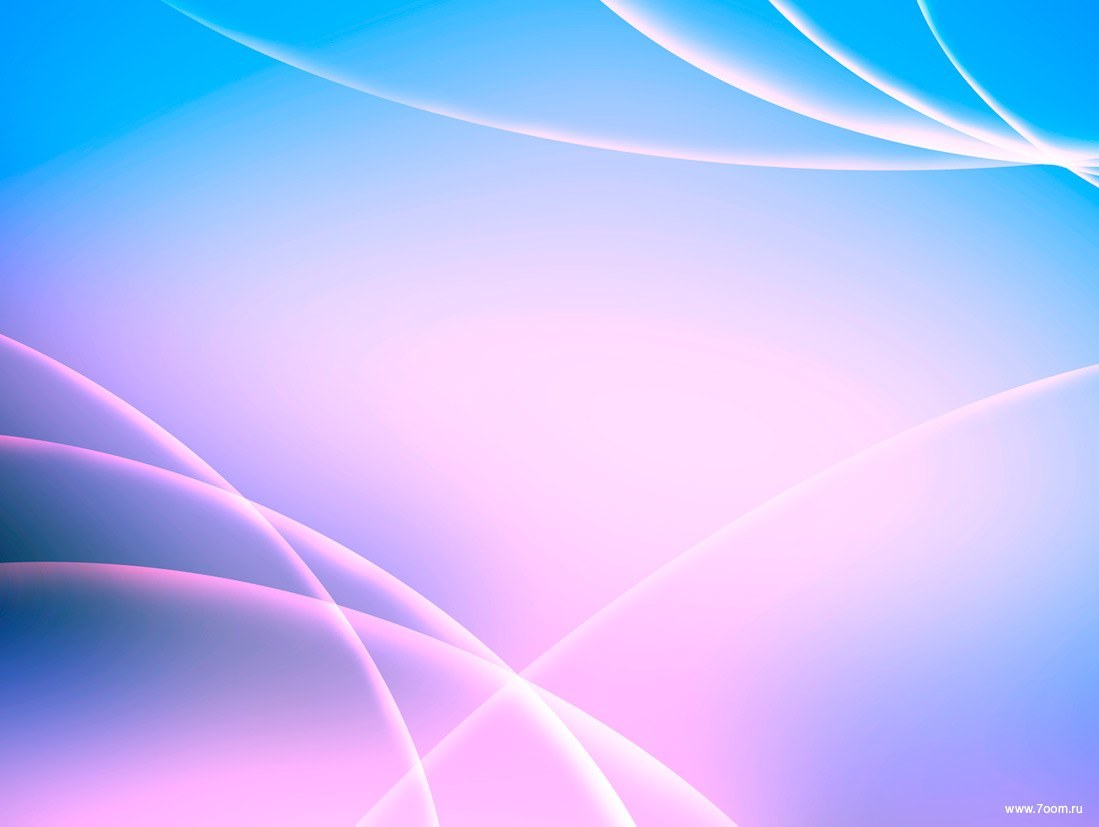 Подготовительная группа 
«Солнышко»
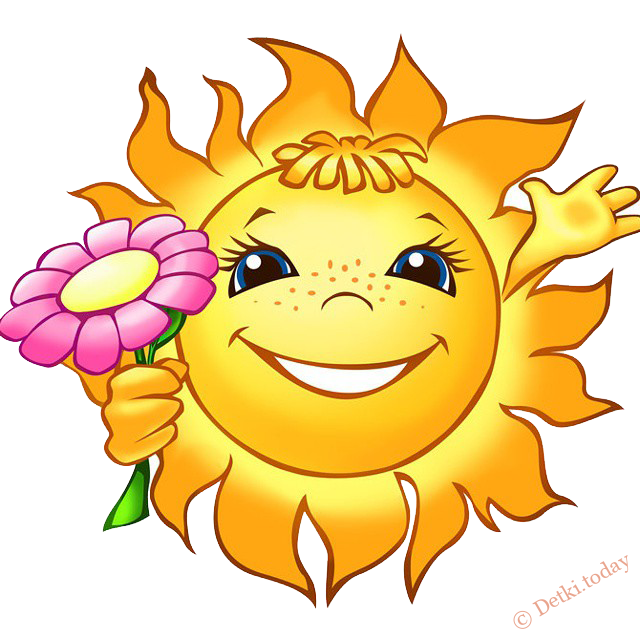 Подготовили: воспитатели МКДОУ «Детский сад №1 п.Теплое» Прохорова И.Ю., Родионова З.В.
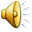 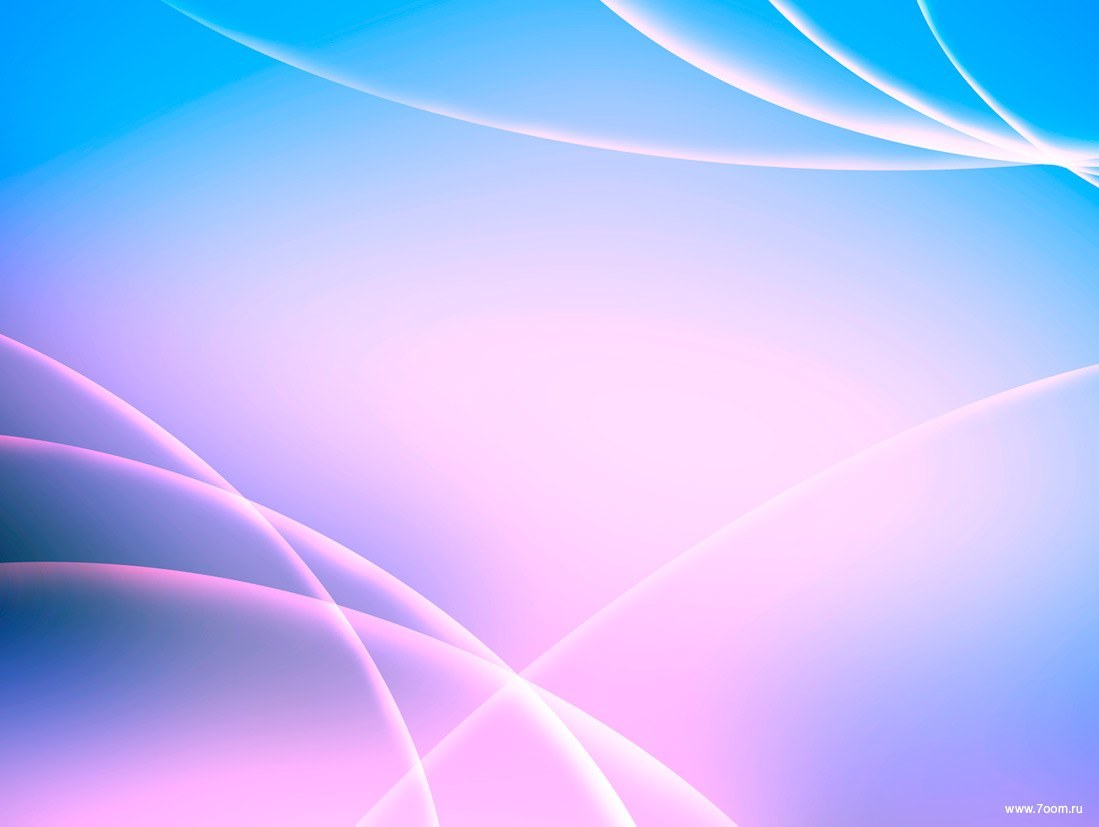 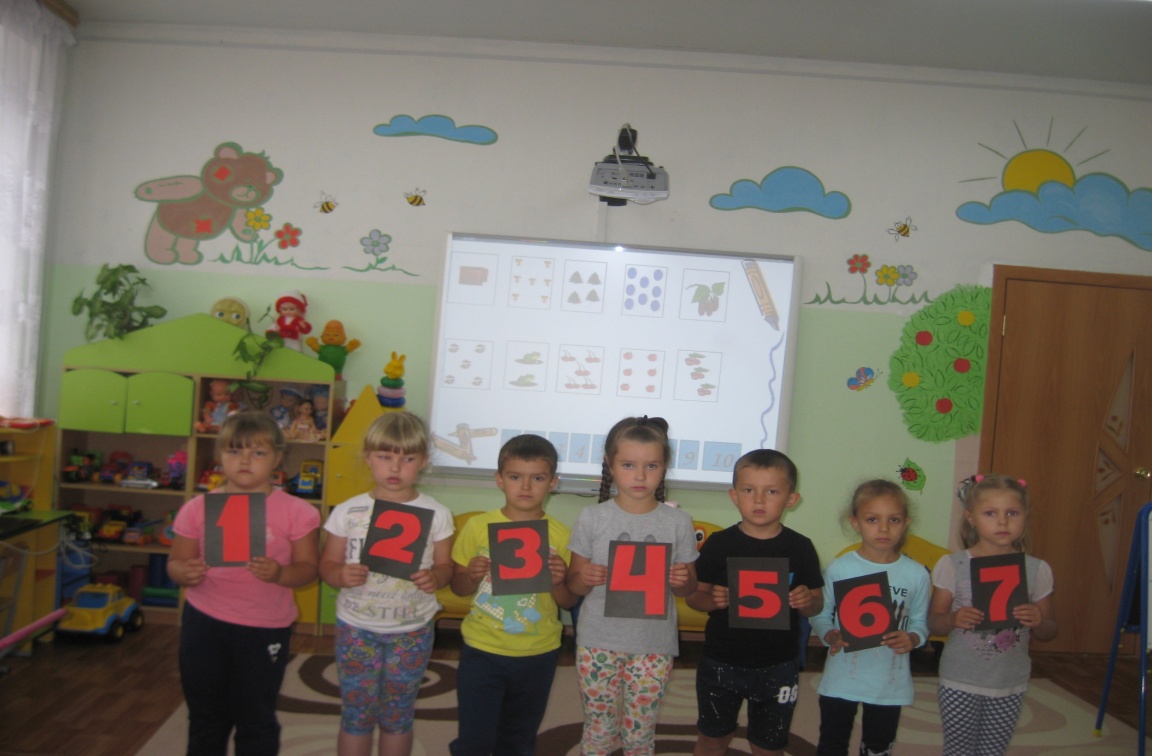 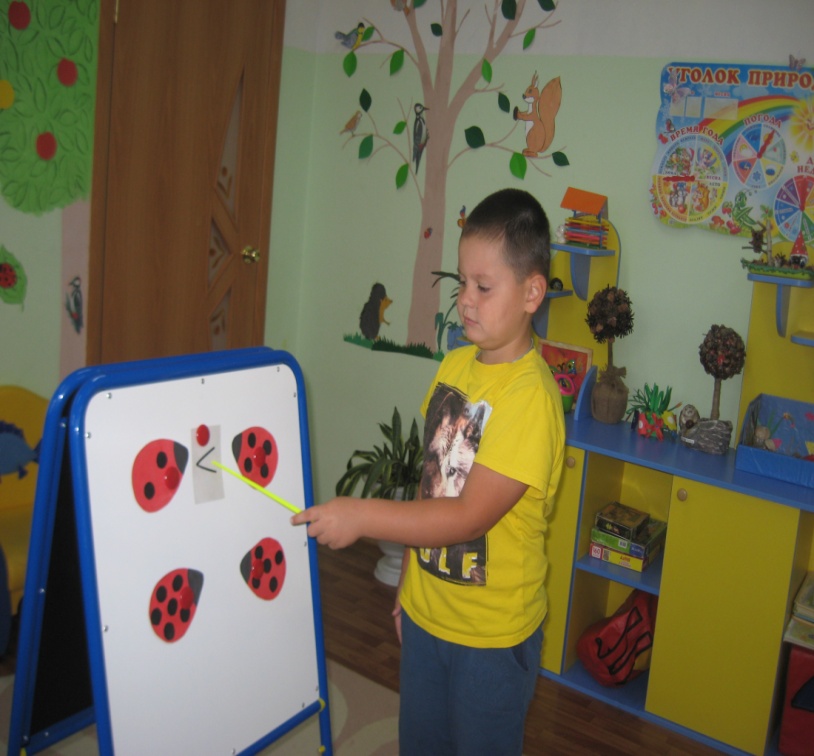 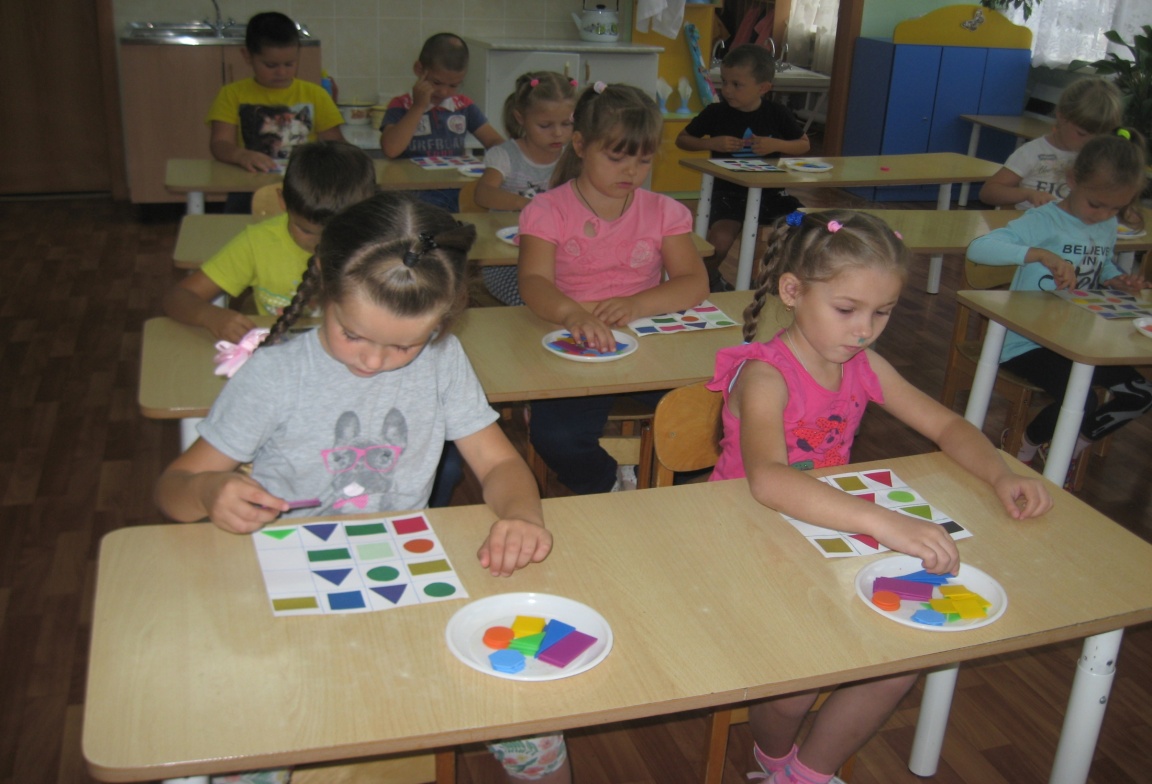 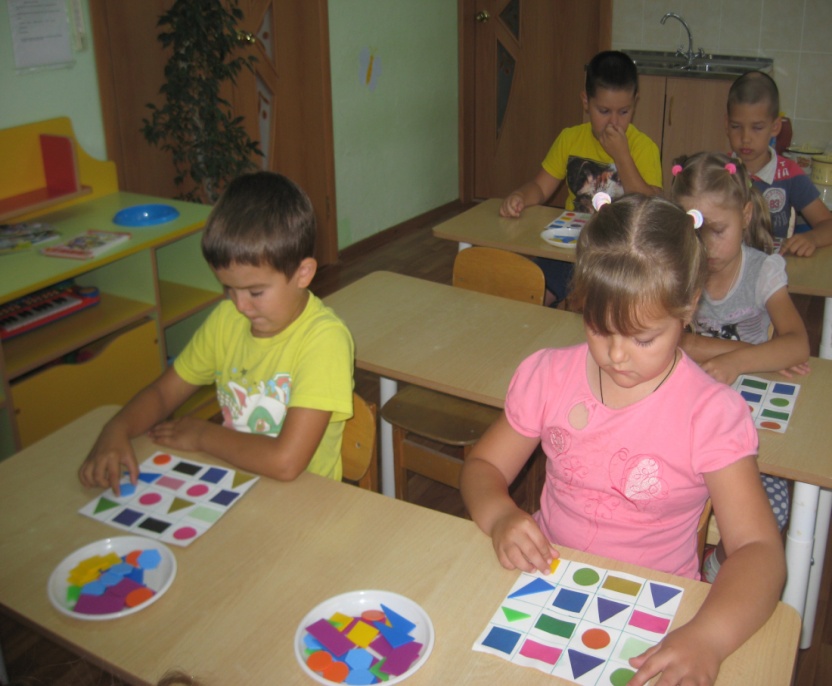 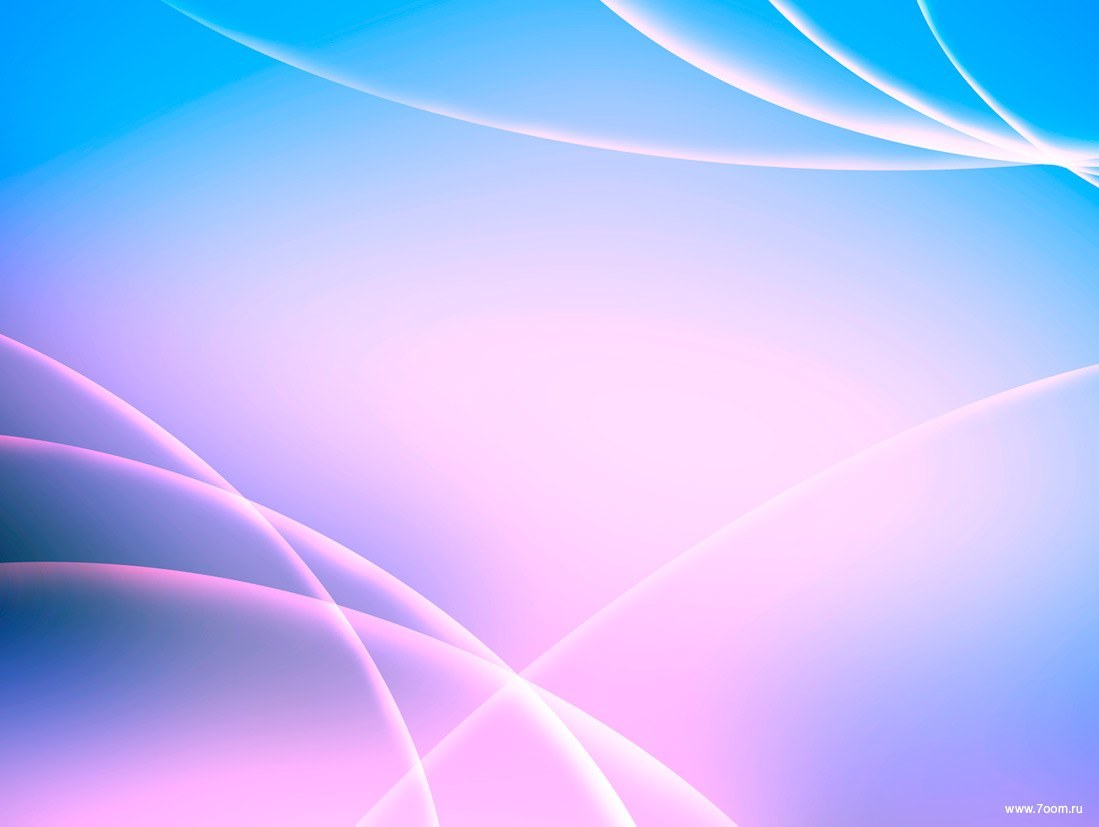 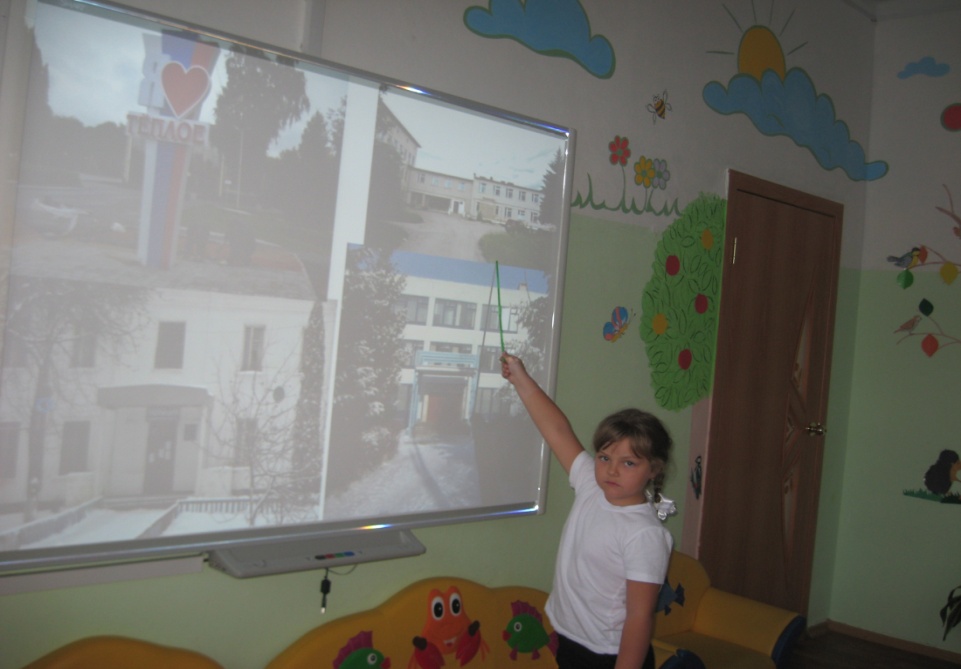 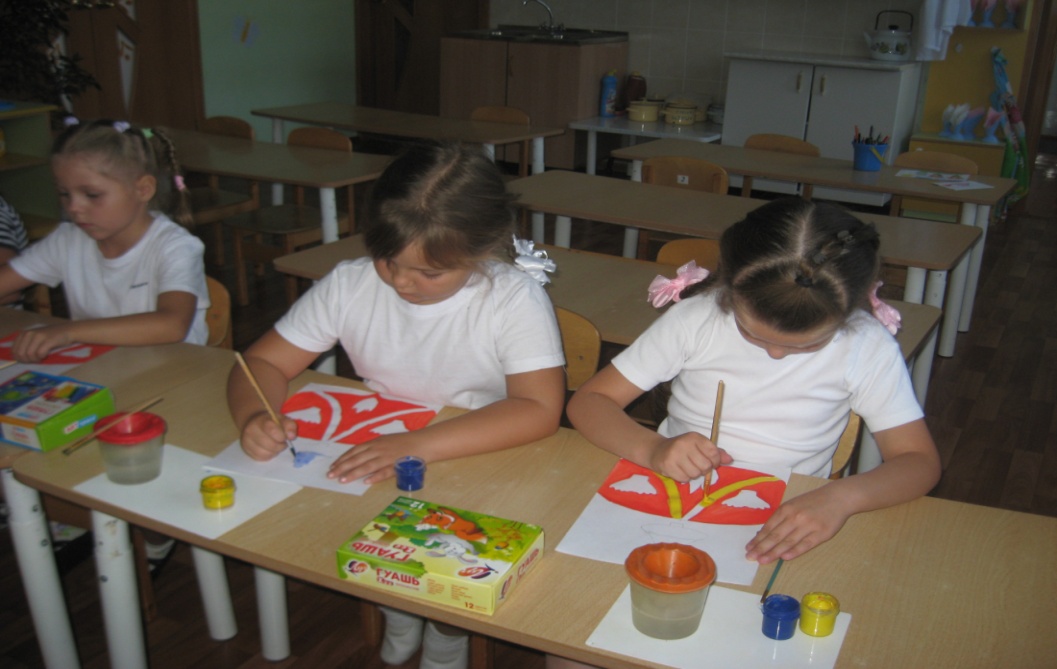 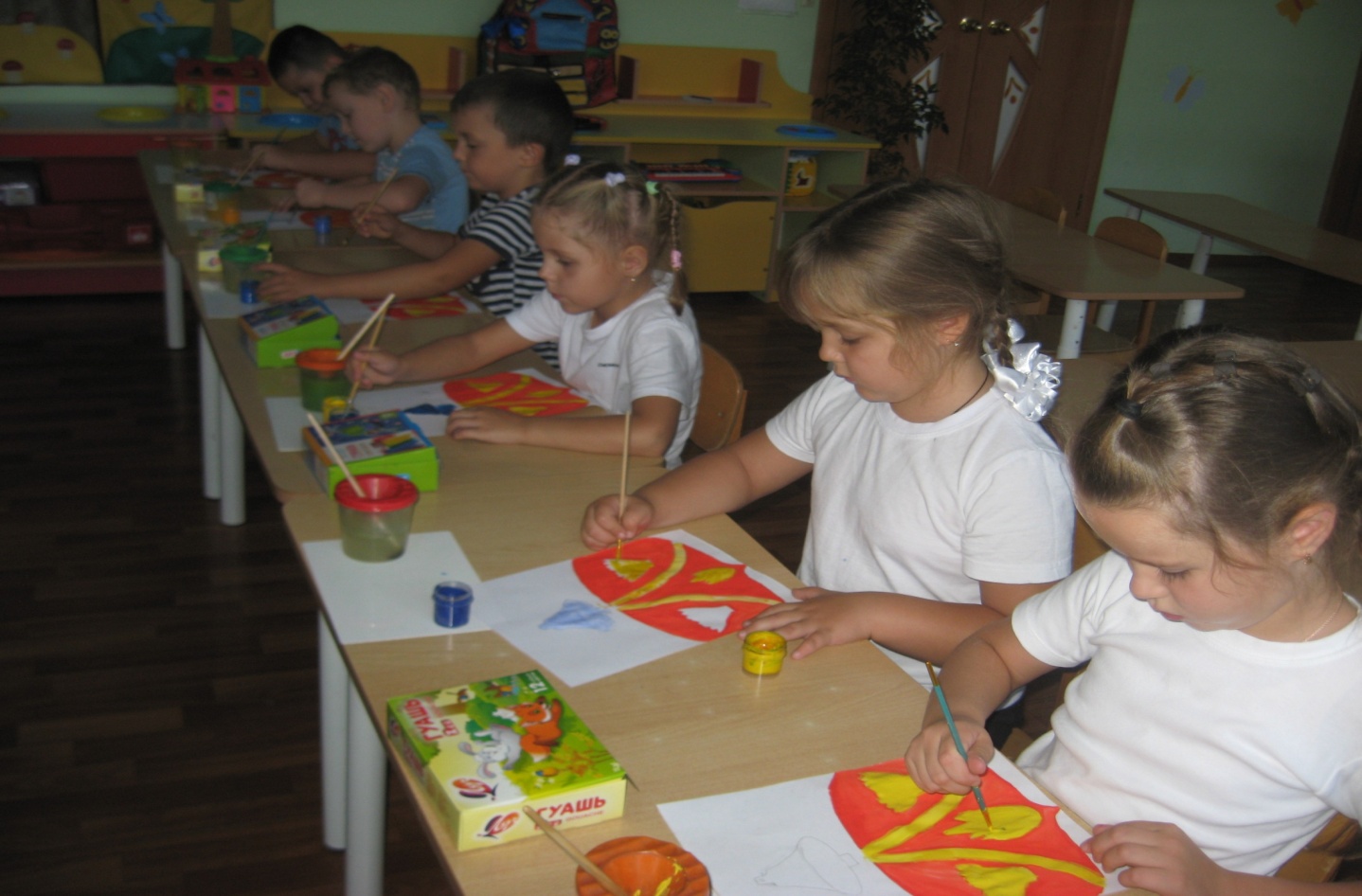 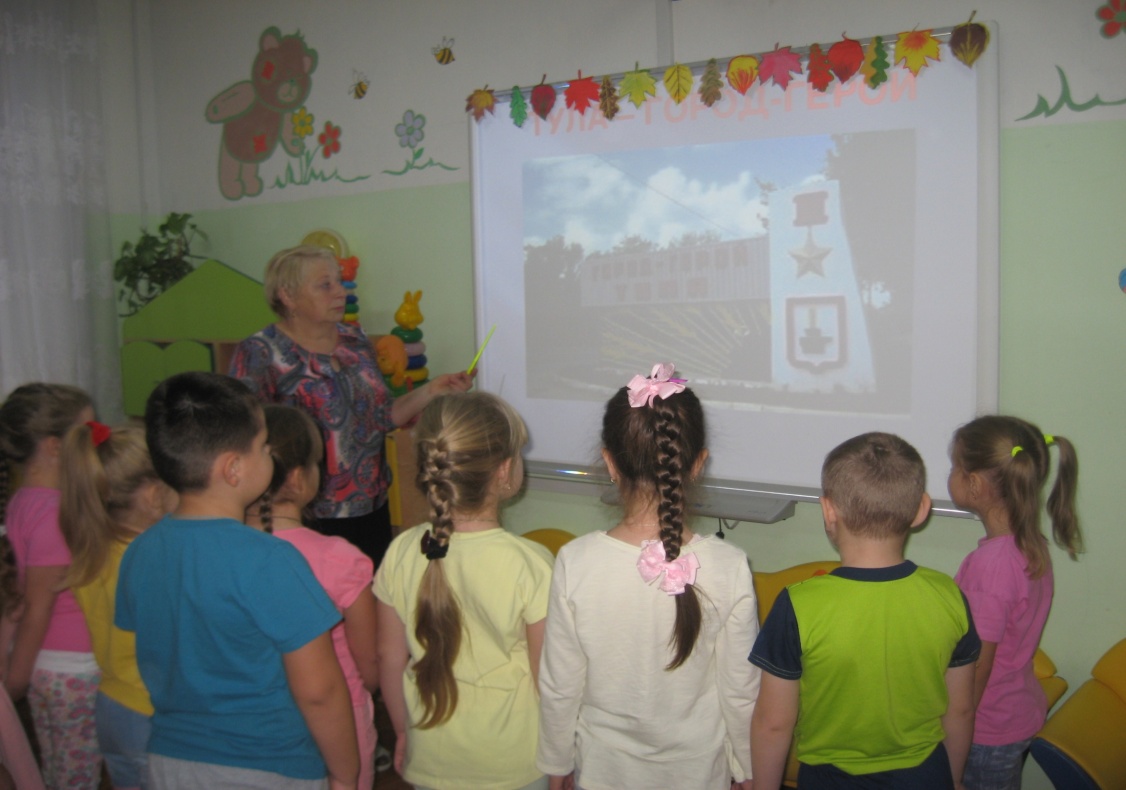 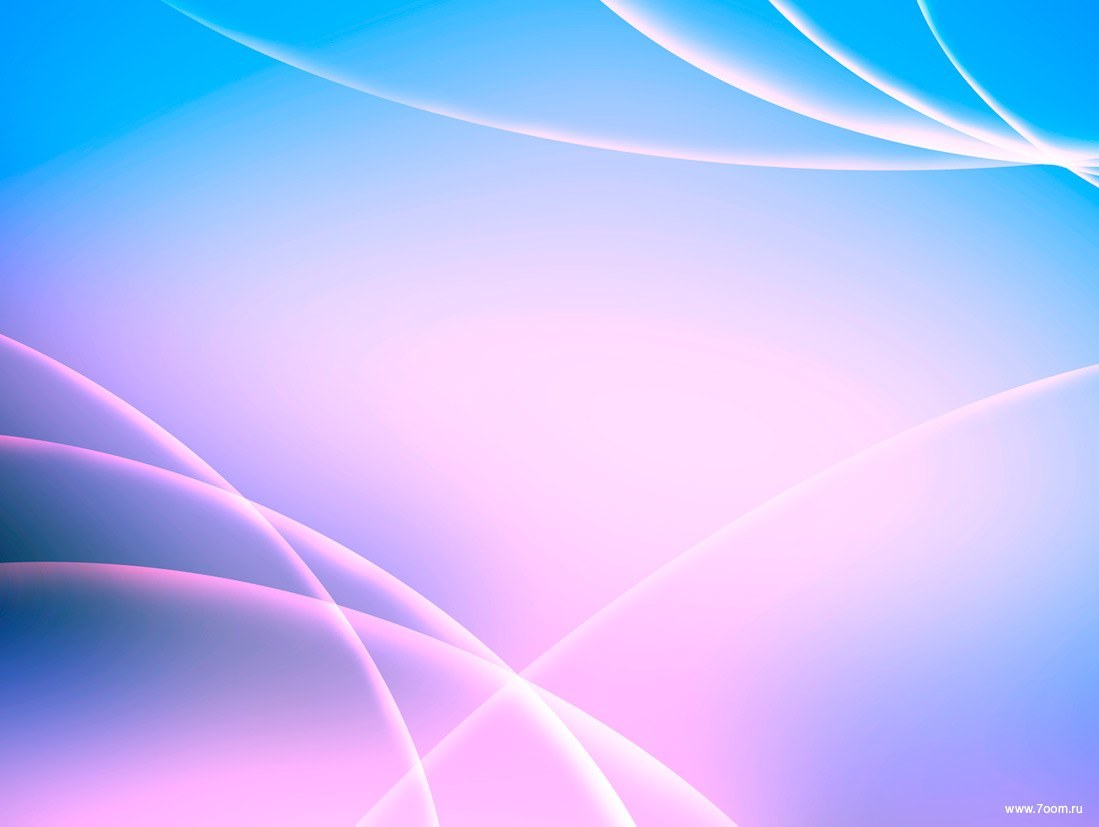 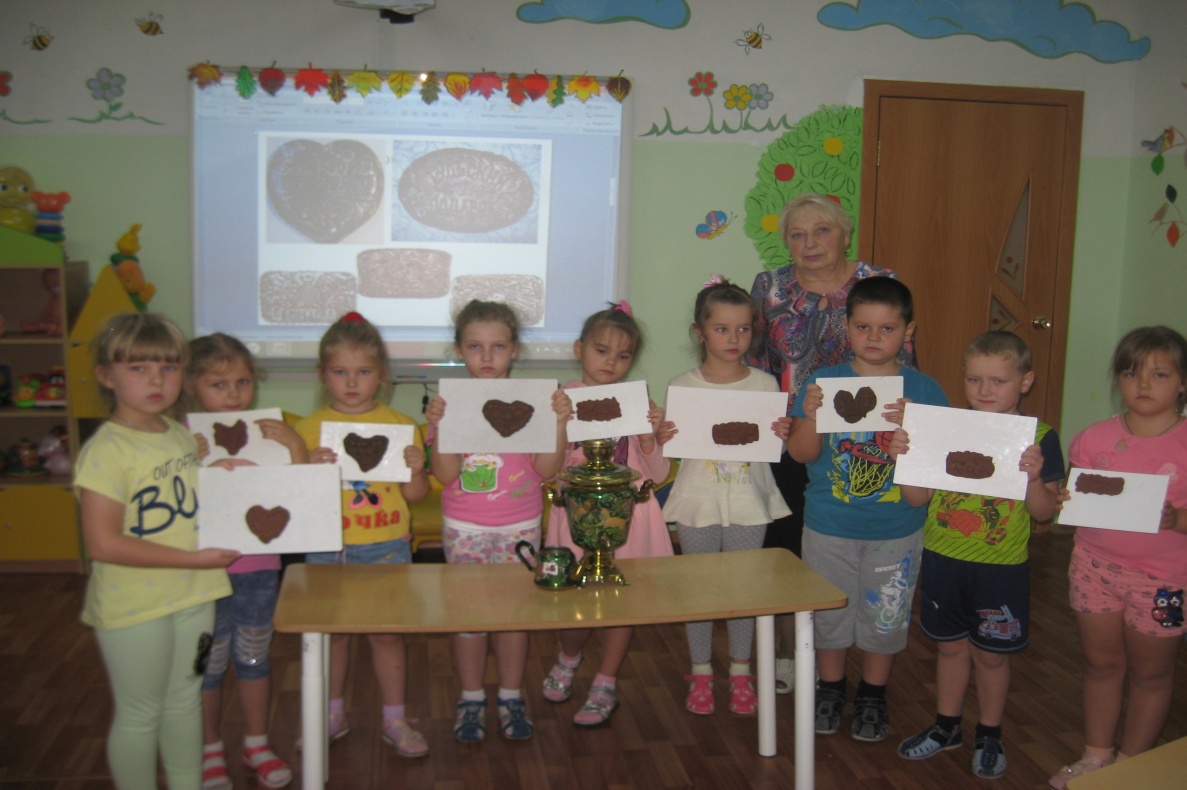 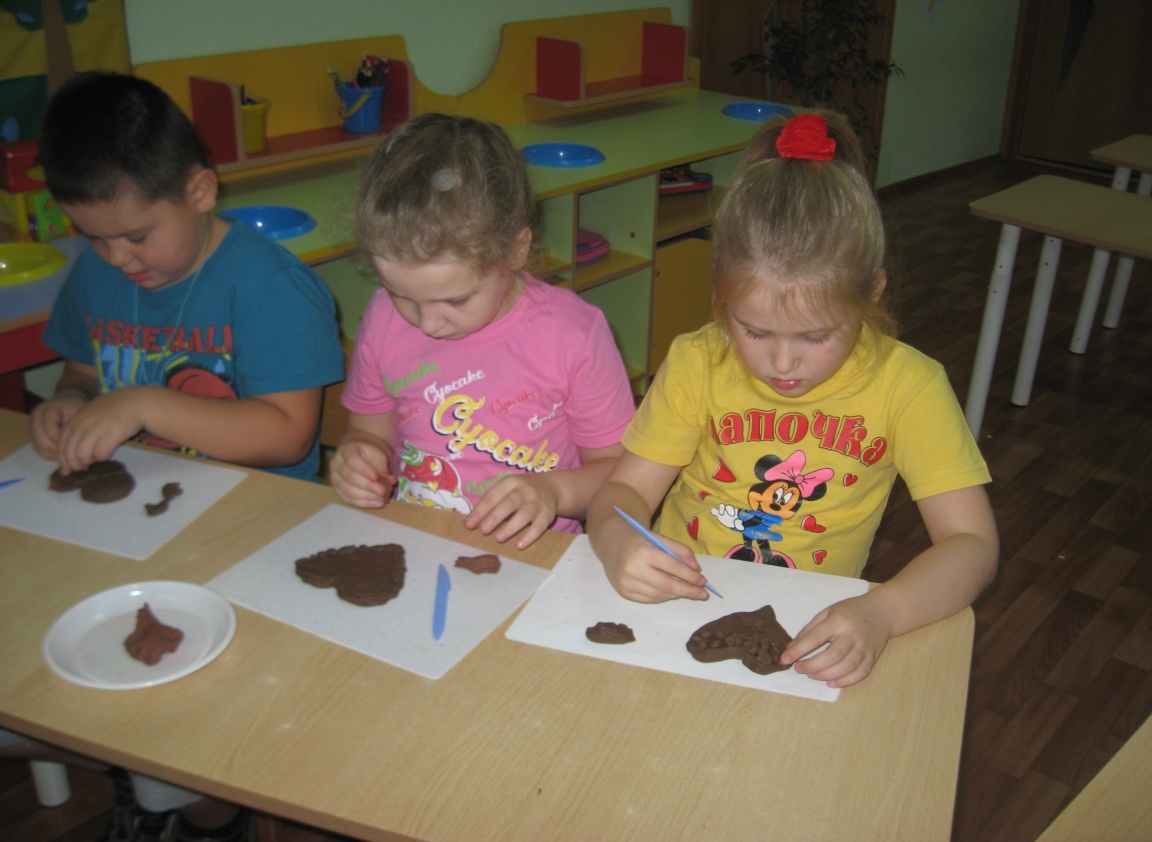 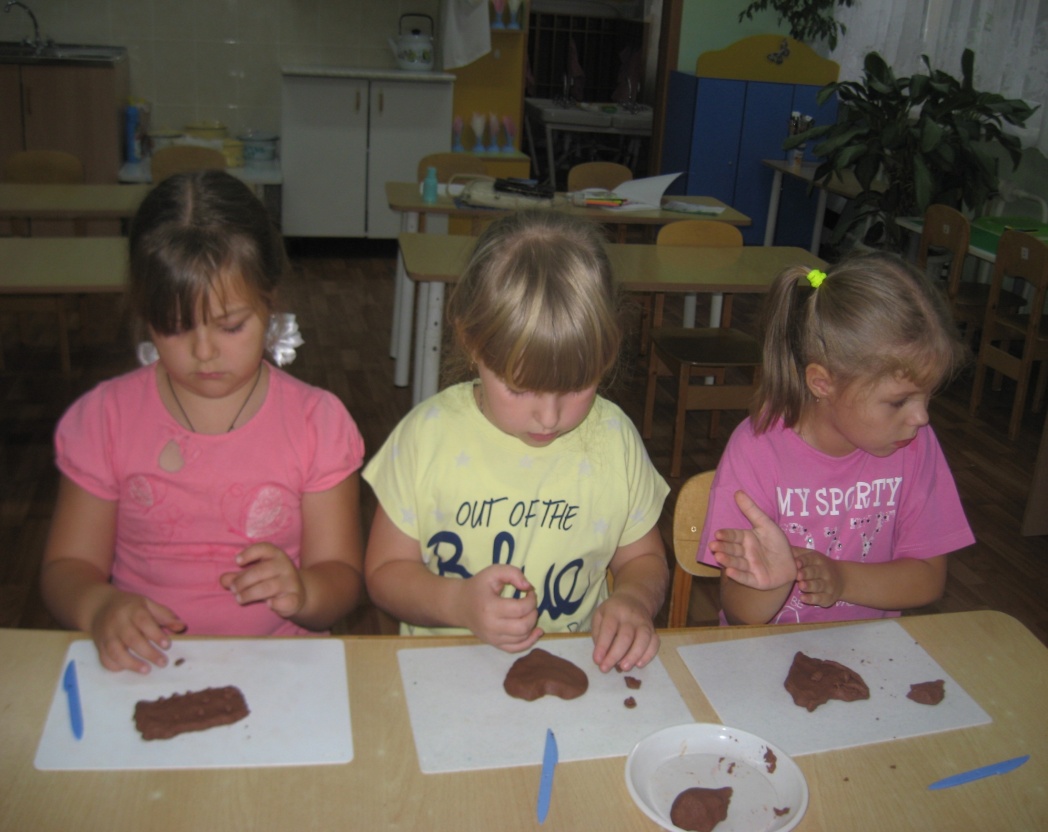 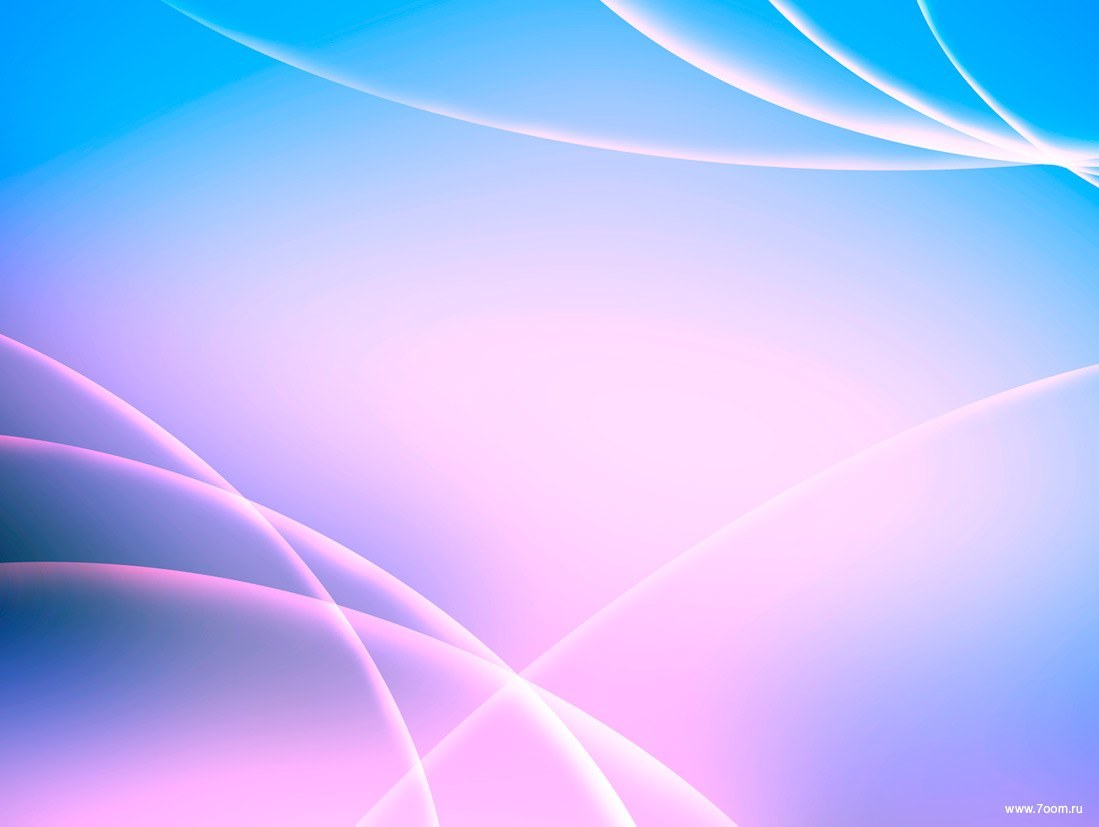 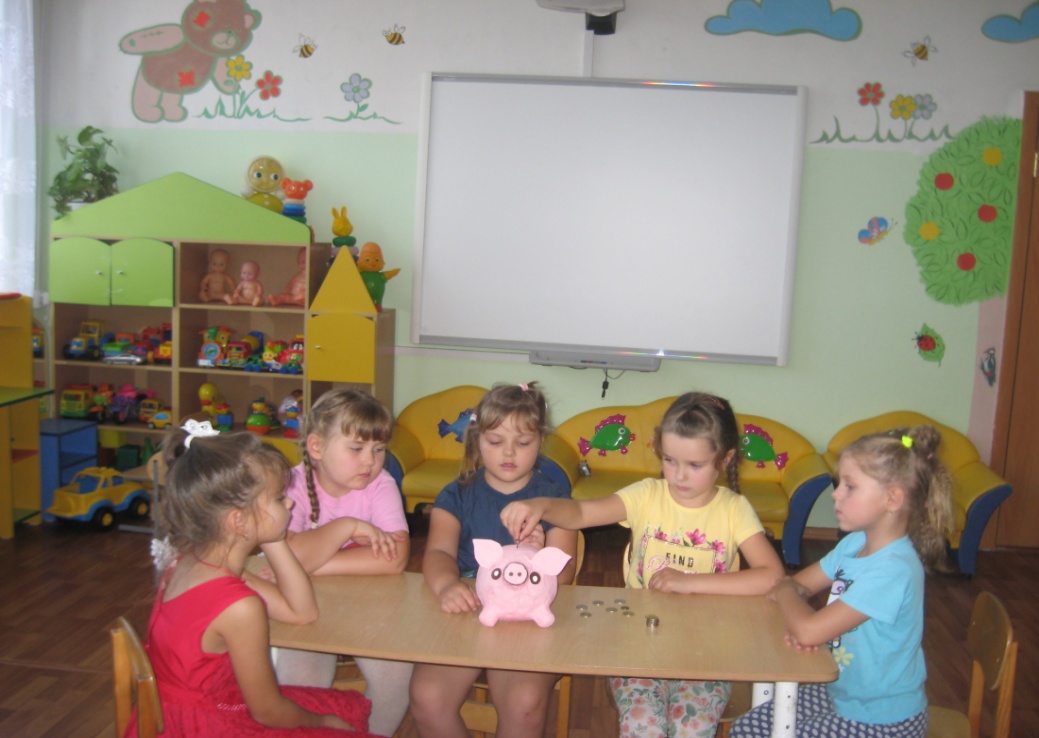 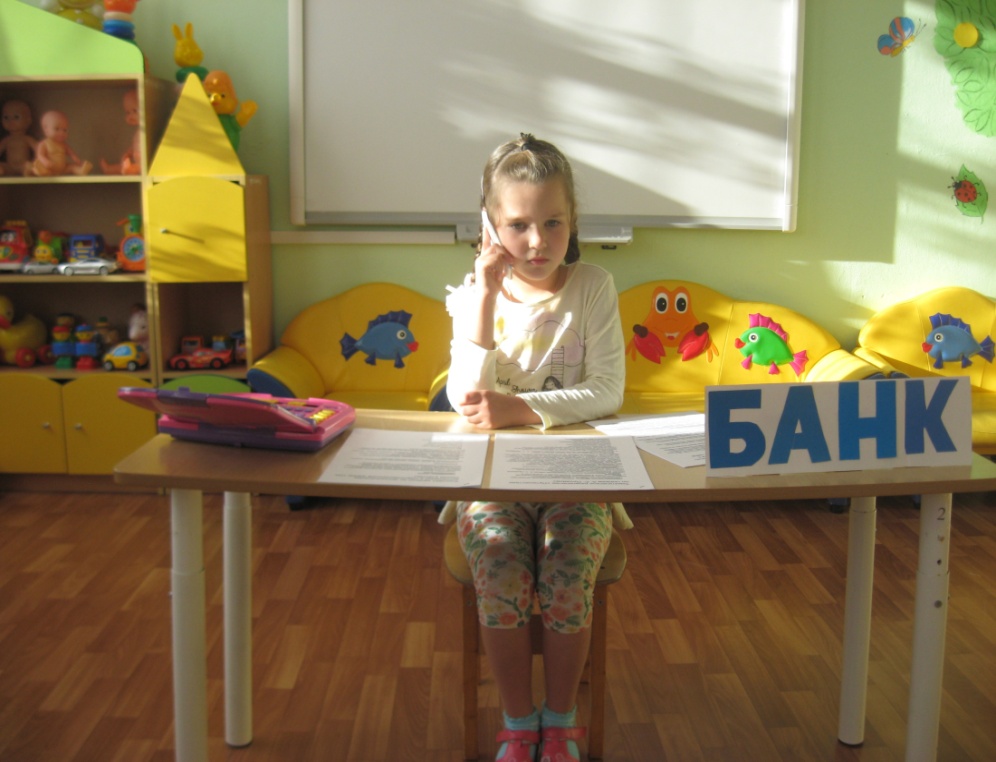 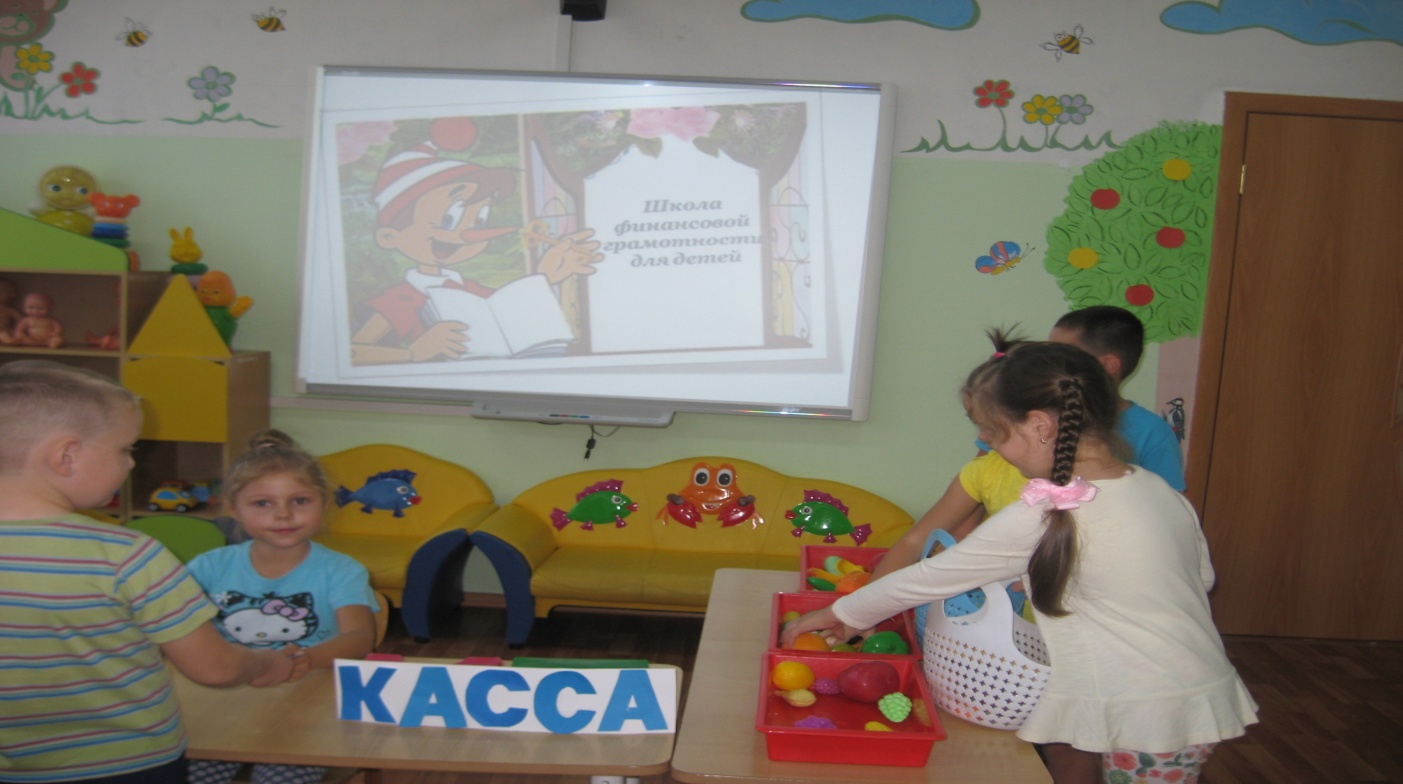 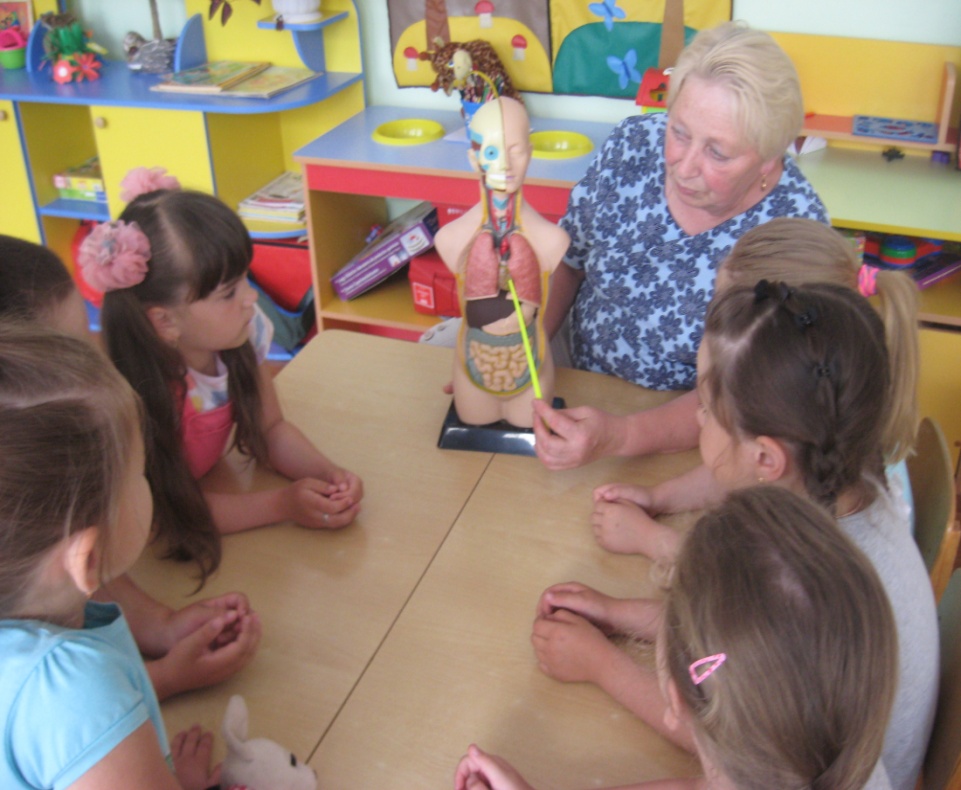 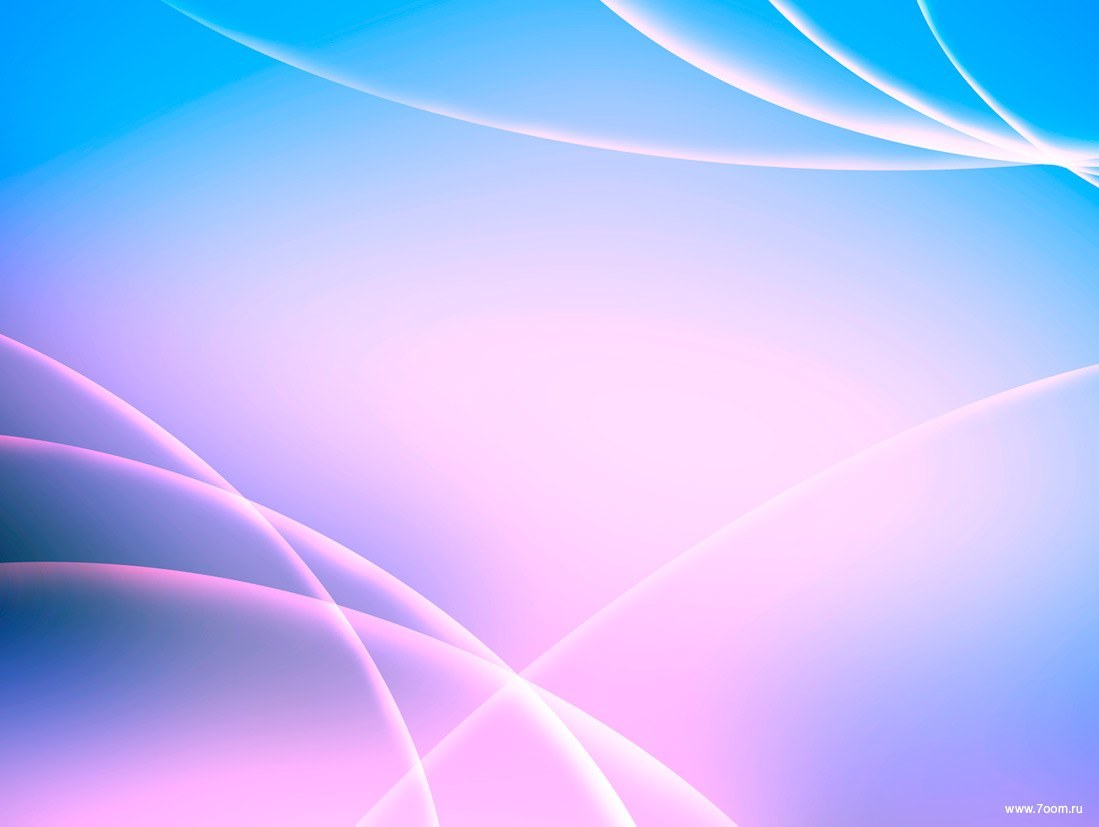 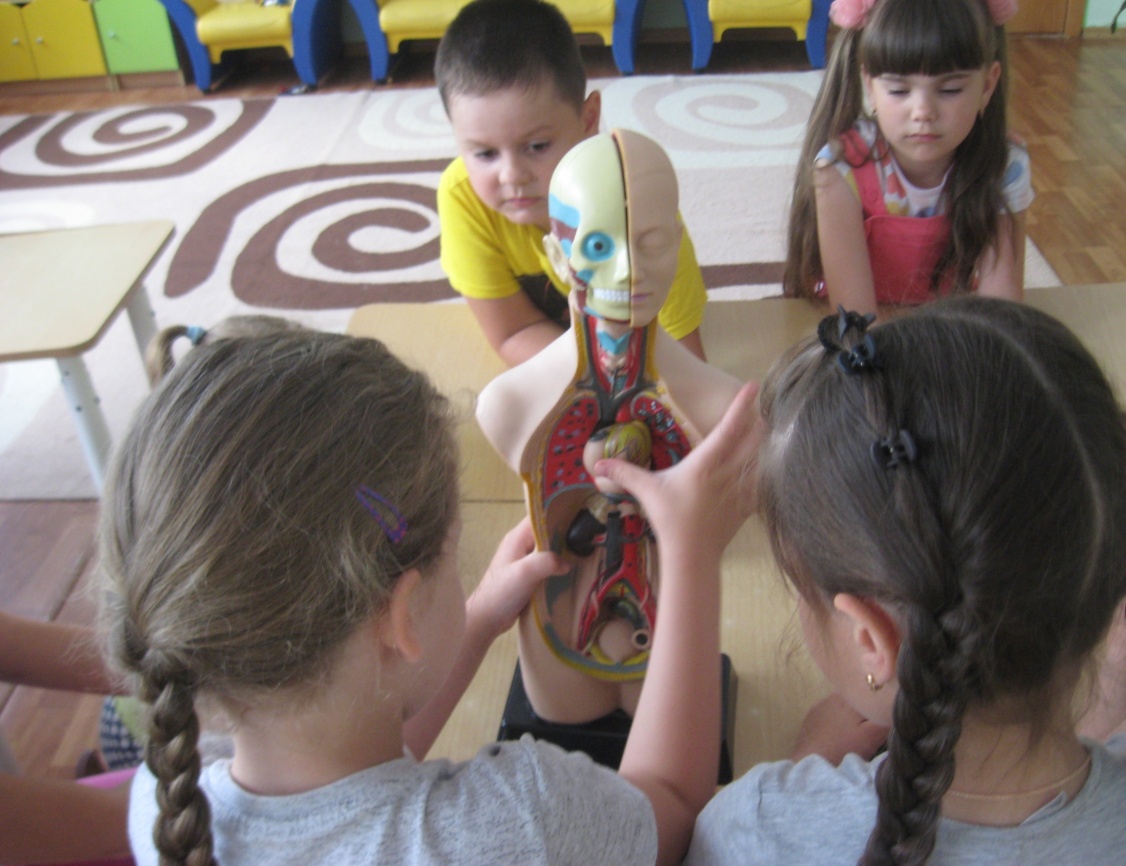 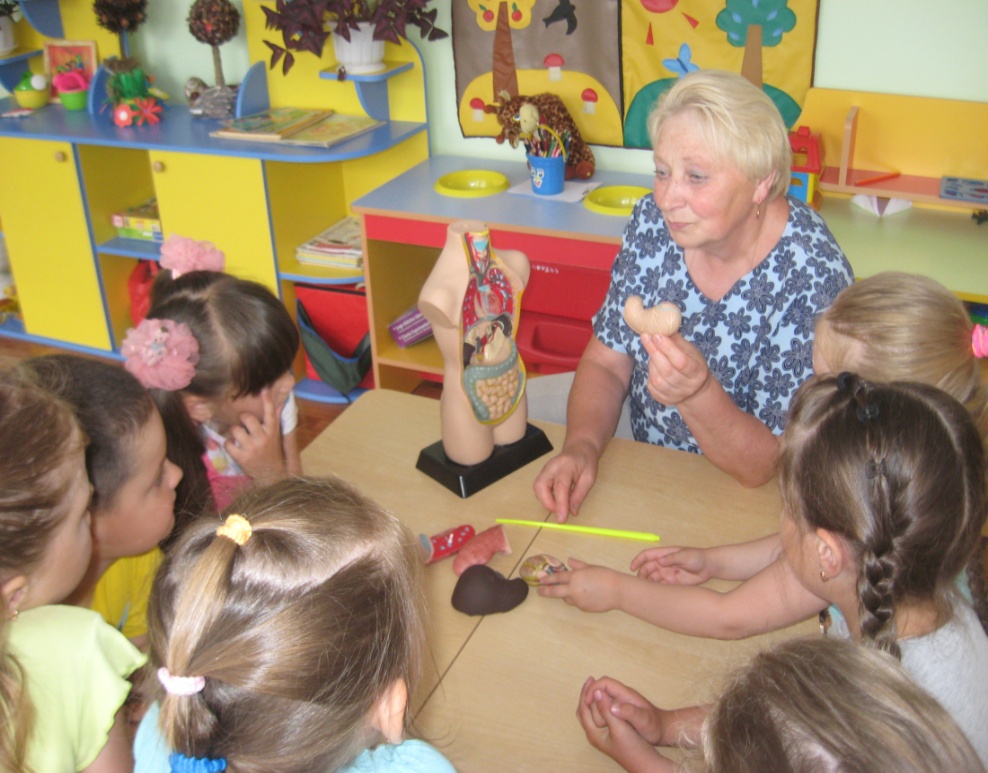 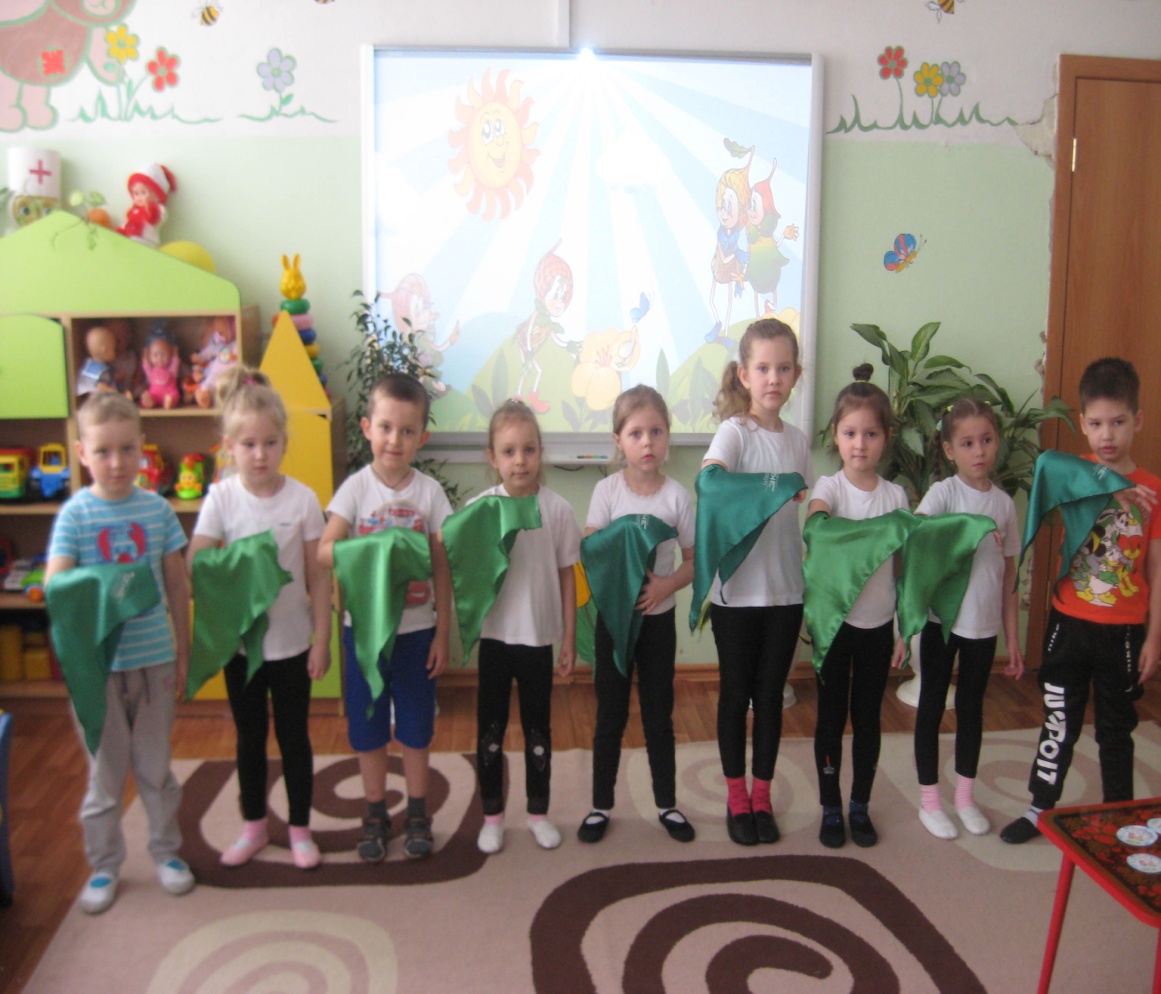 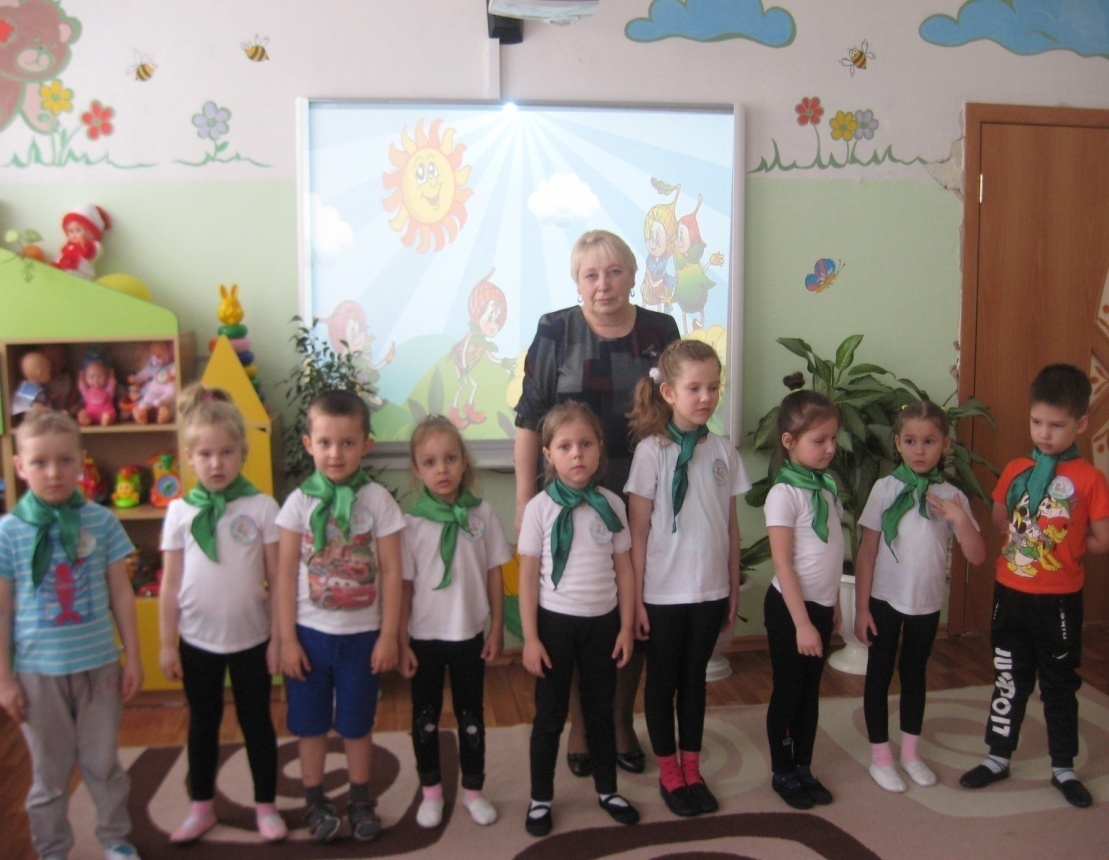 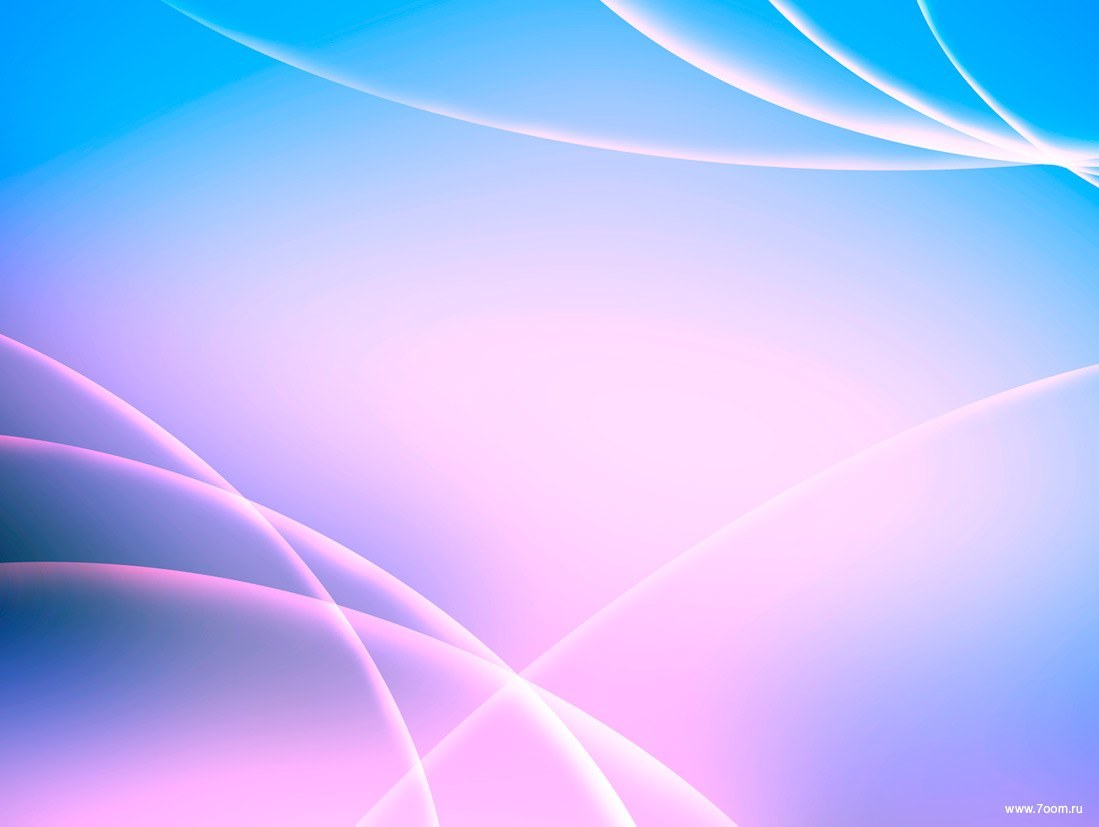 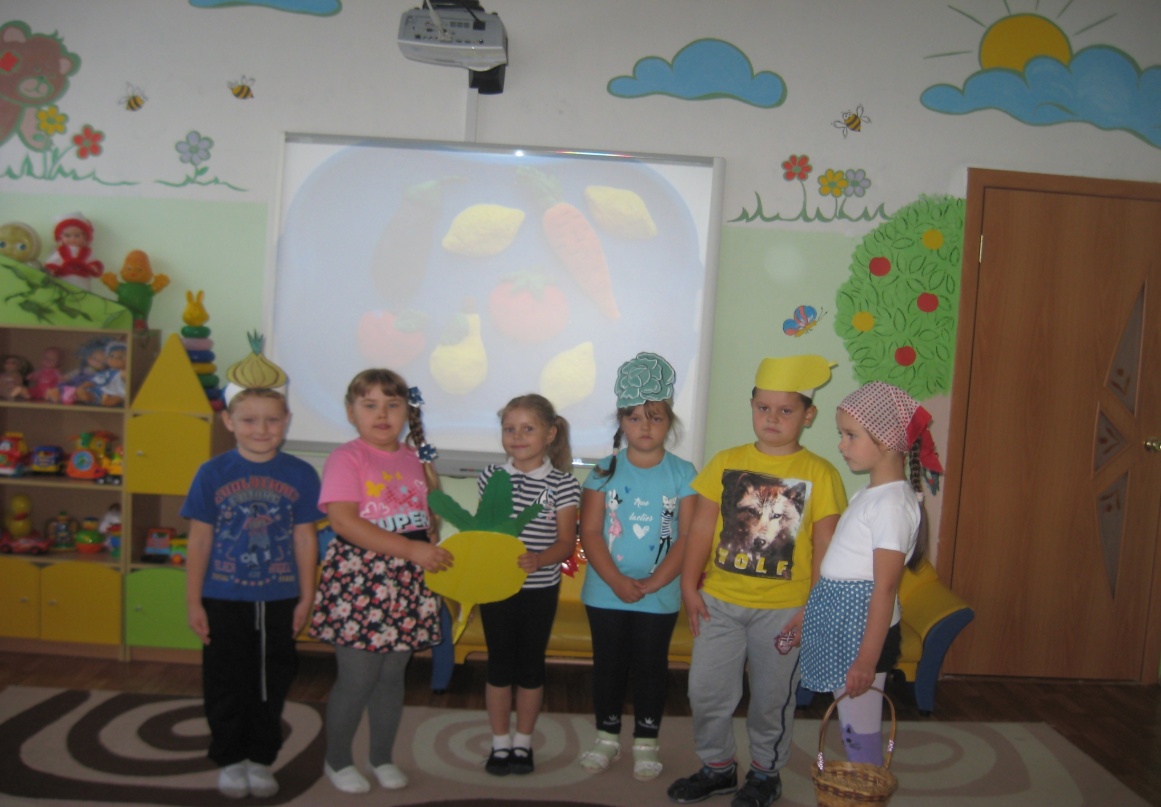 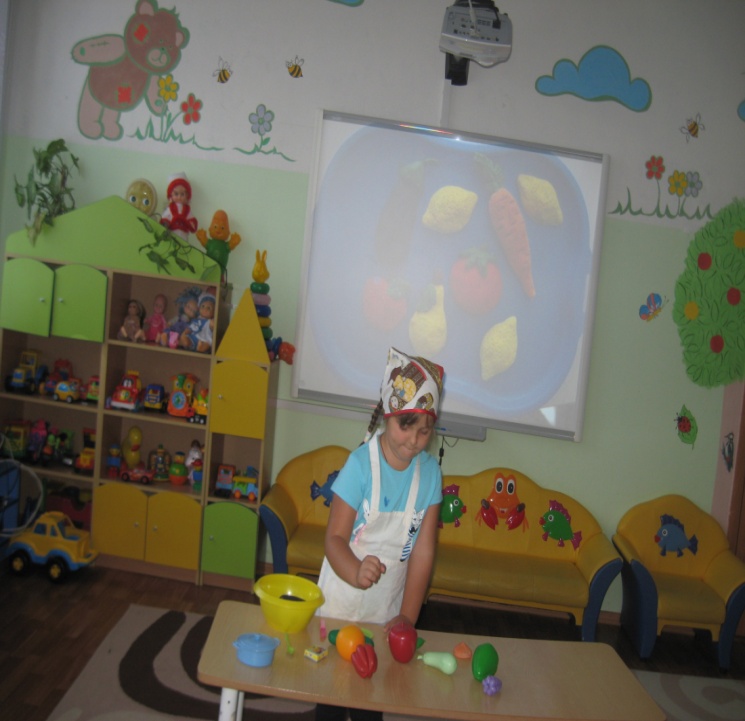 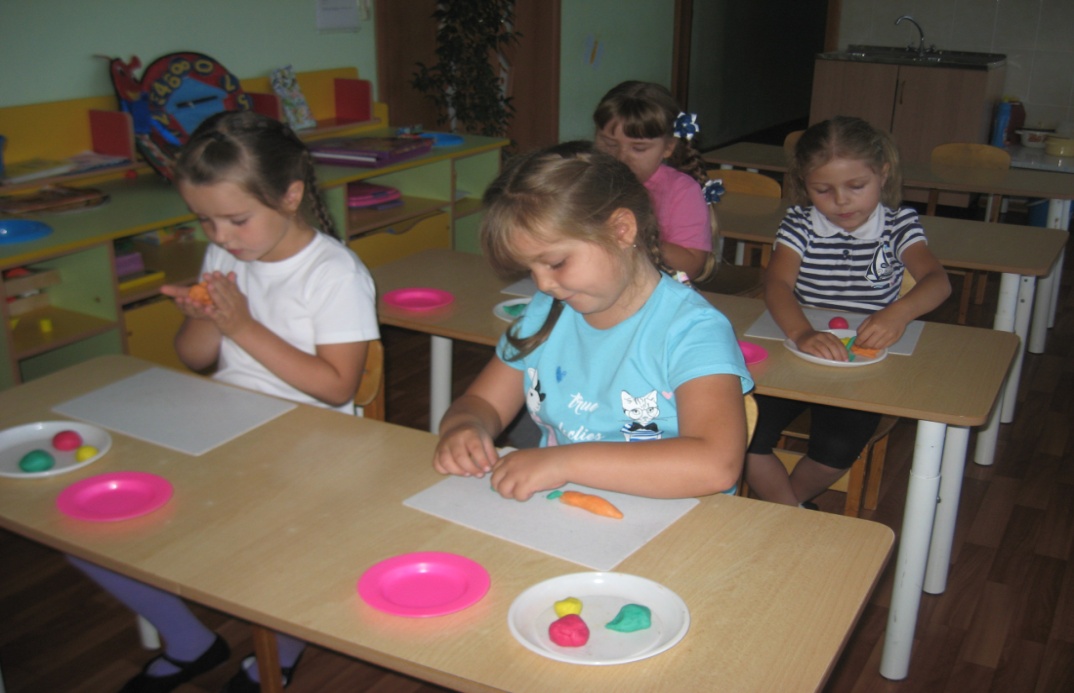 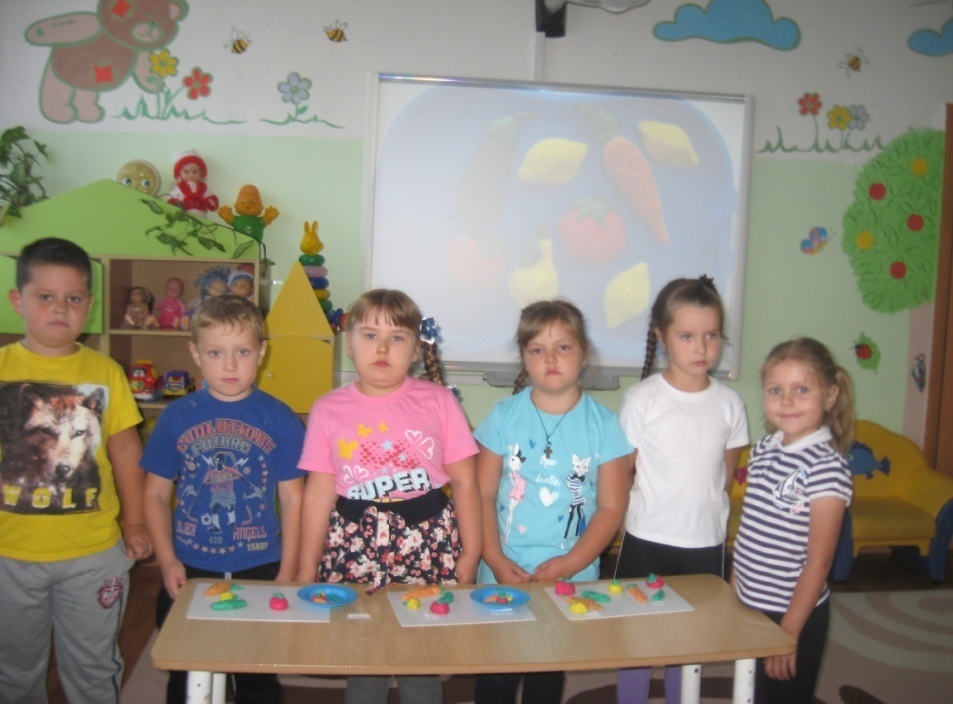 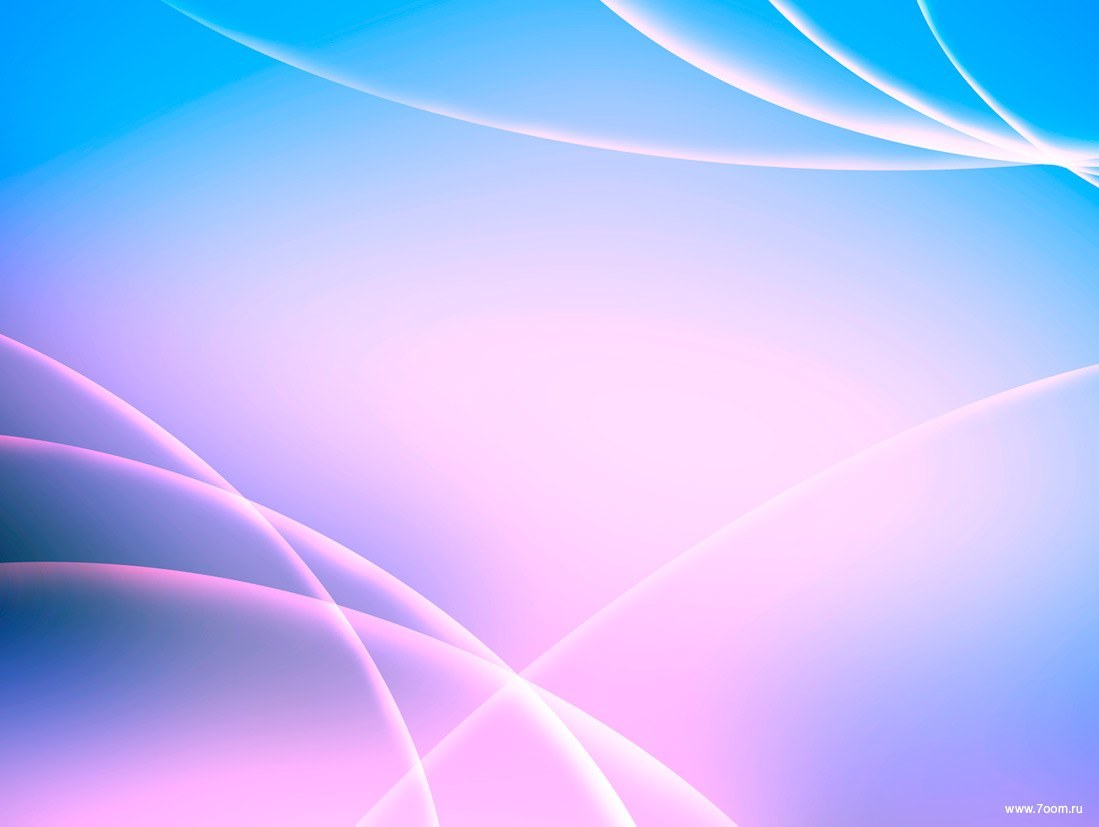 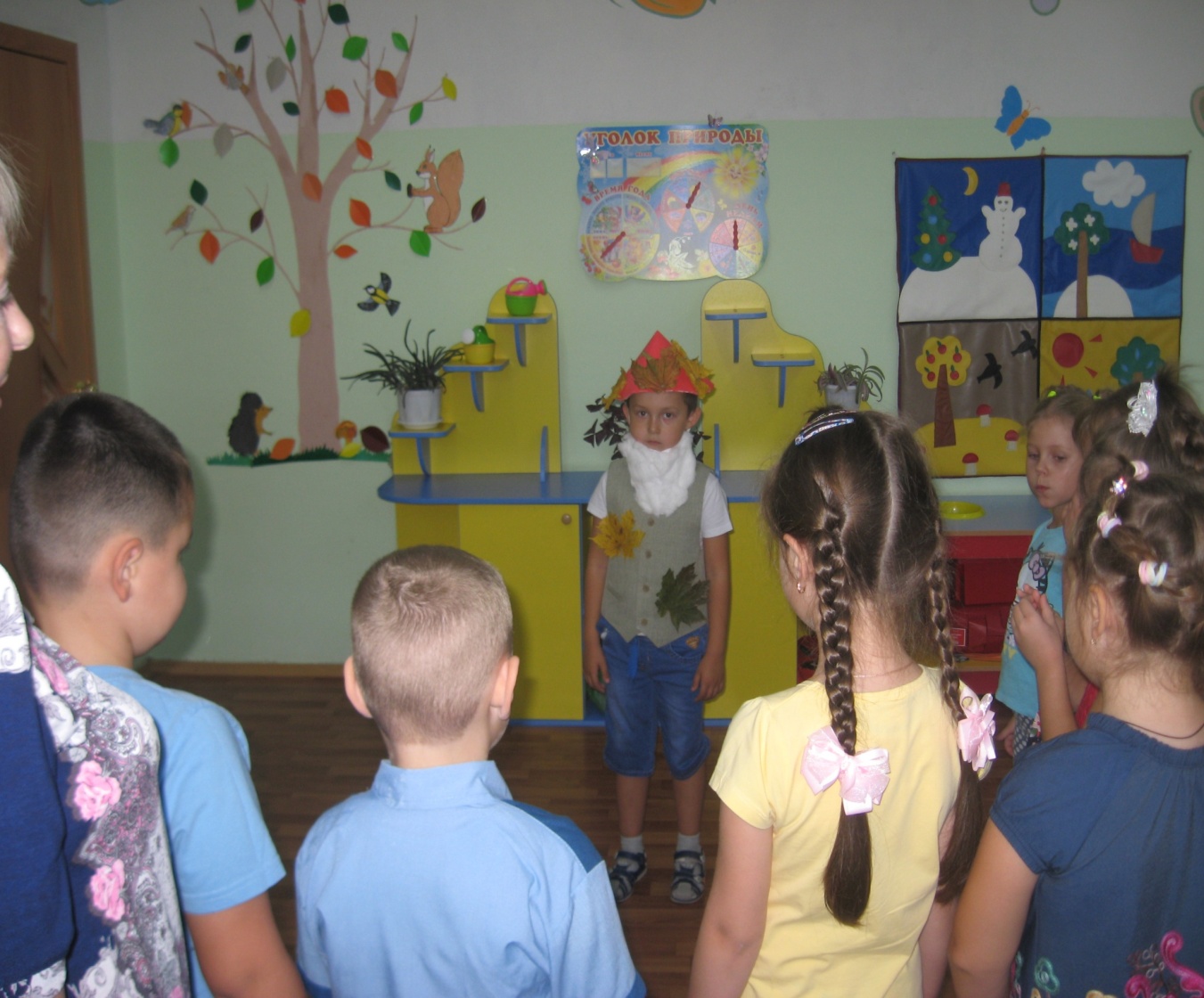 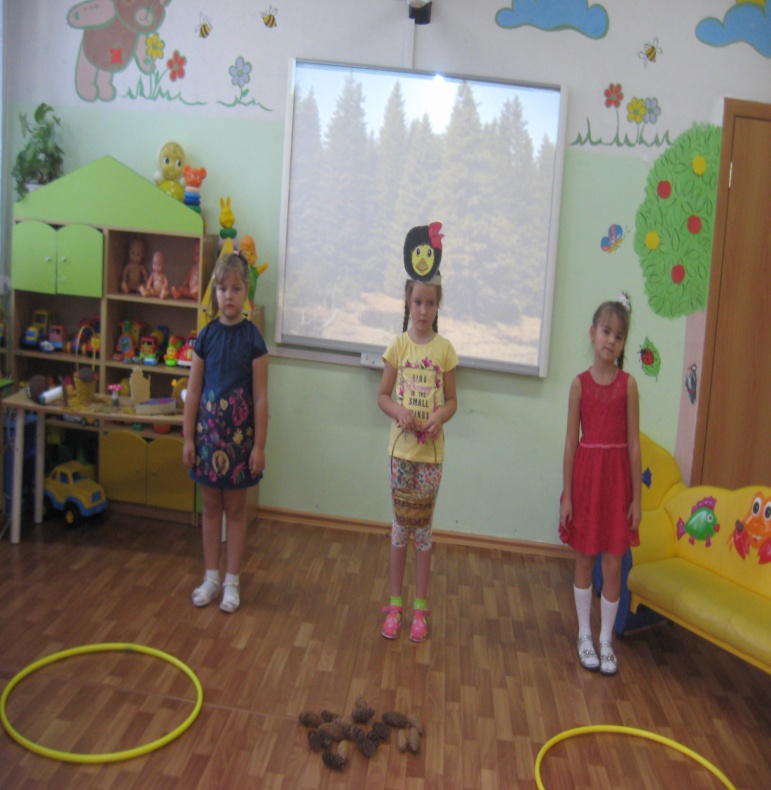 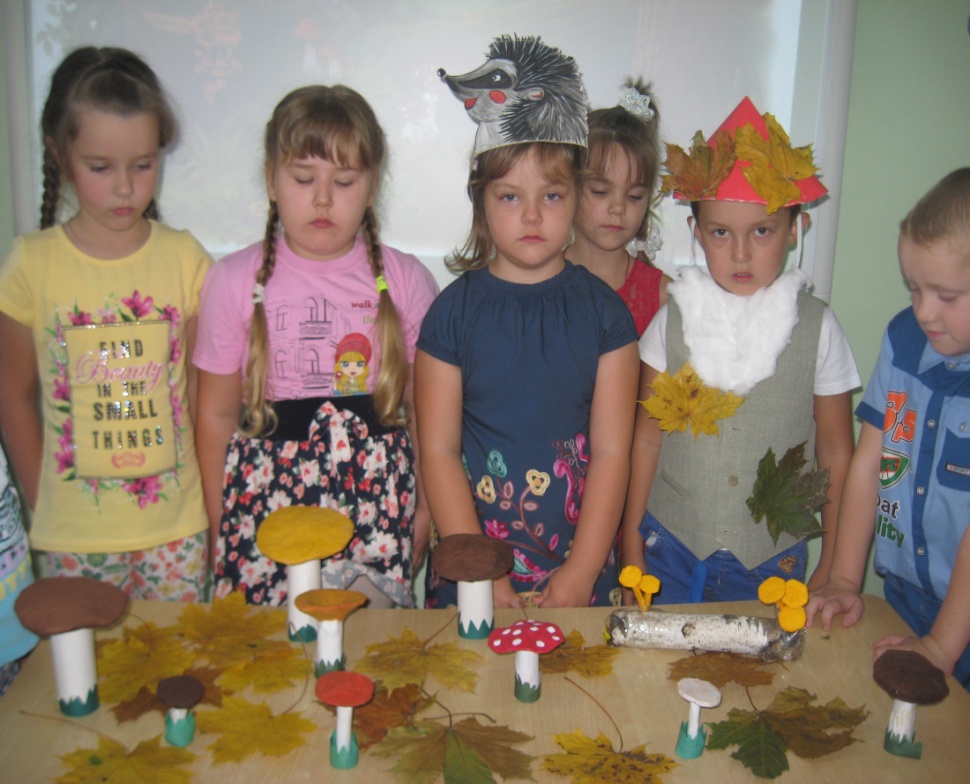 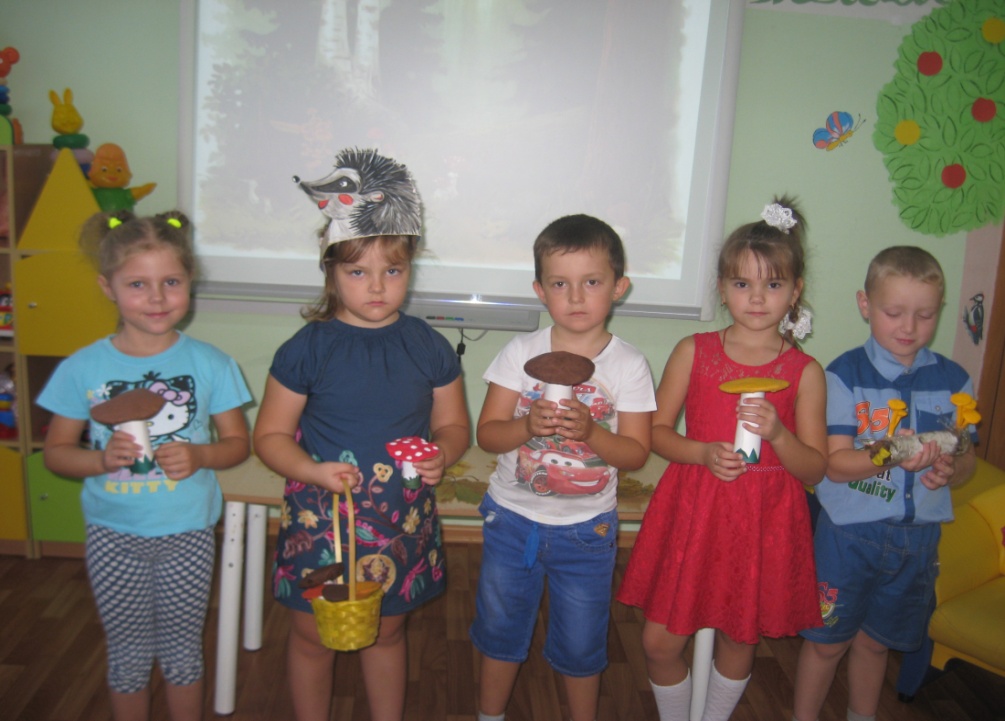 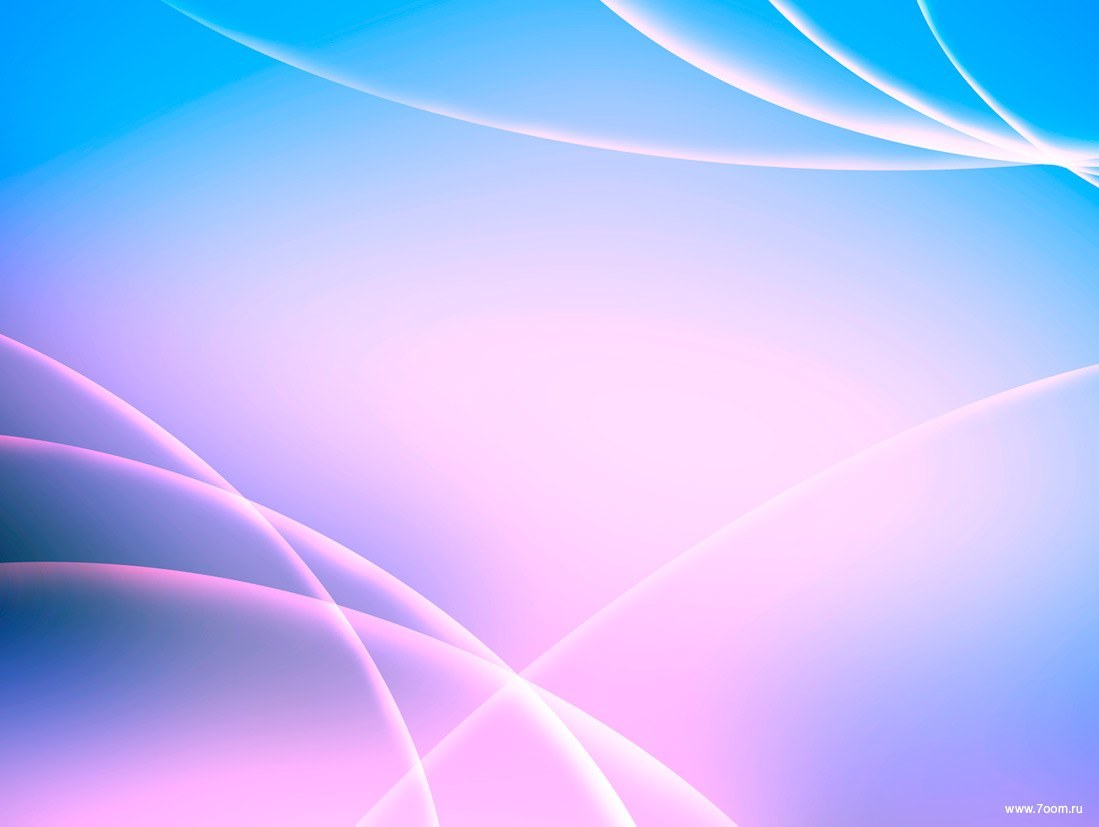 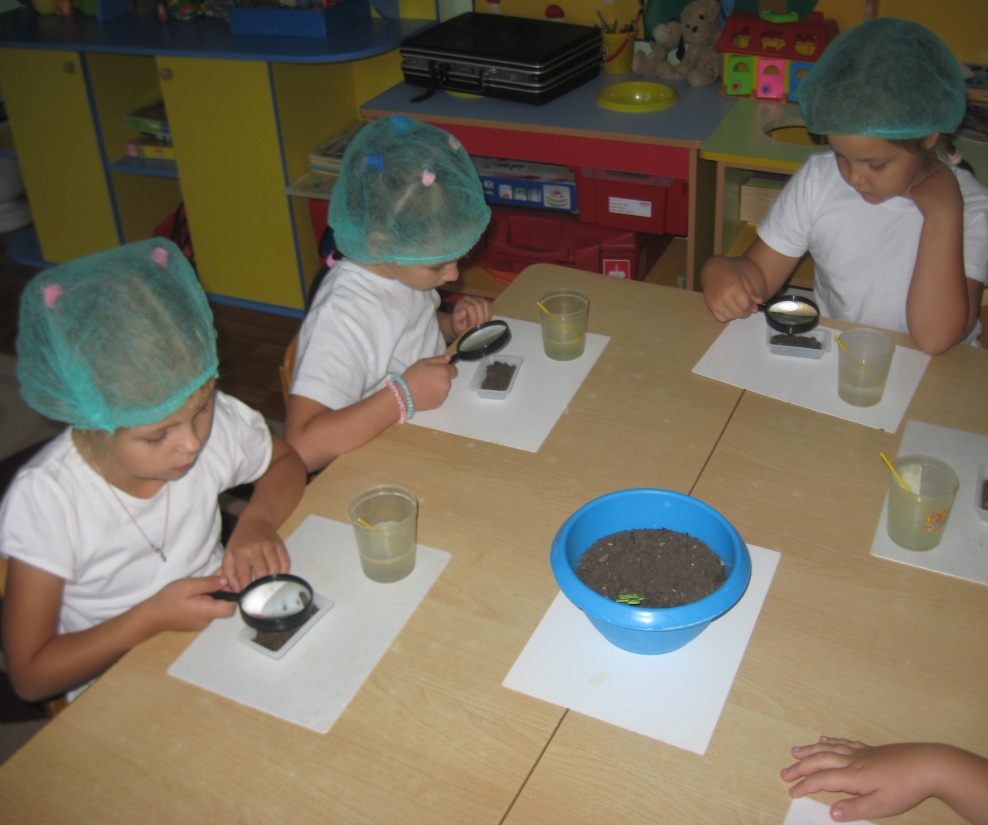 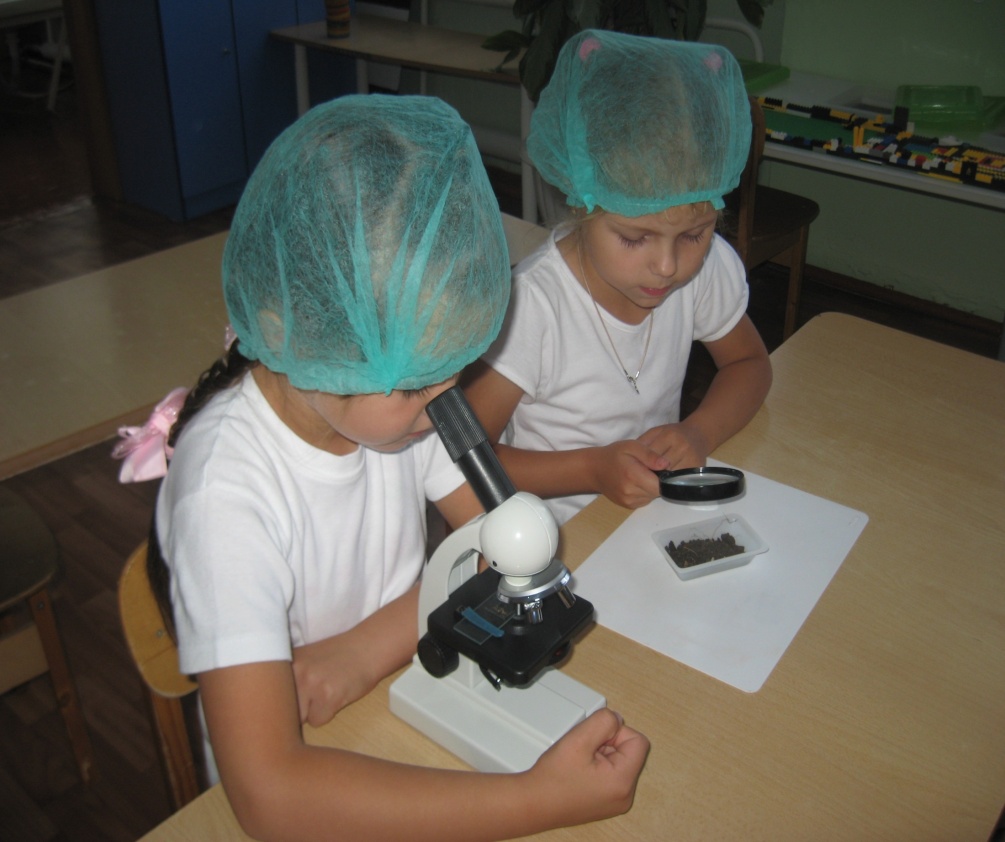 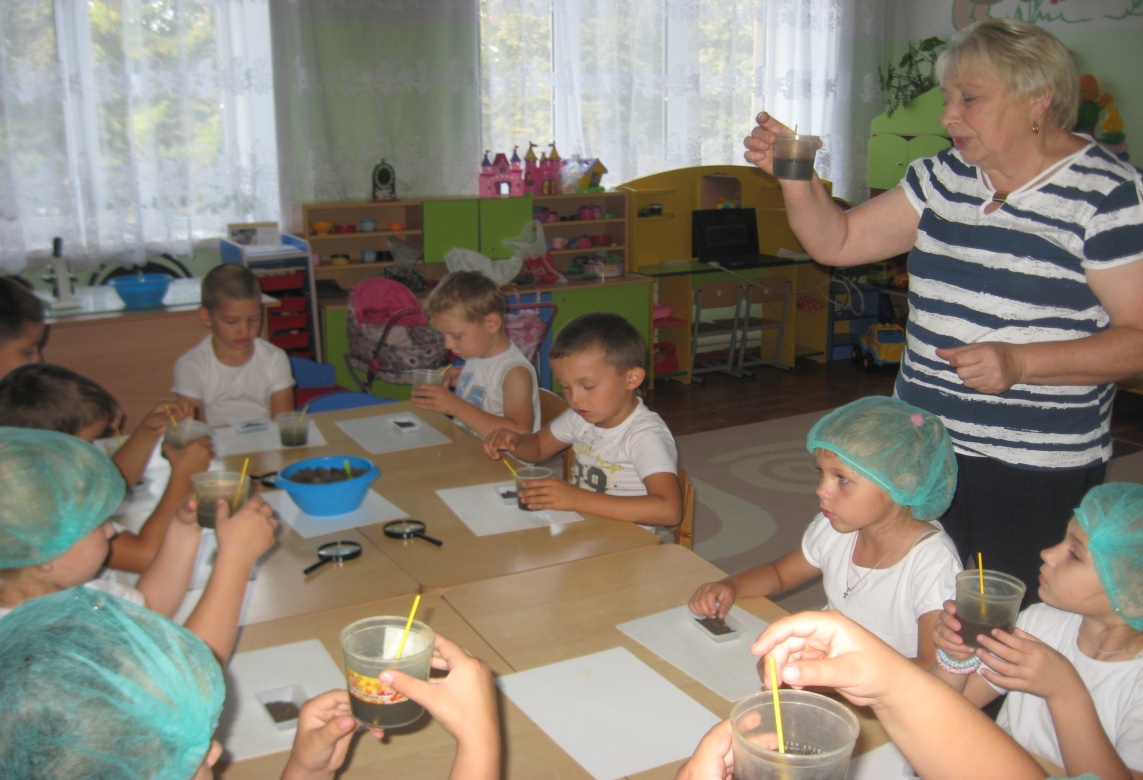 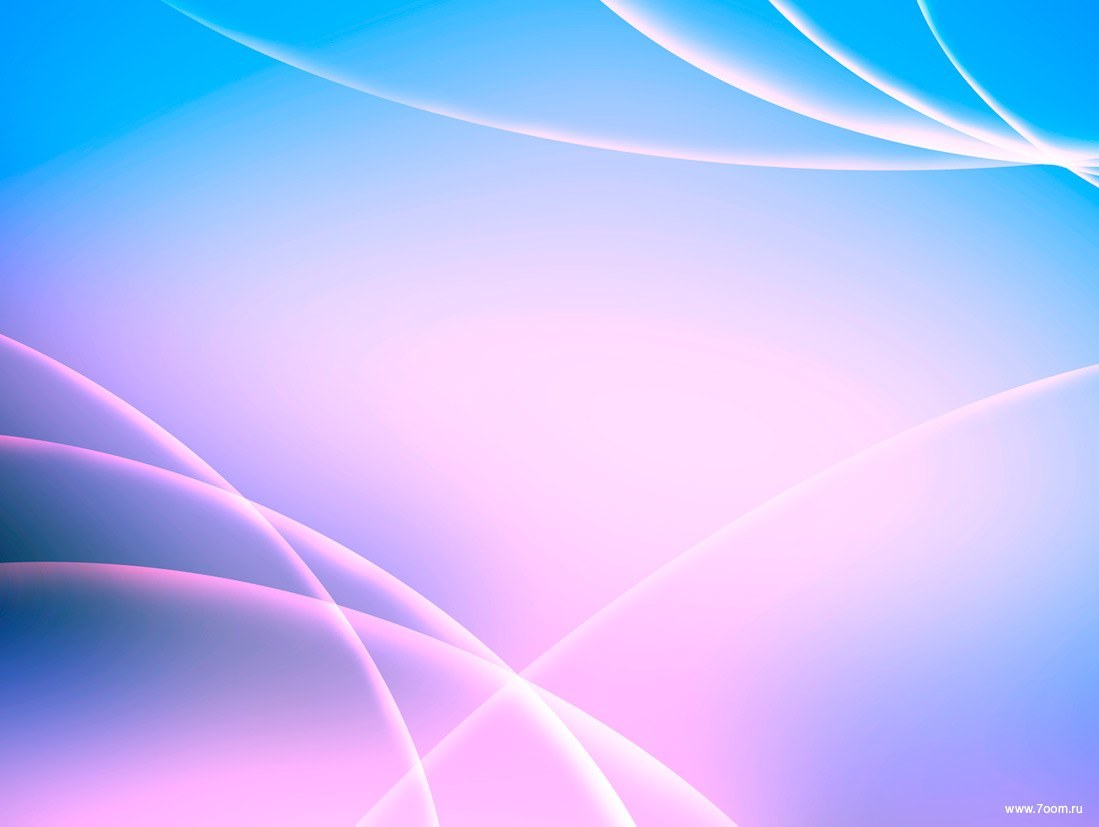 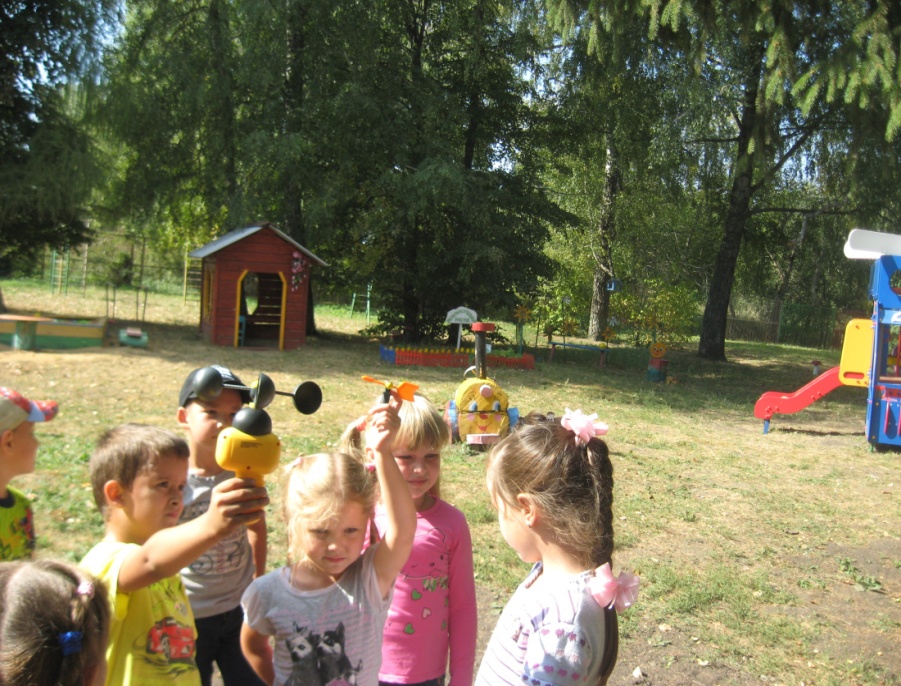 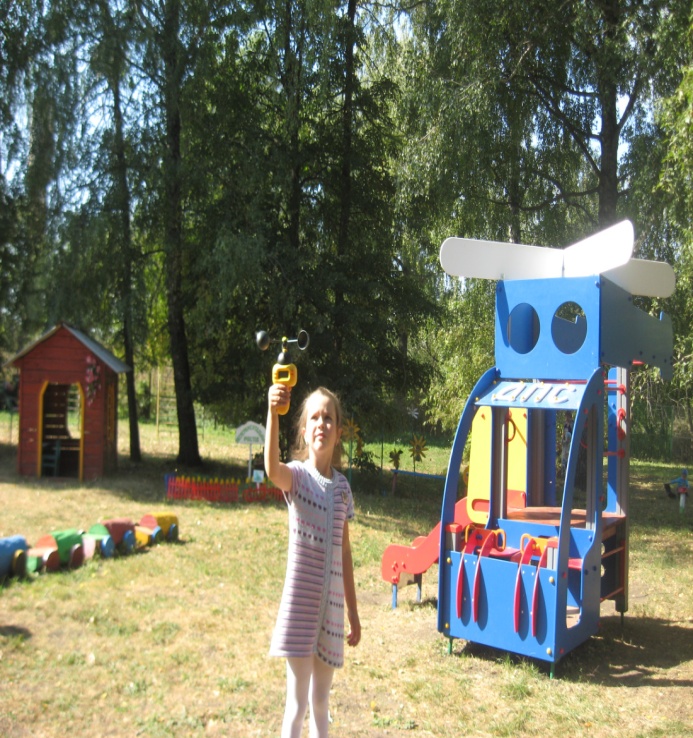 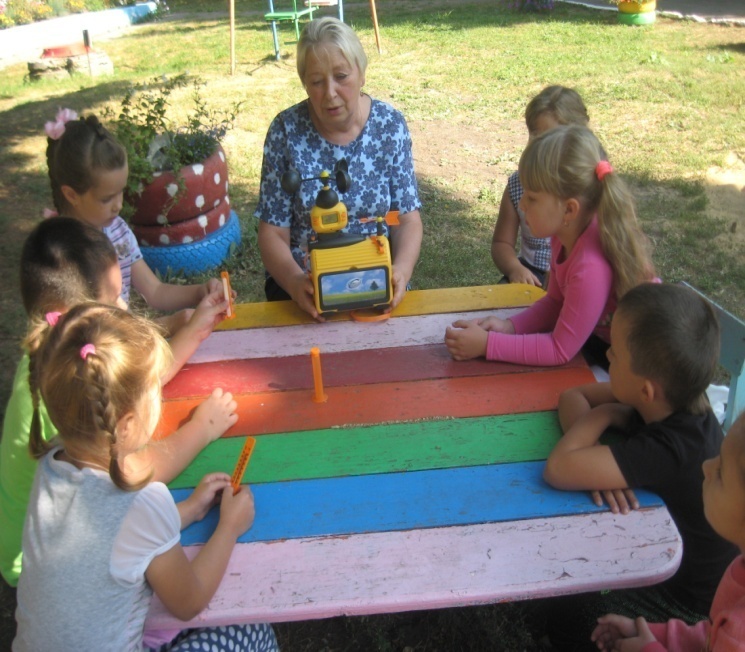 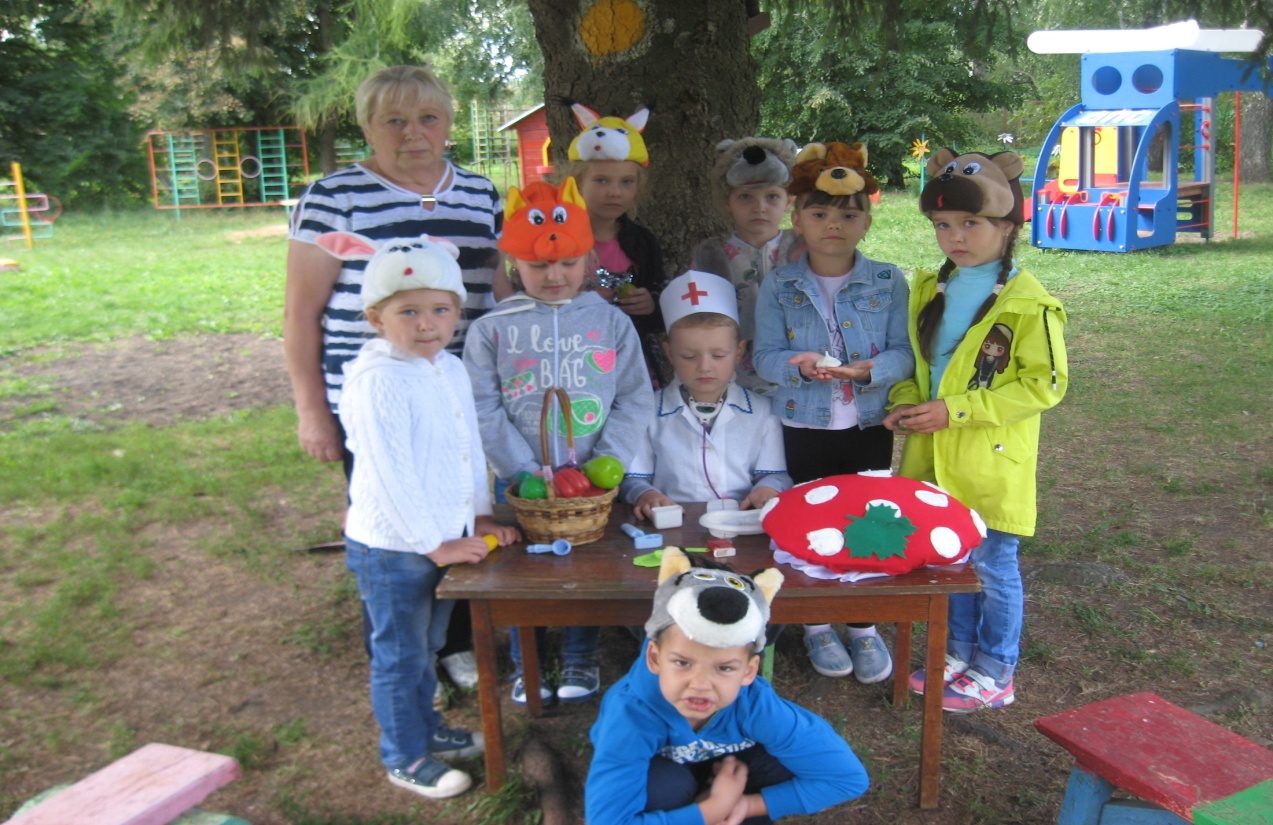 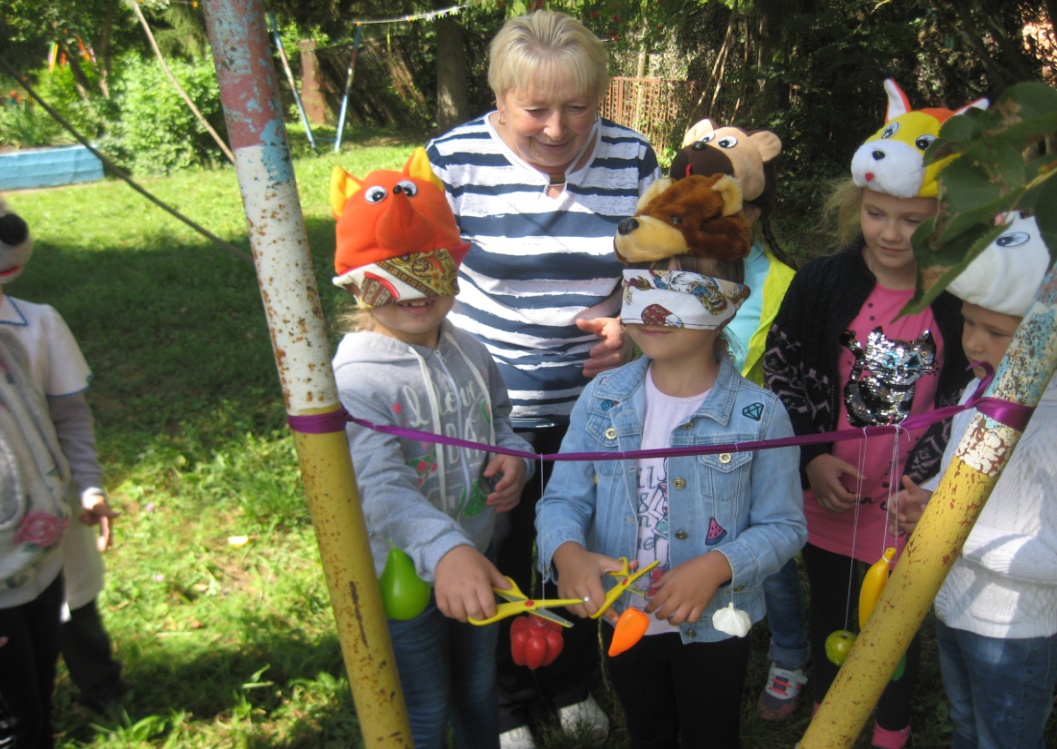 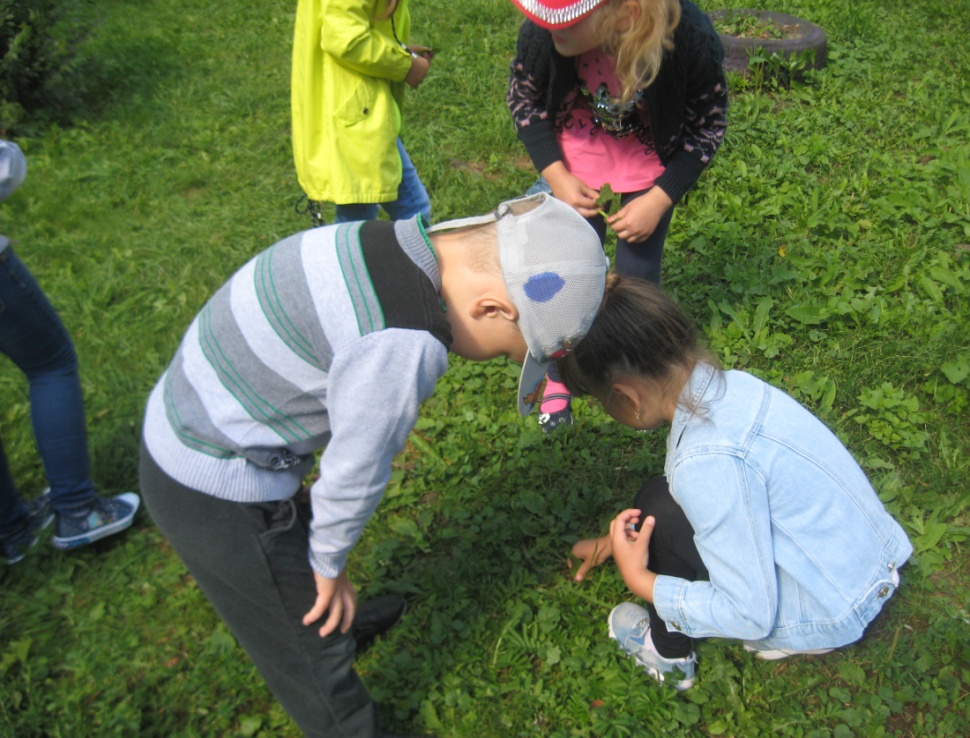 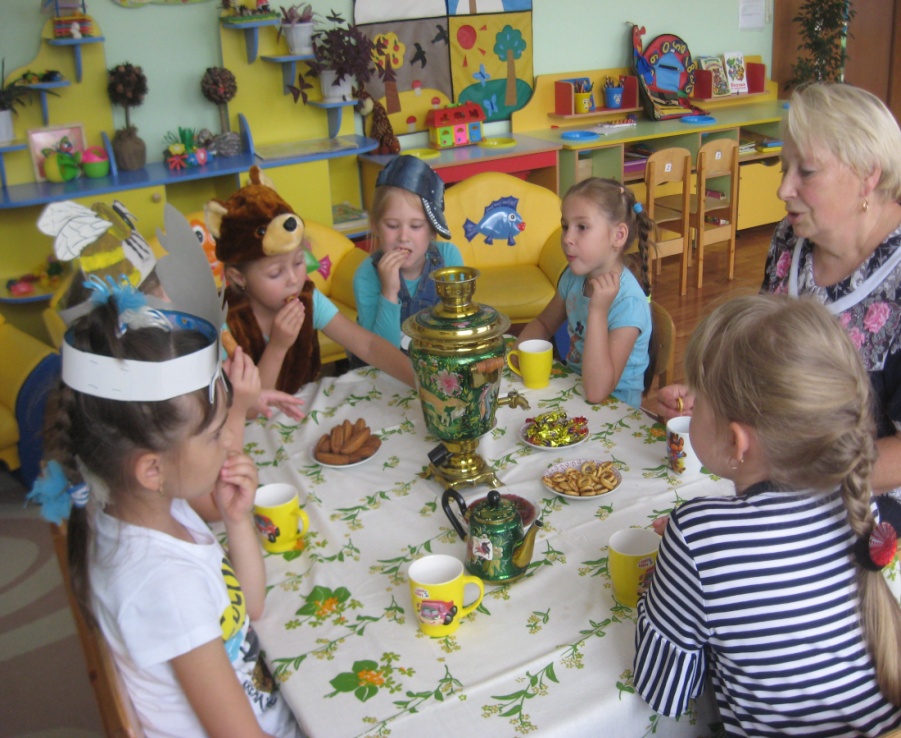 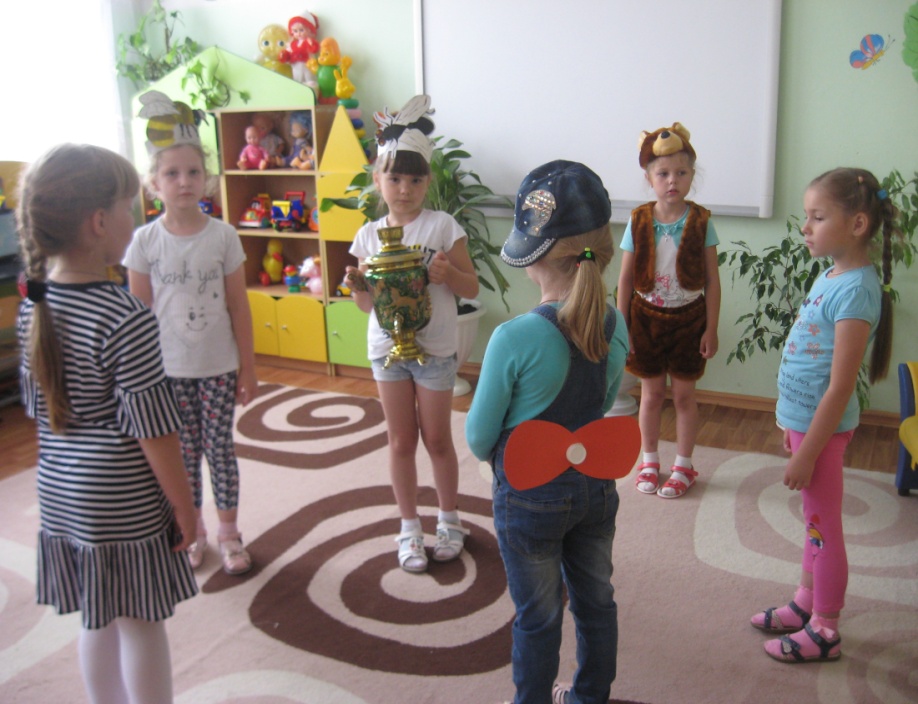 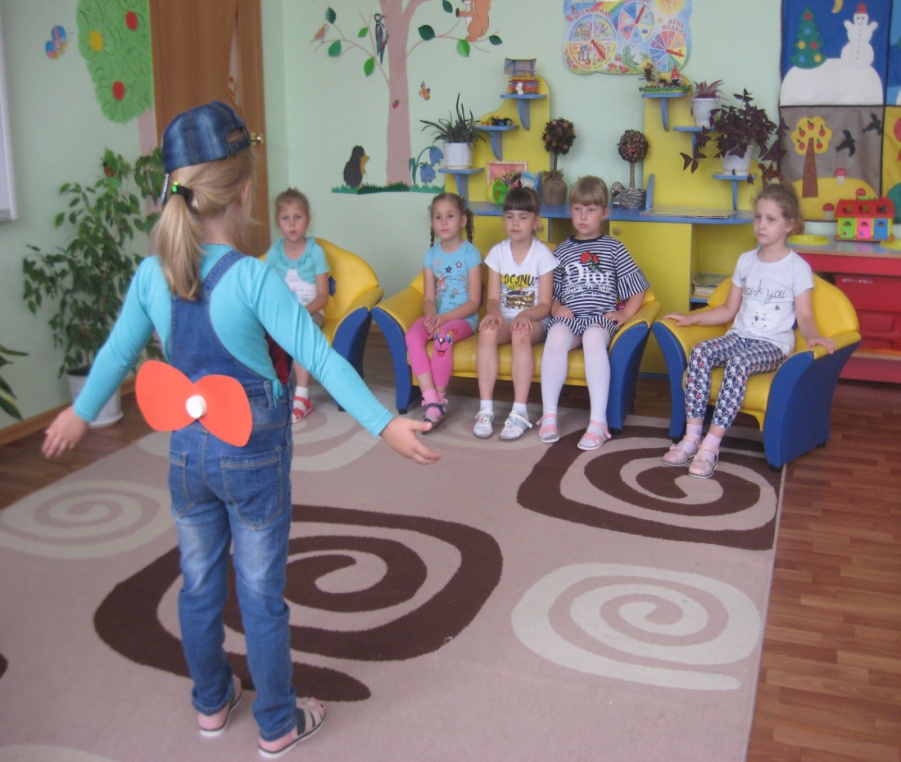 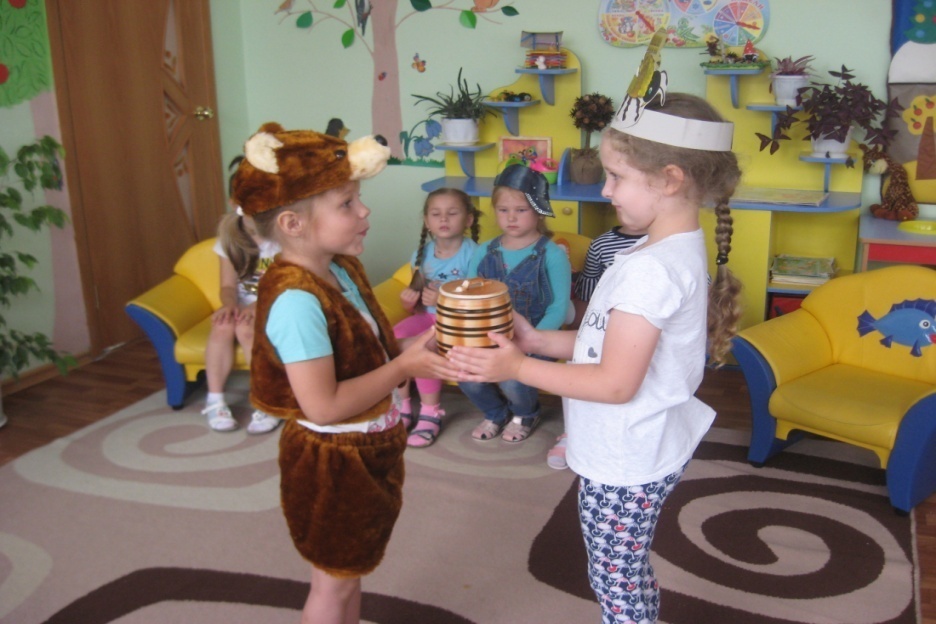 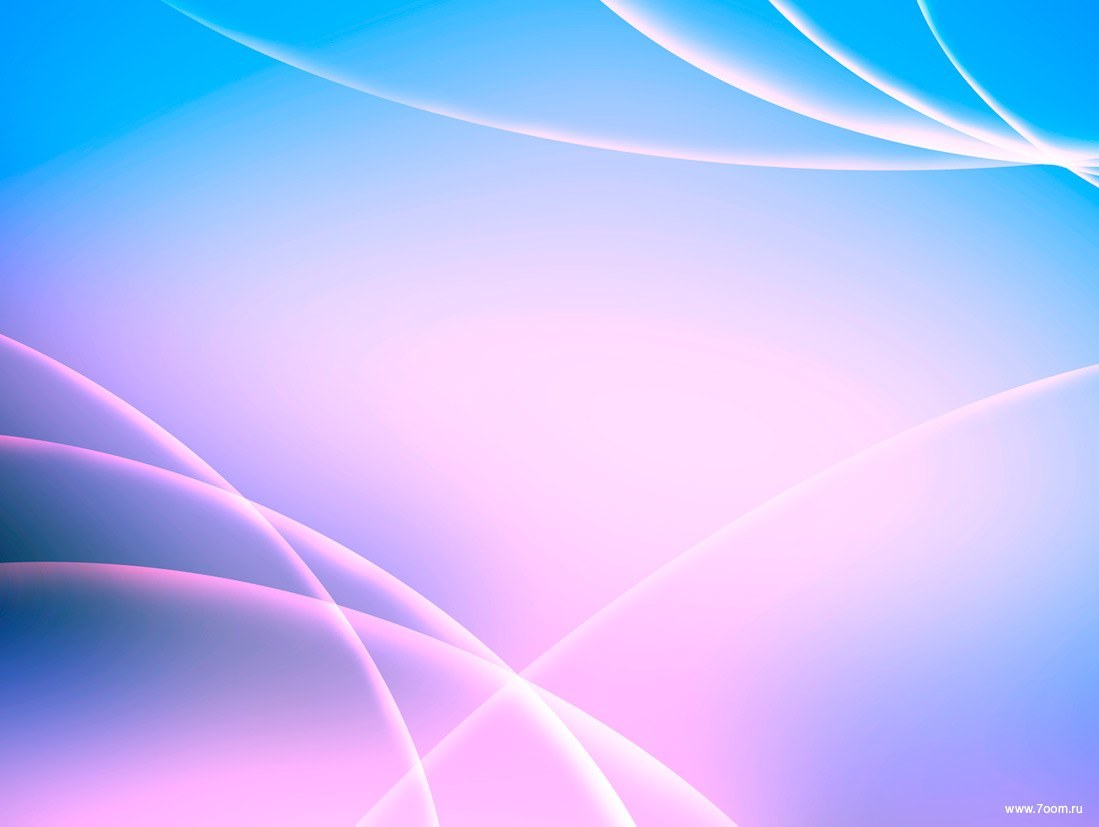 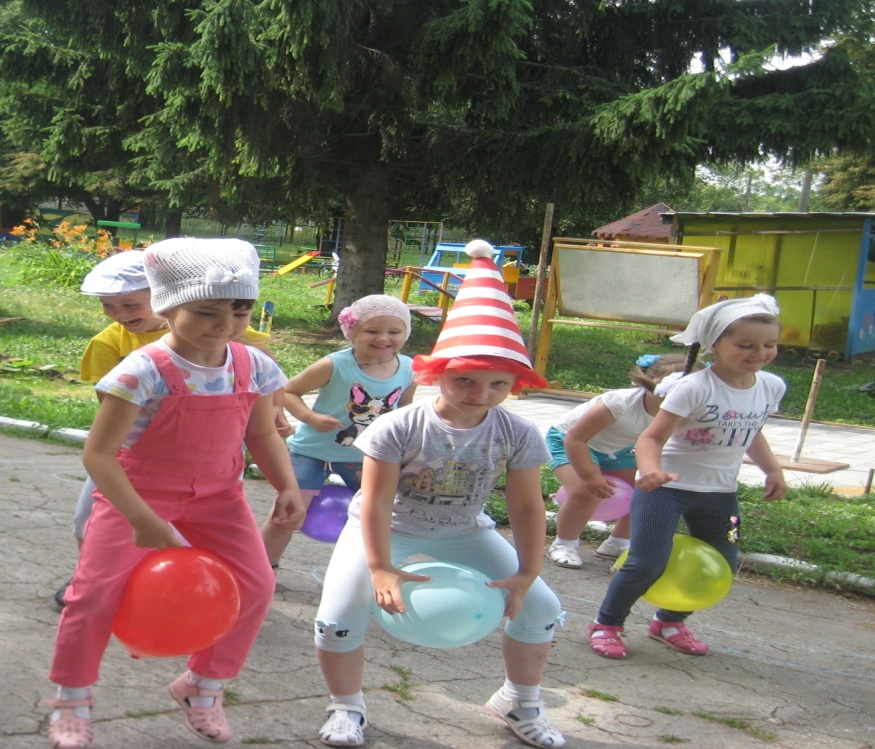 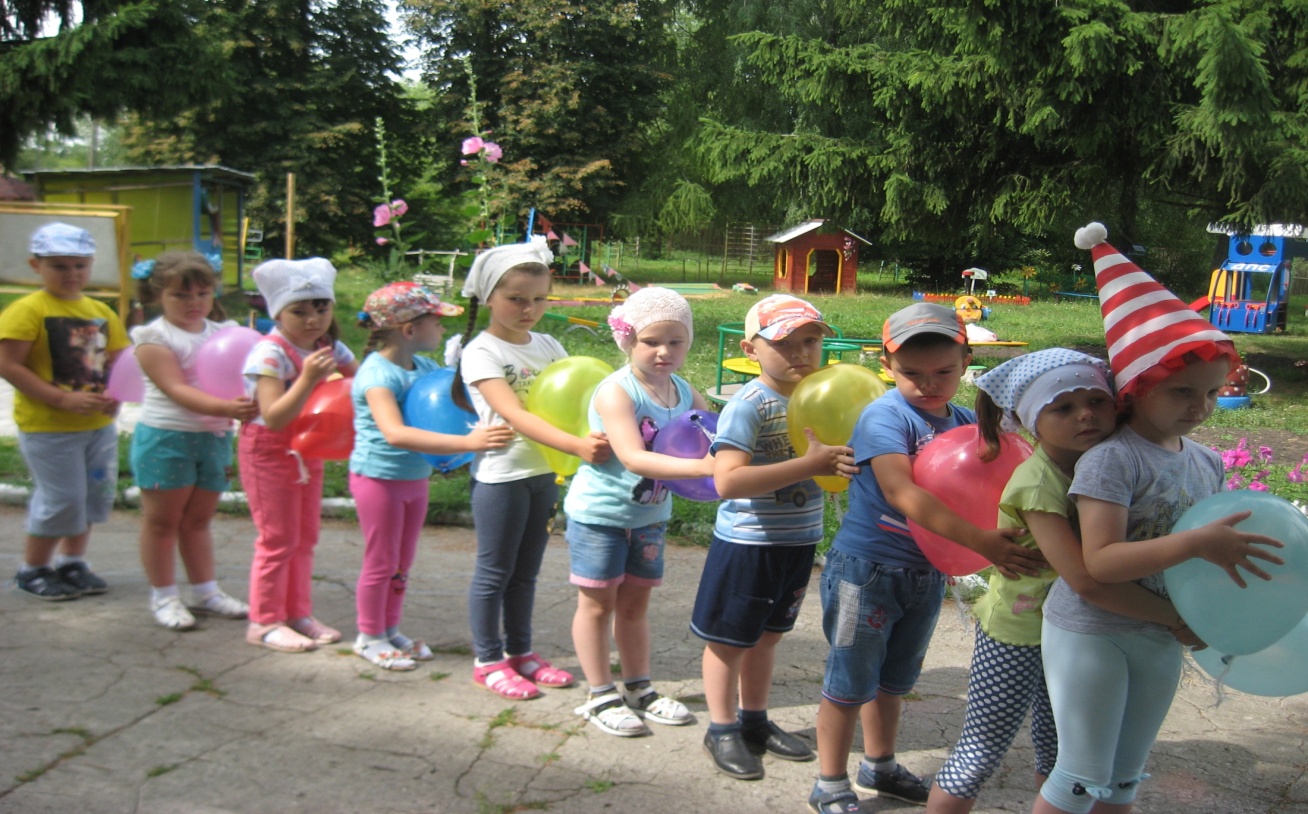 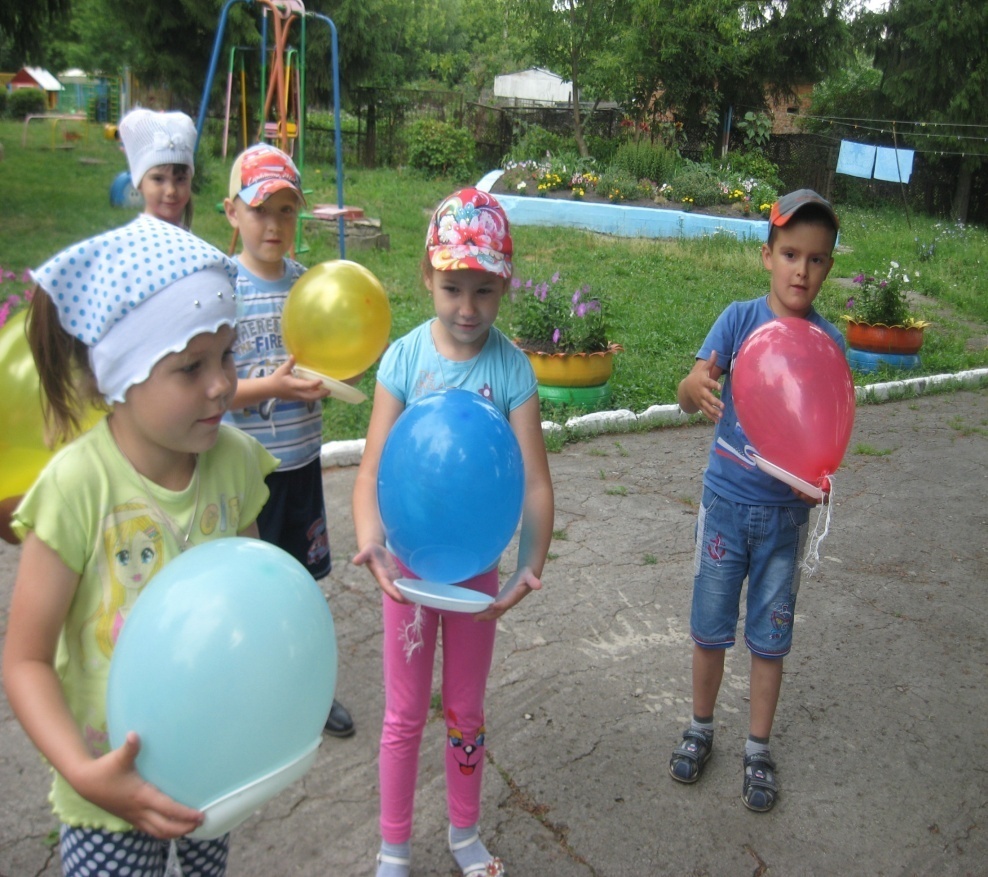 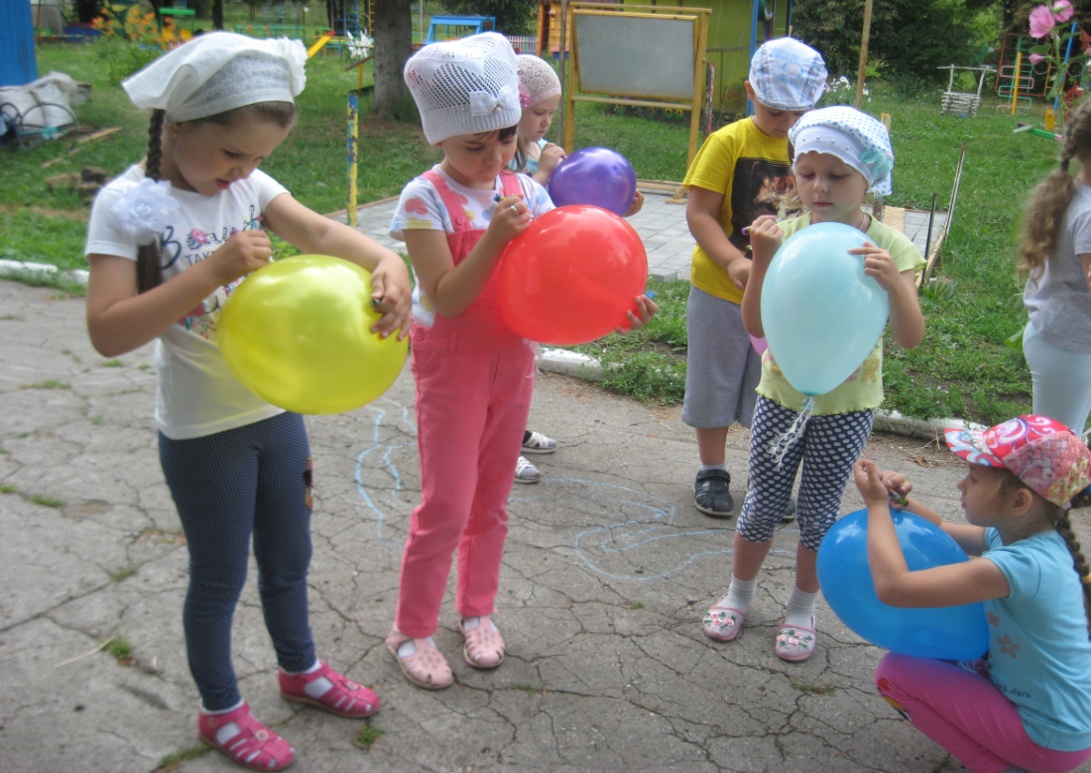 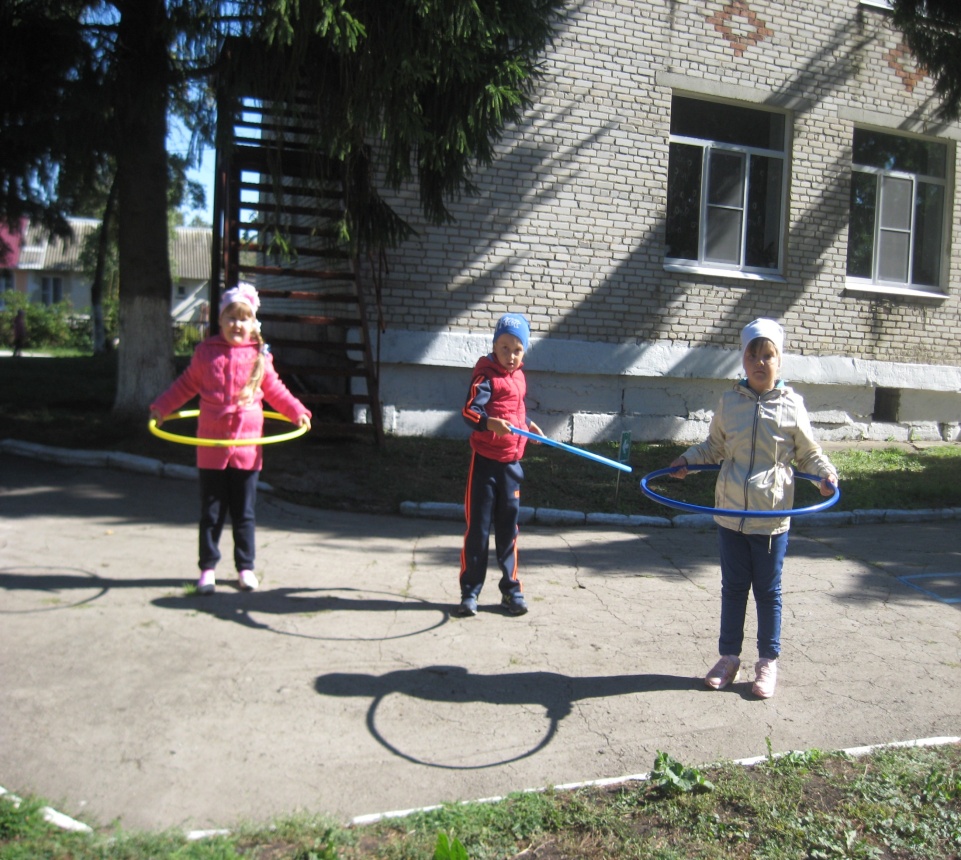 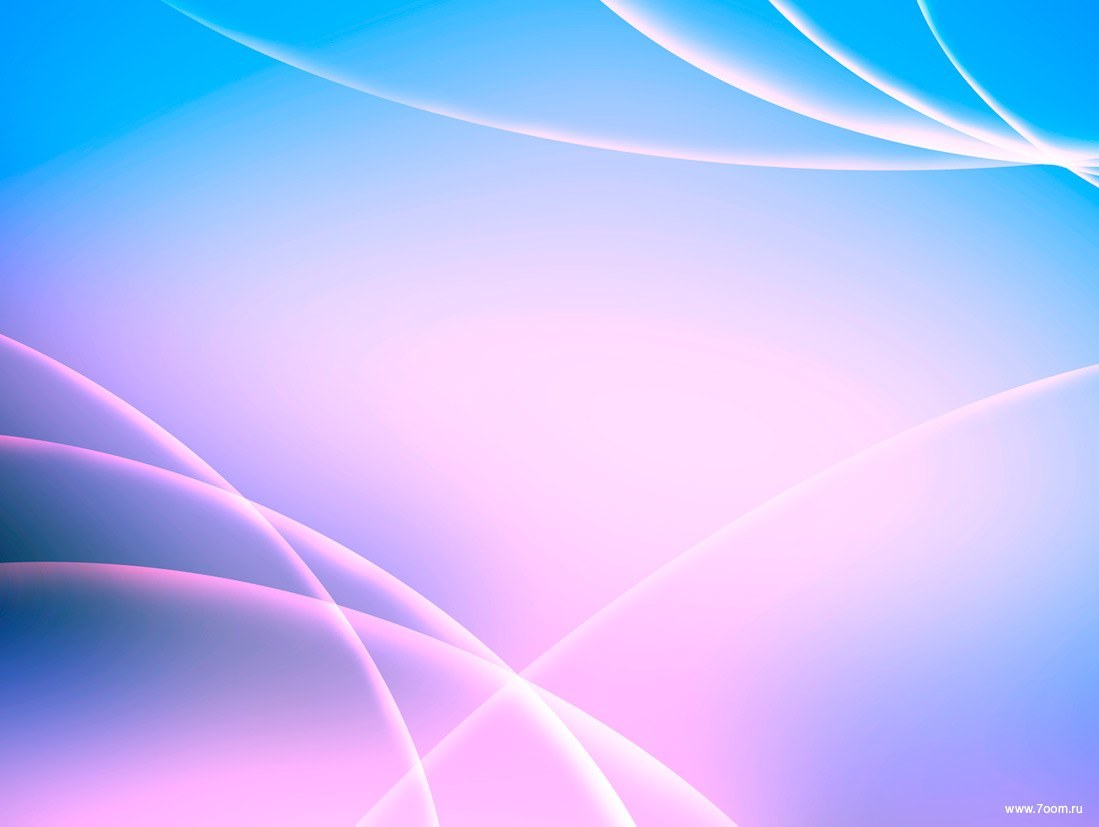 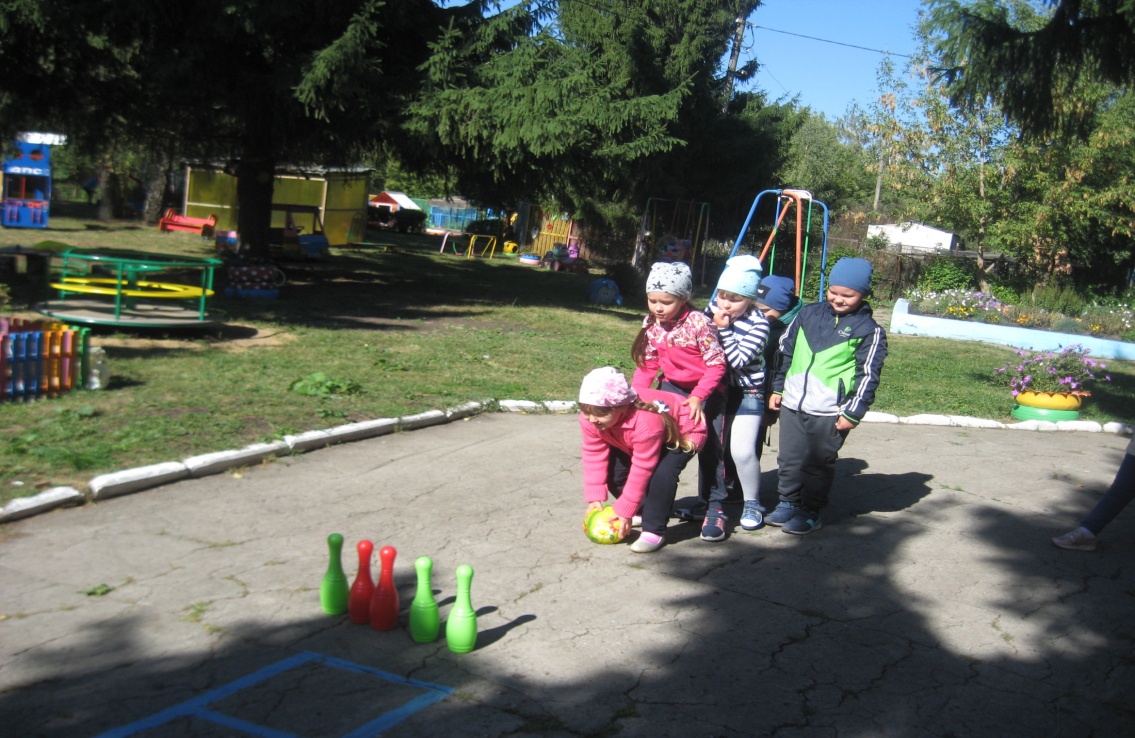 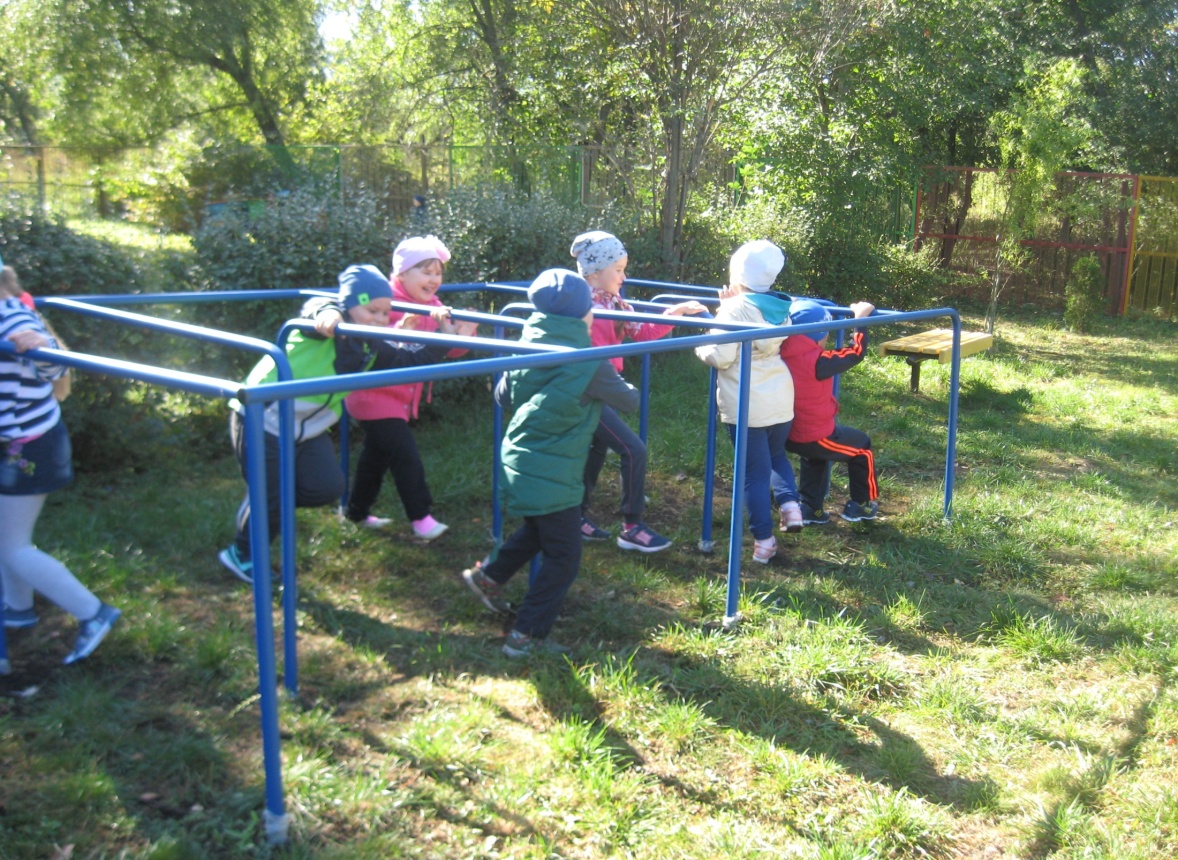 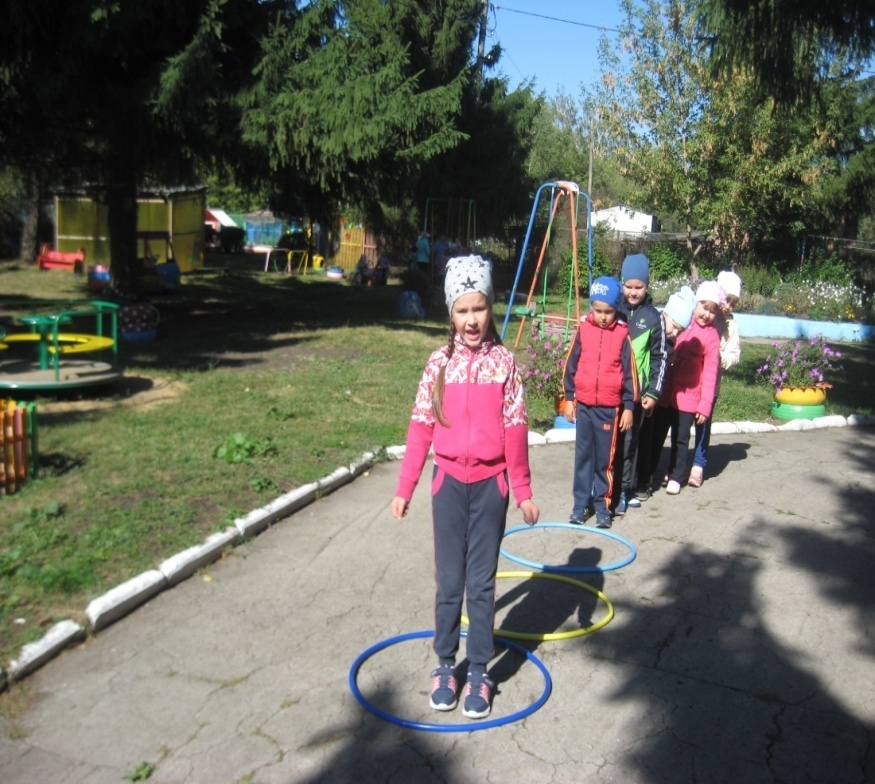 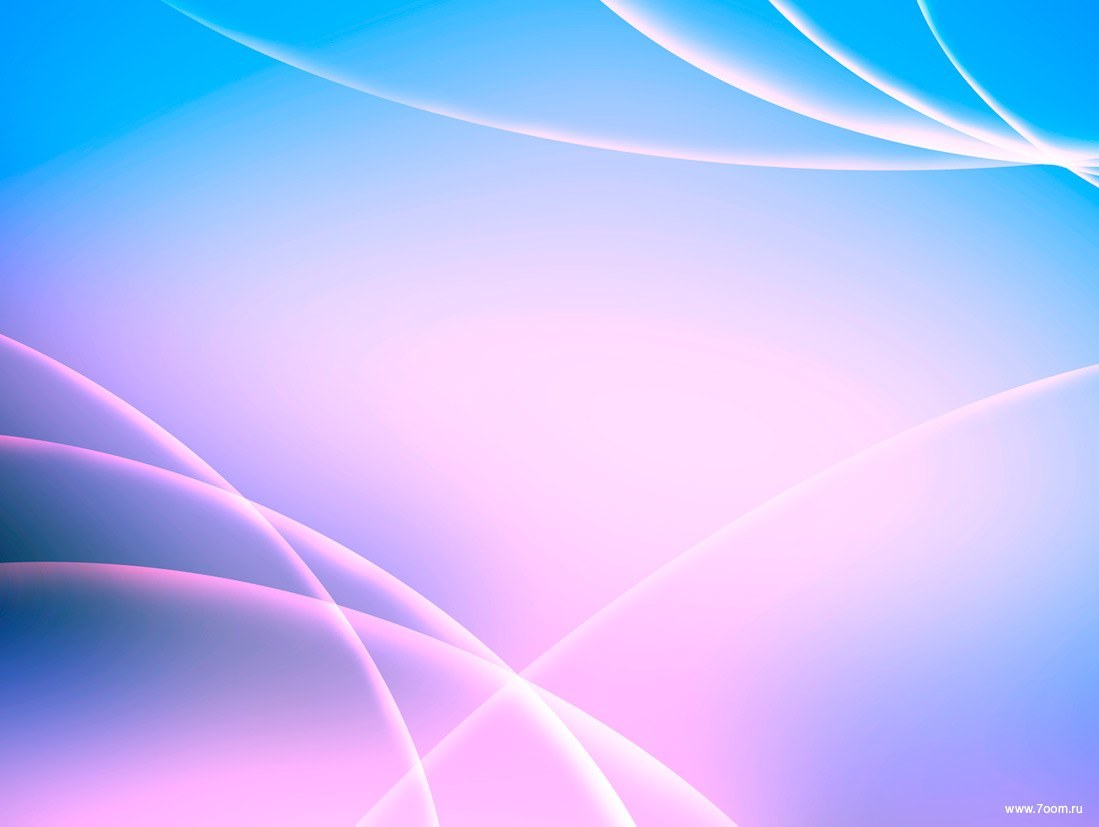 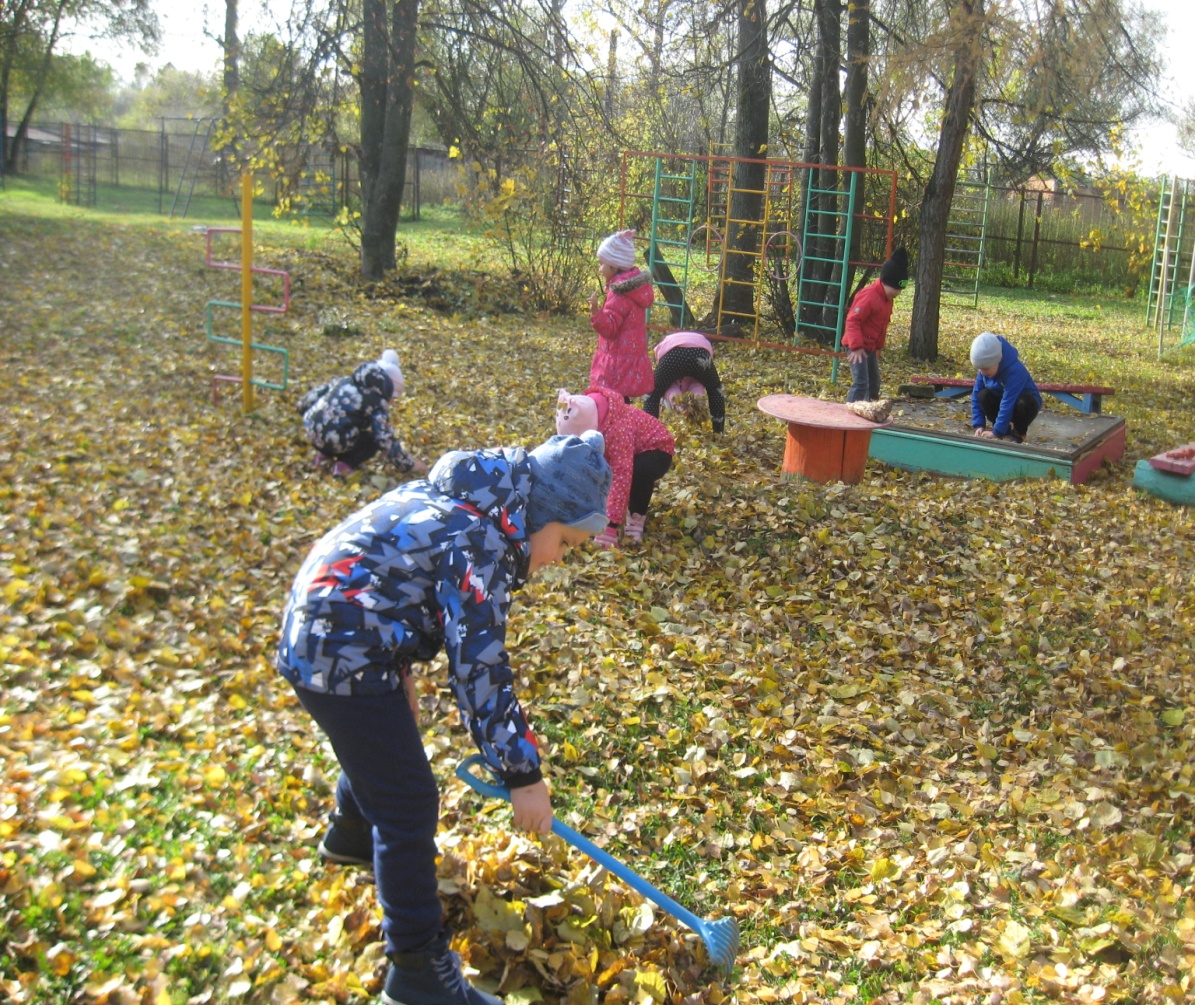 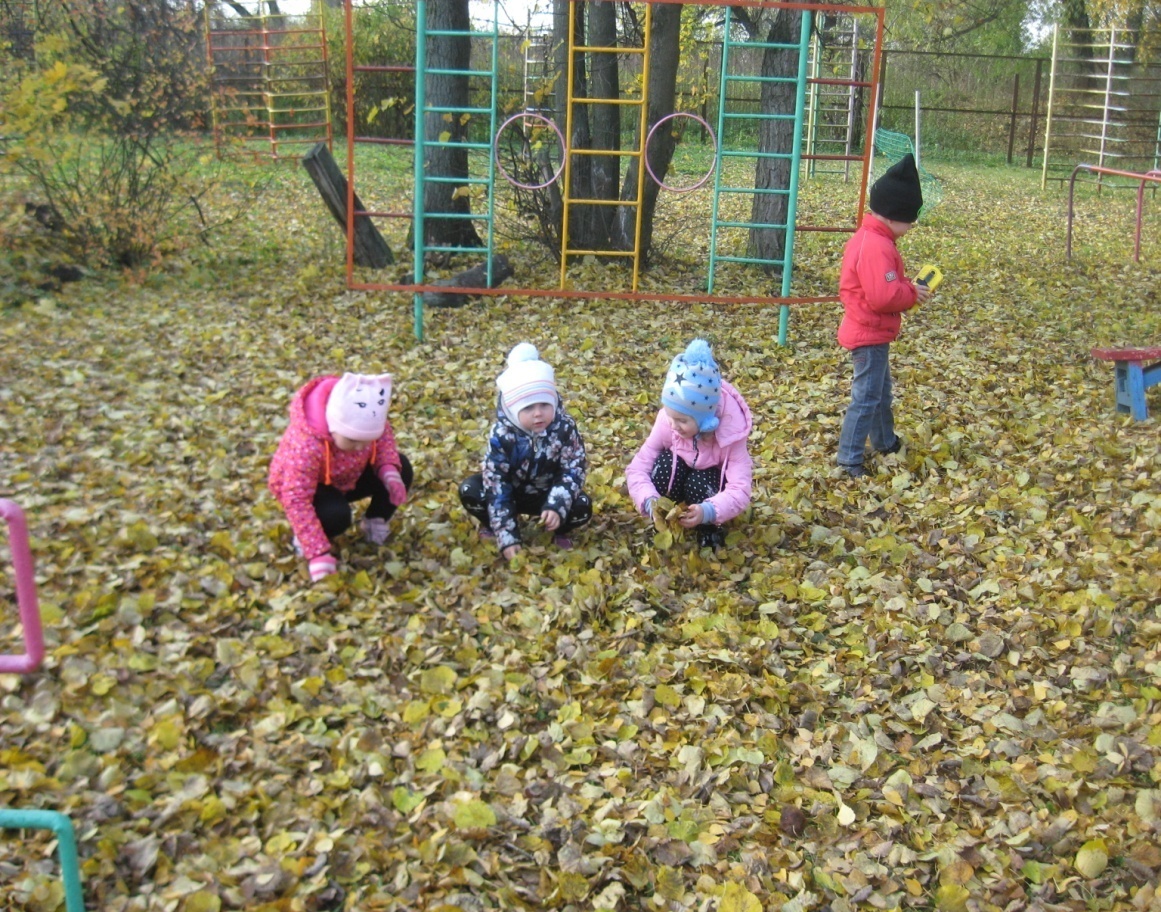 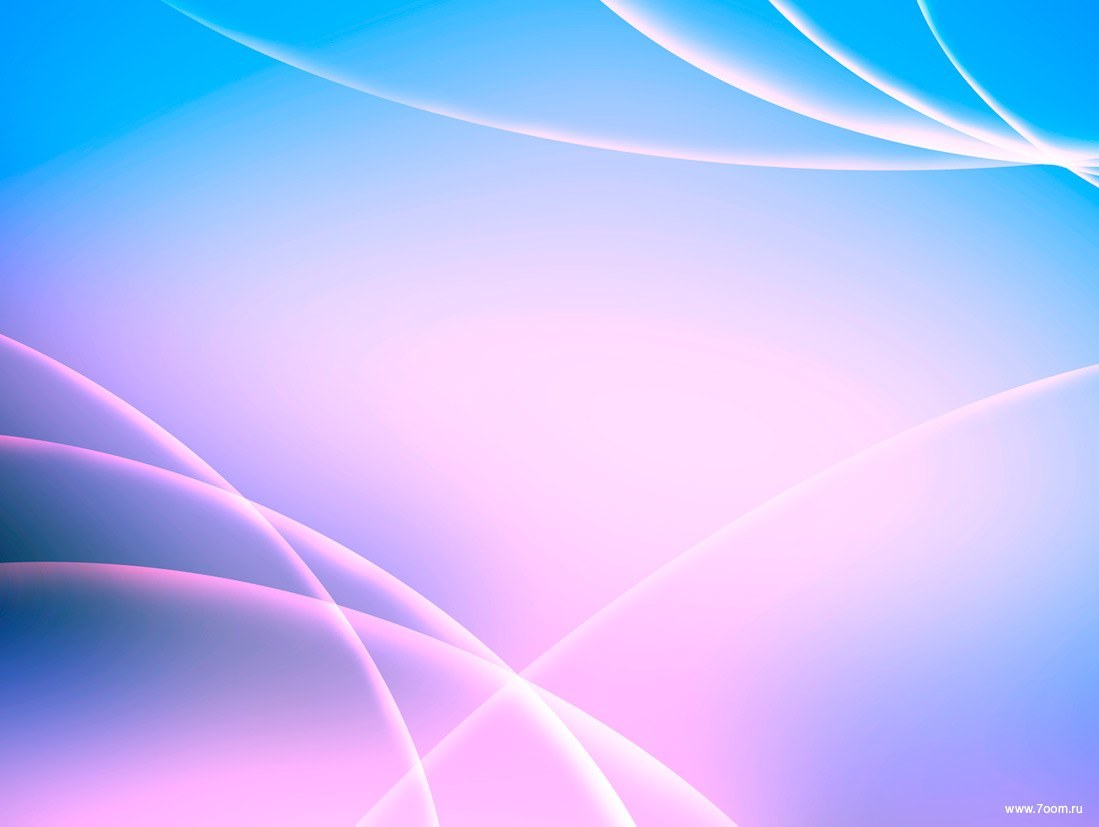 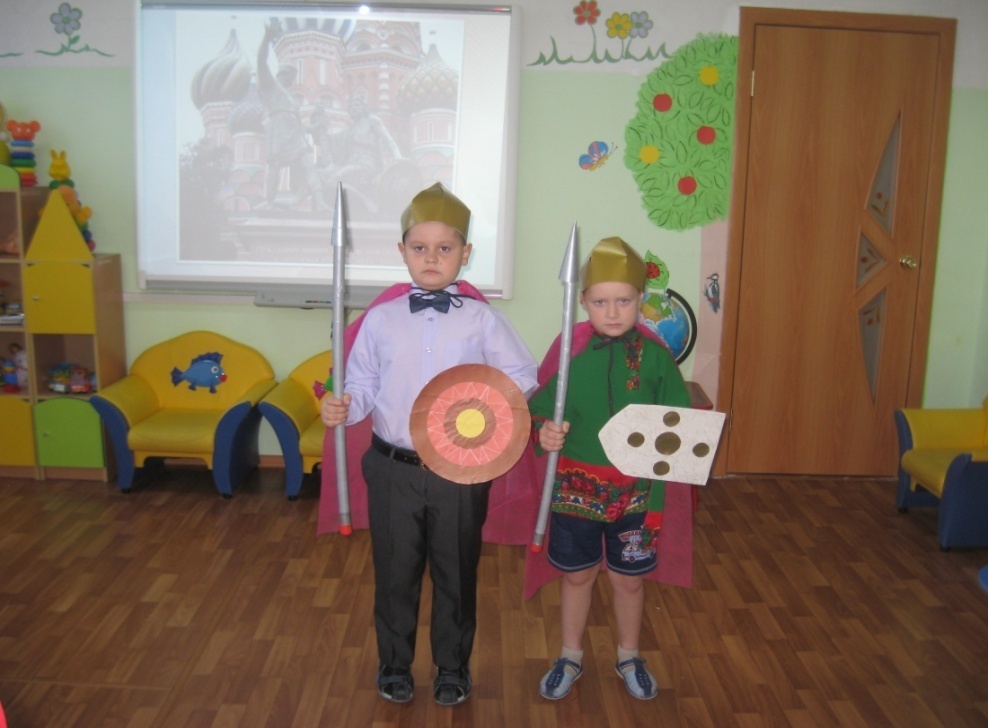 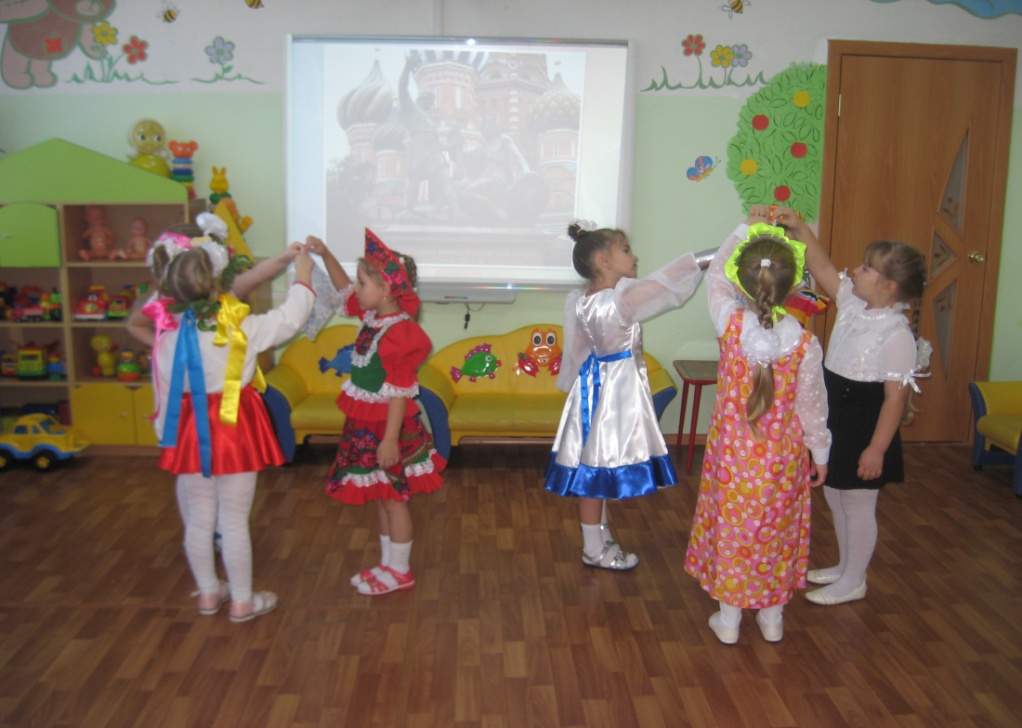 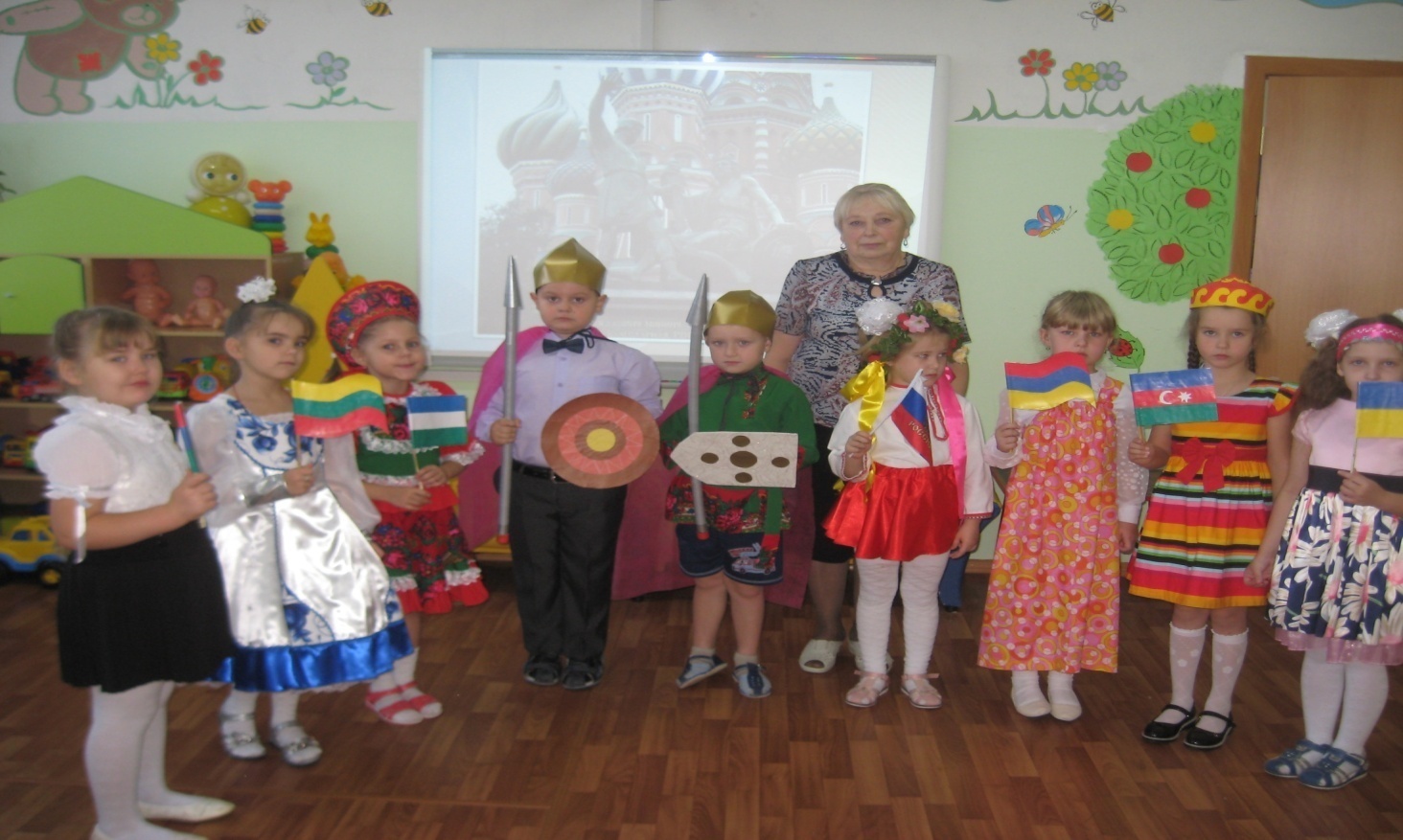 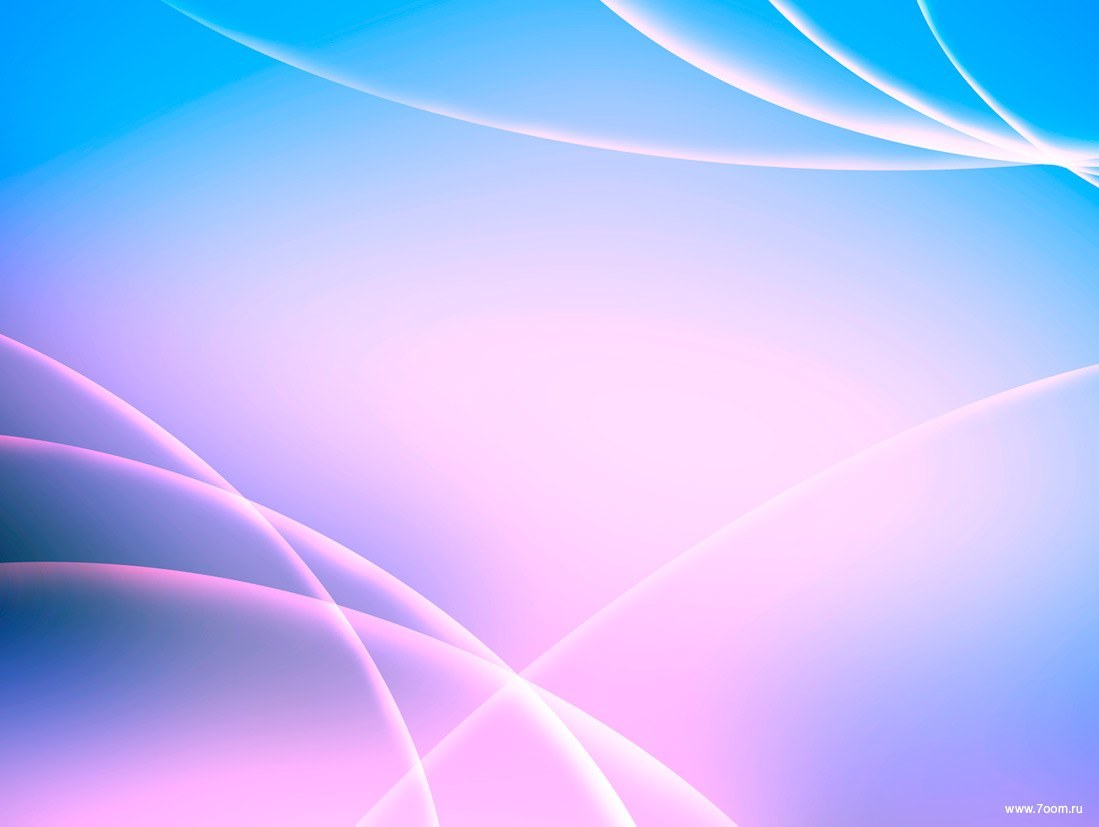 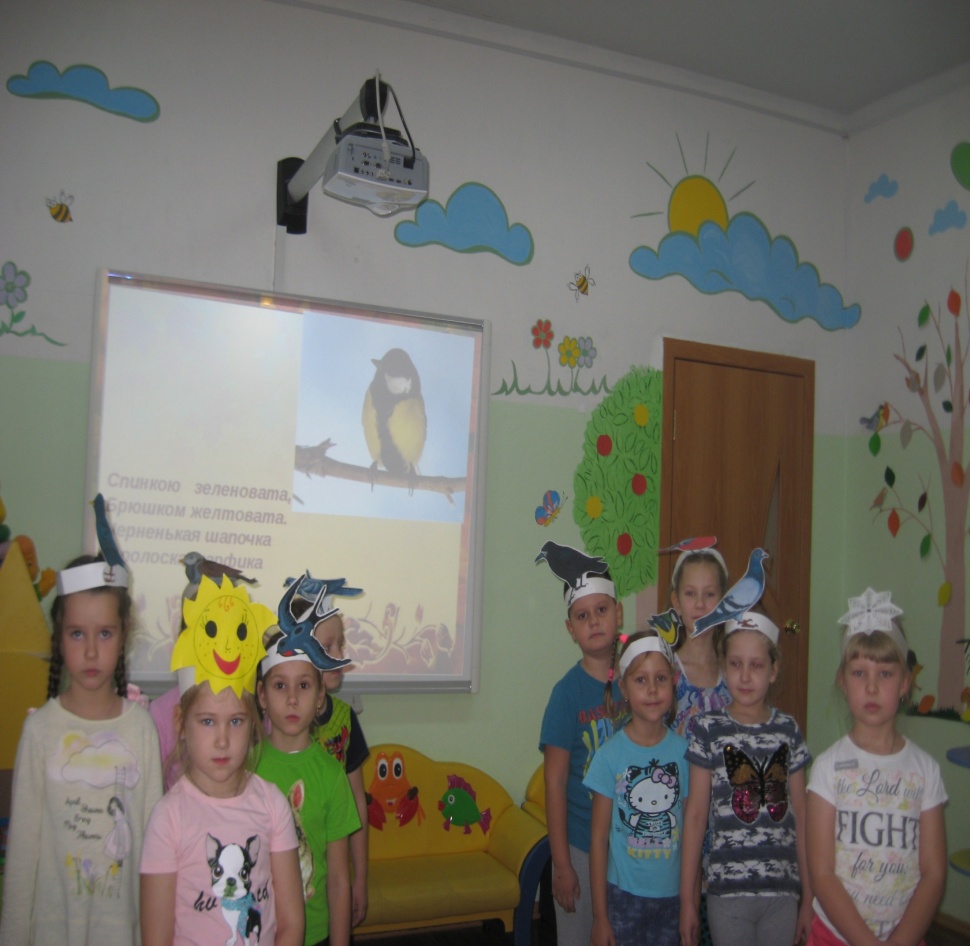 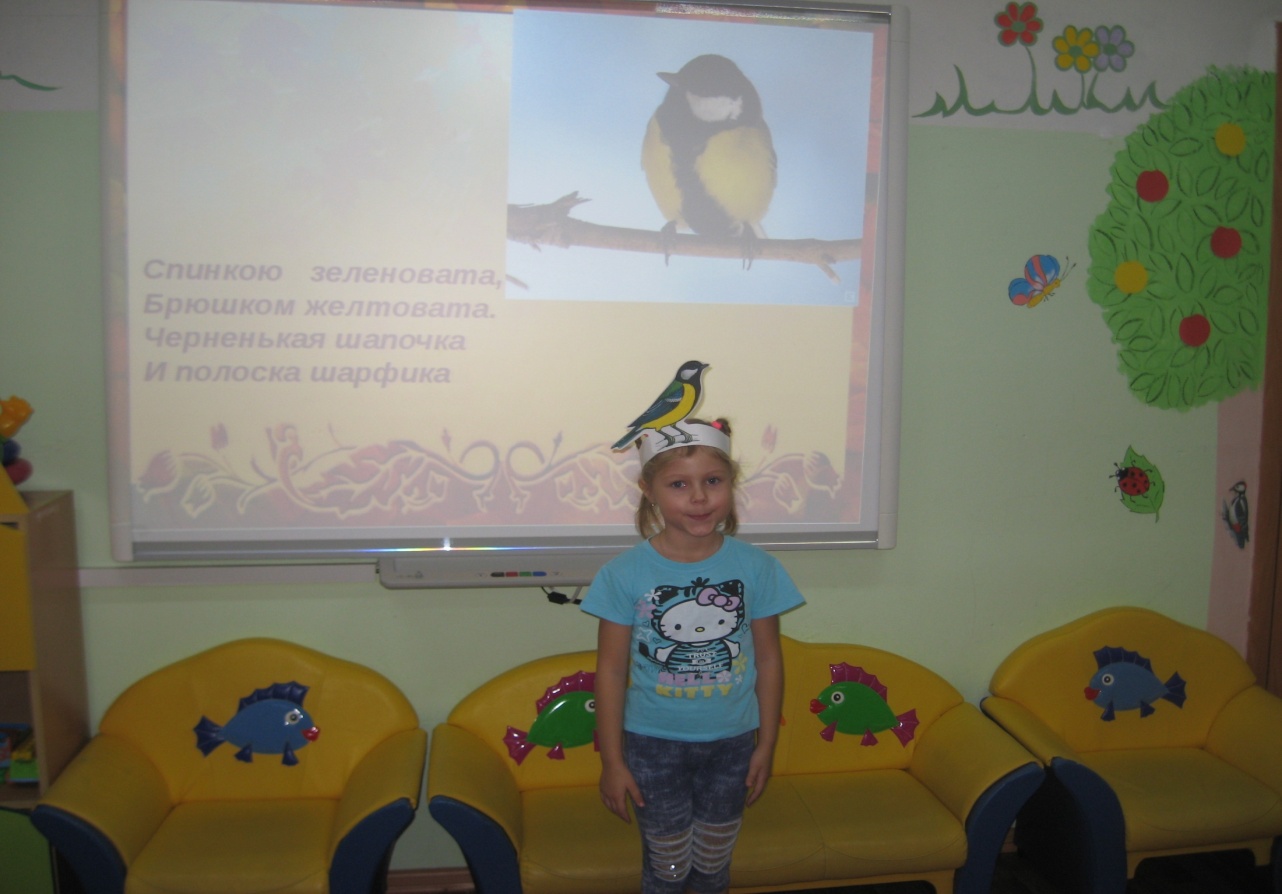 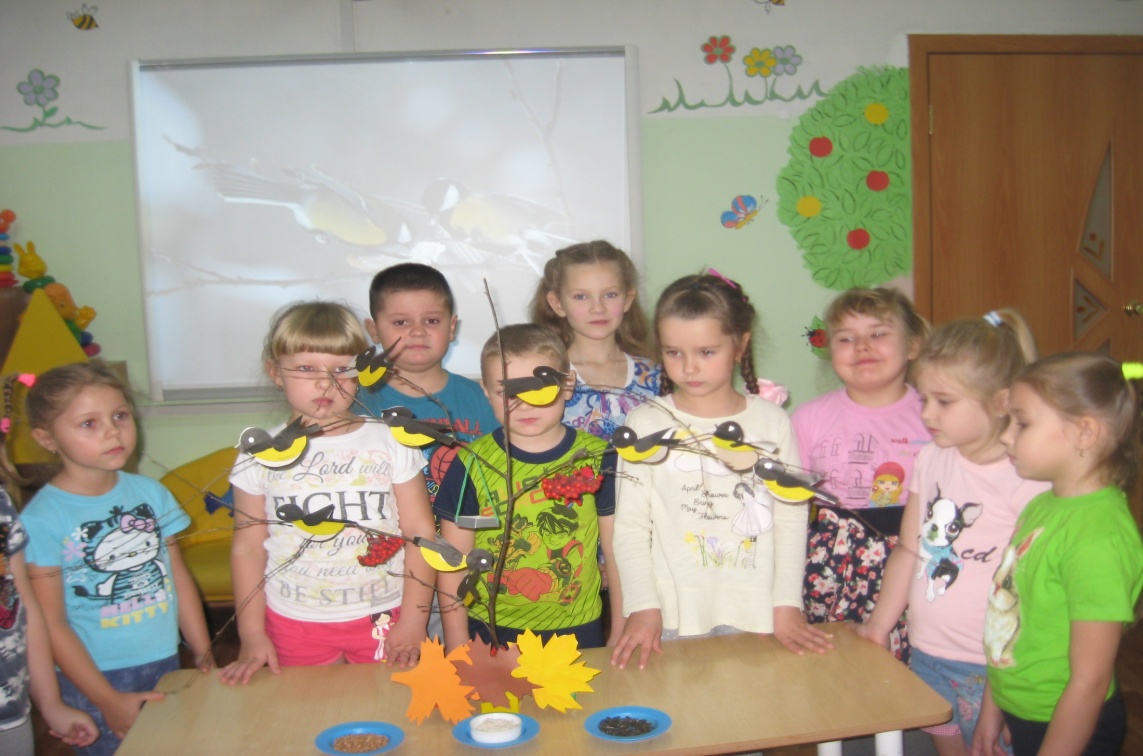 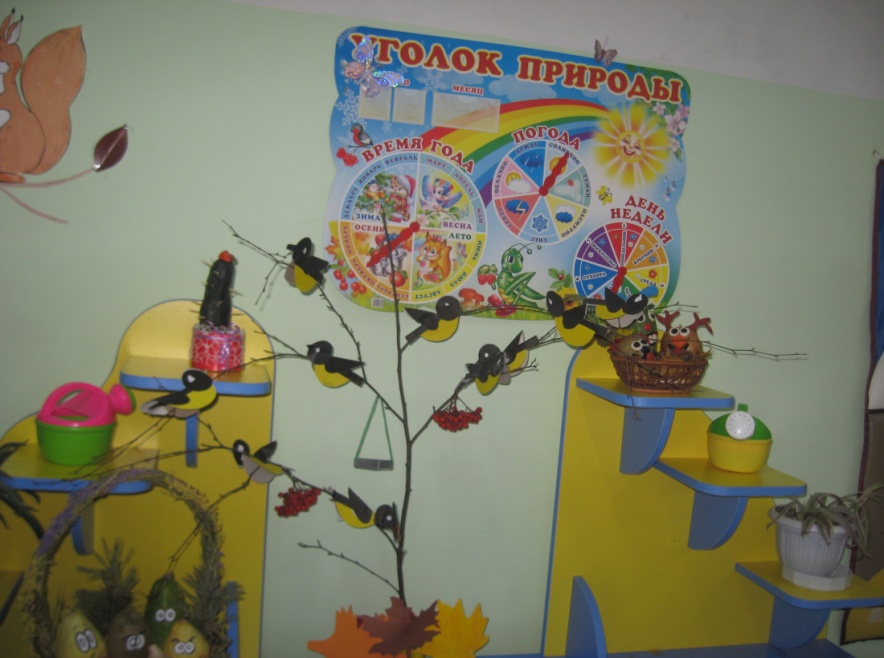 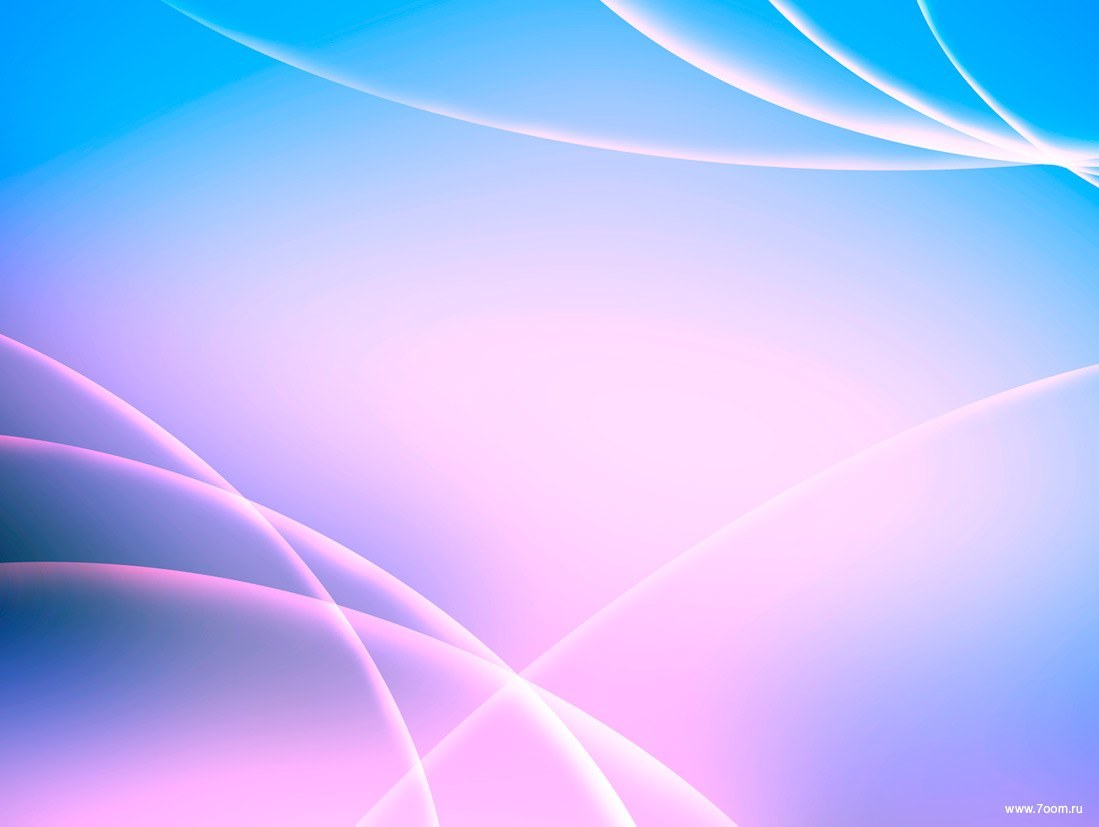 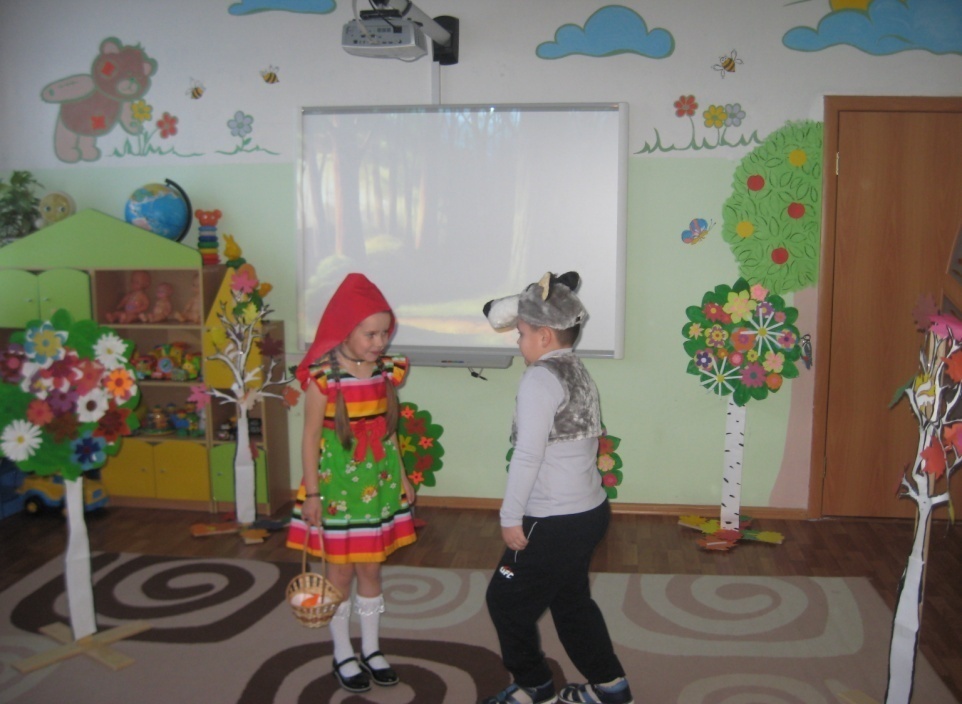 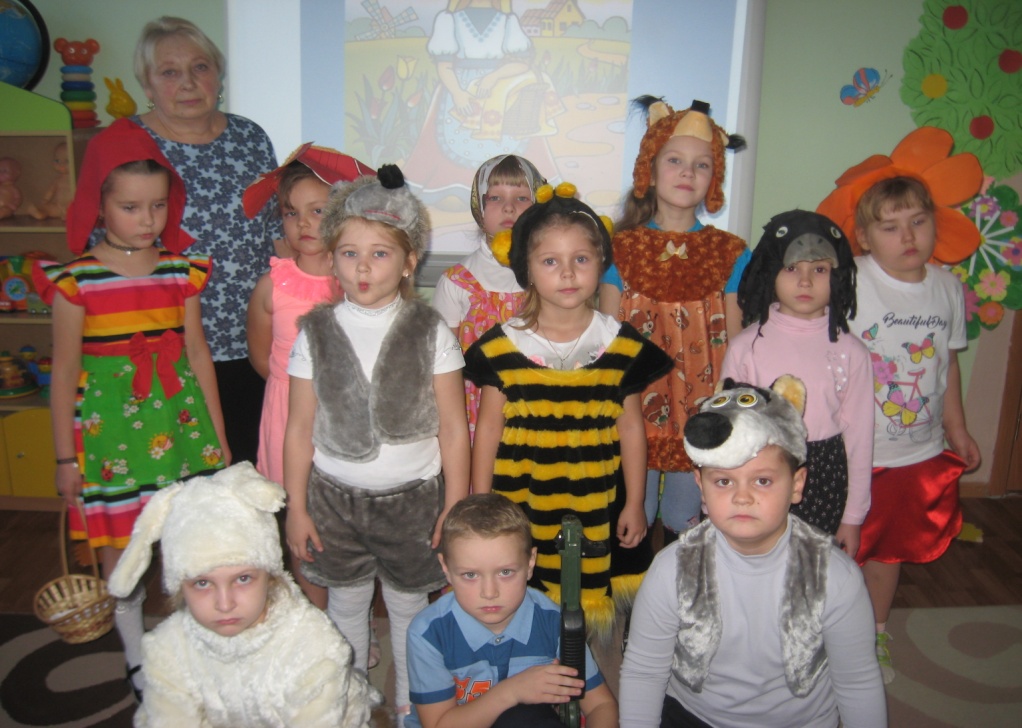 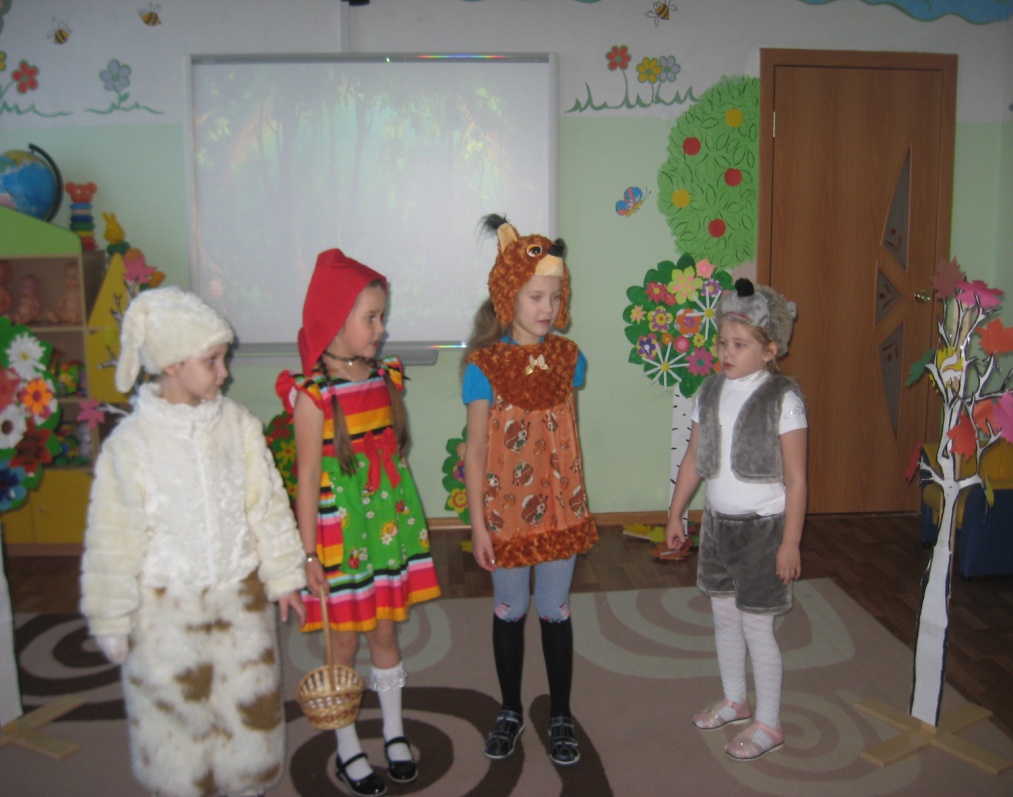 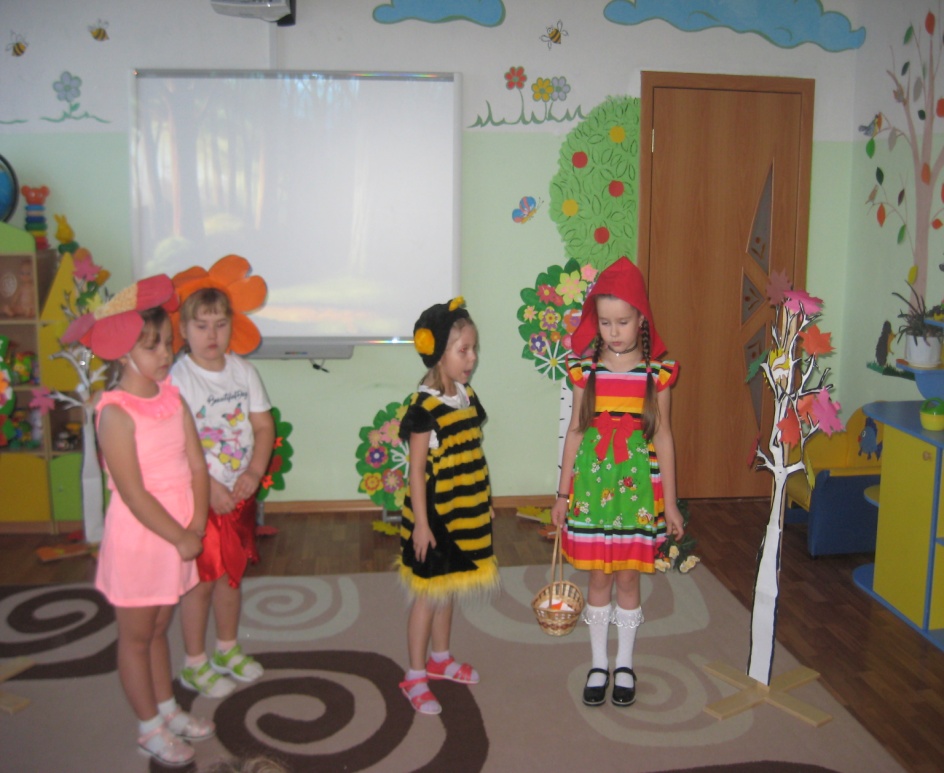 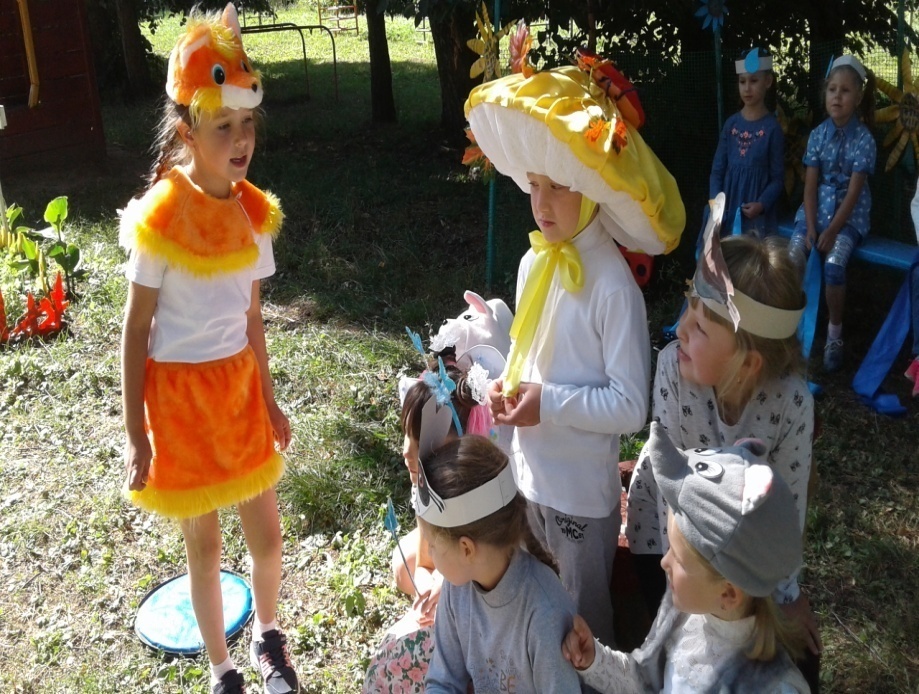 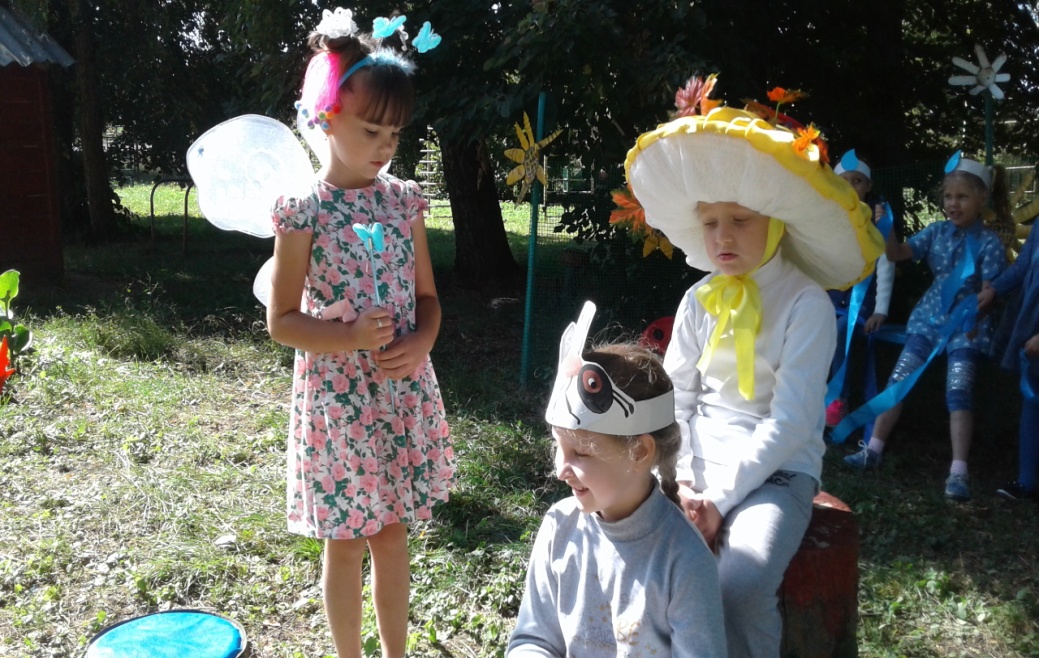 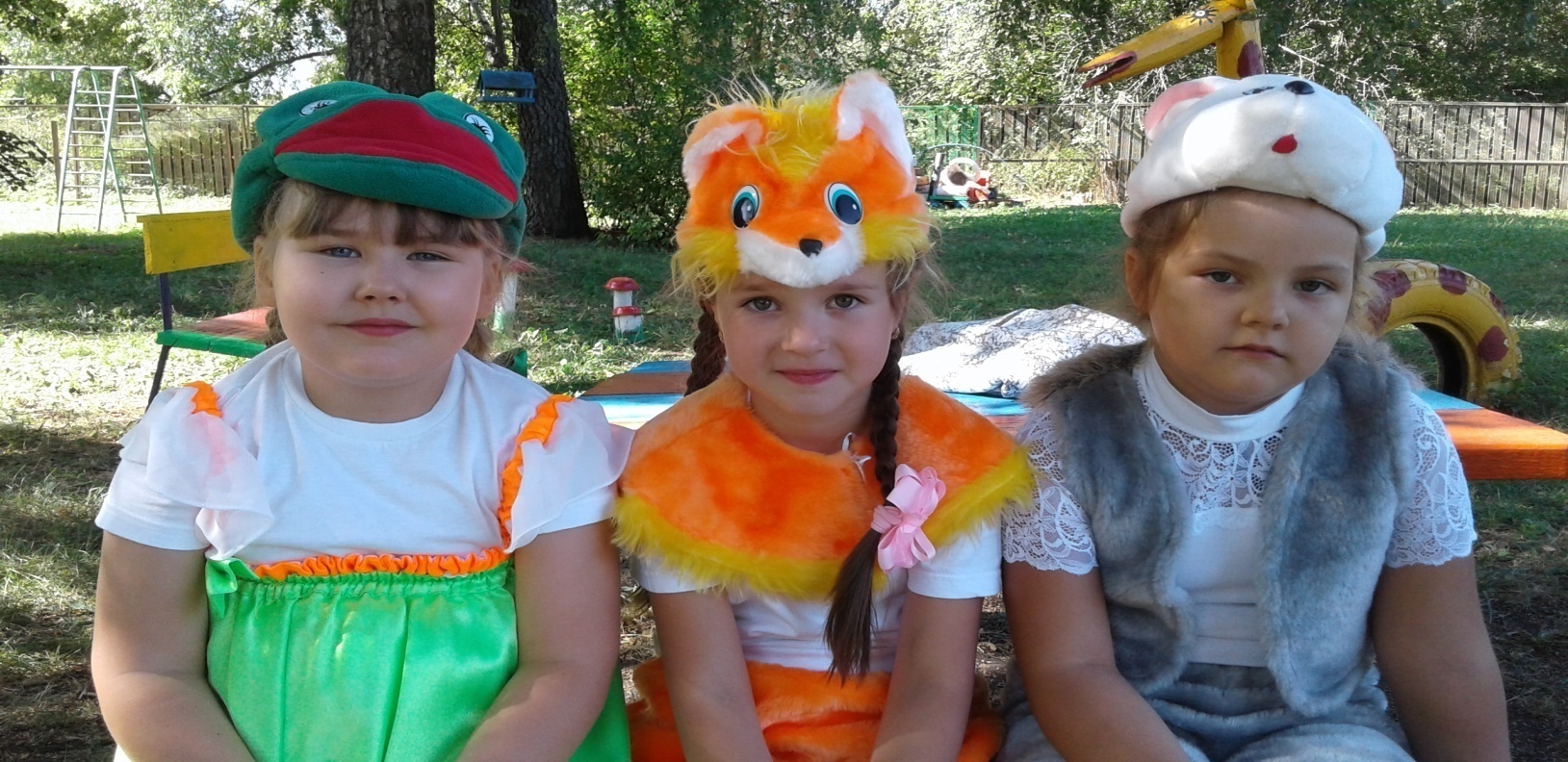 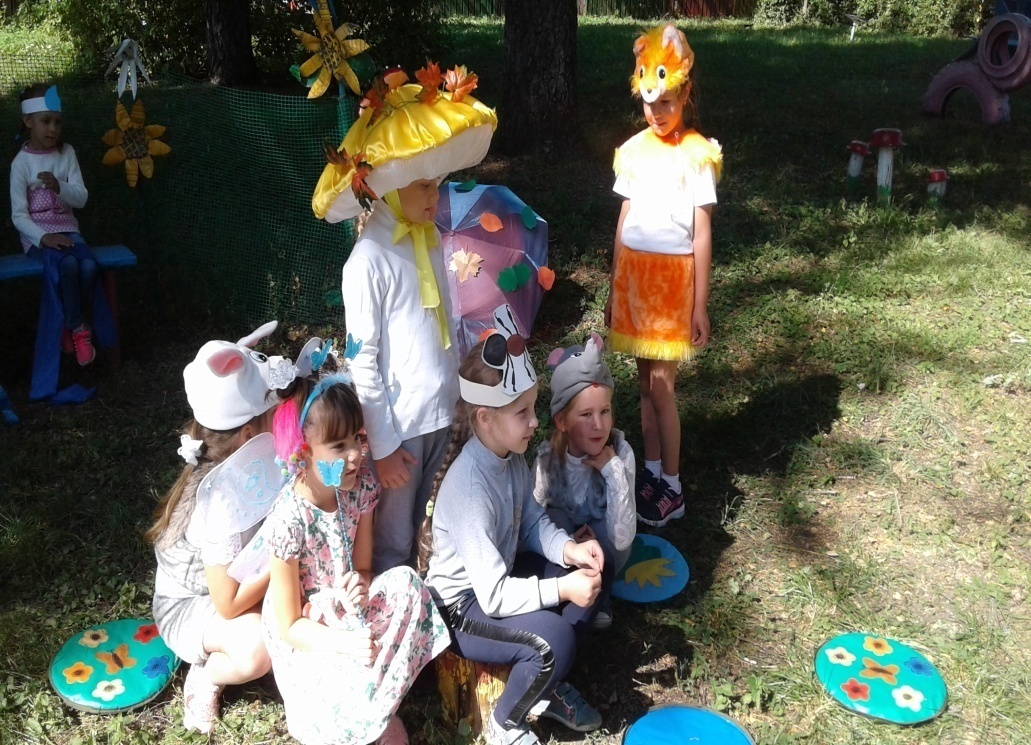 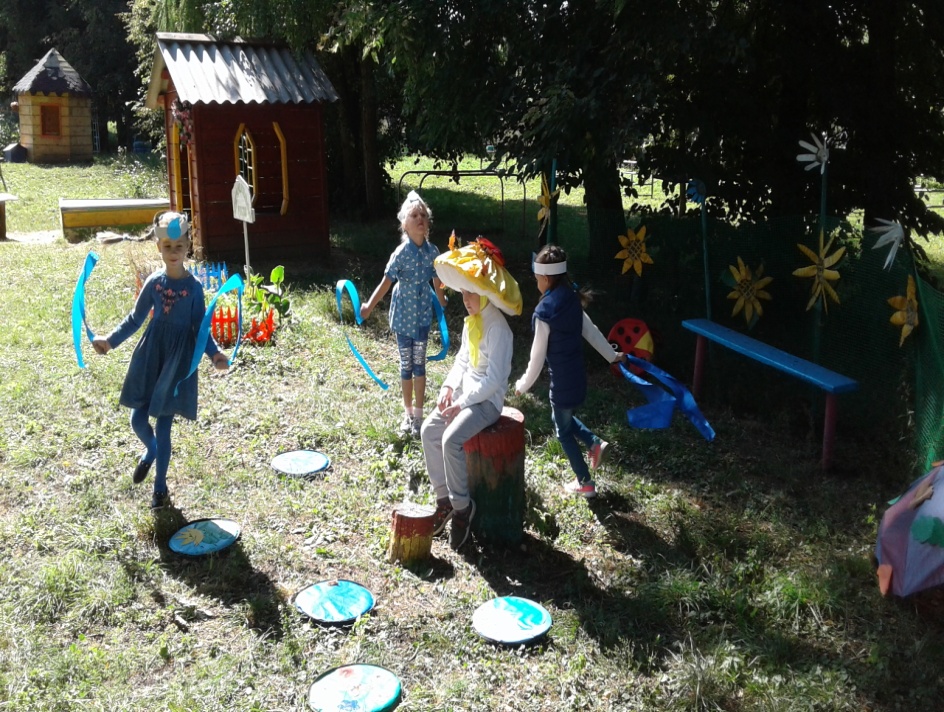 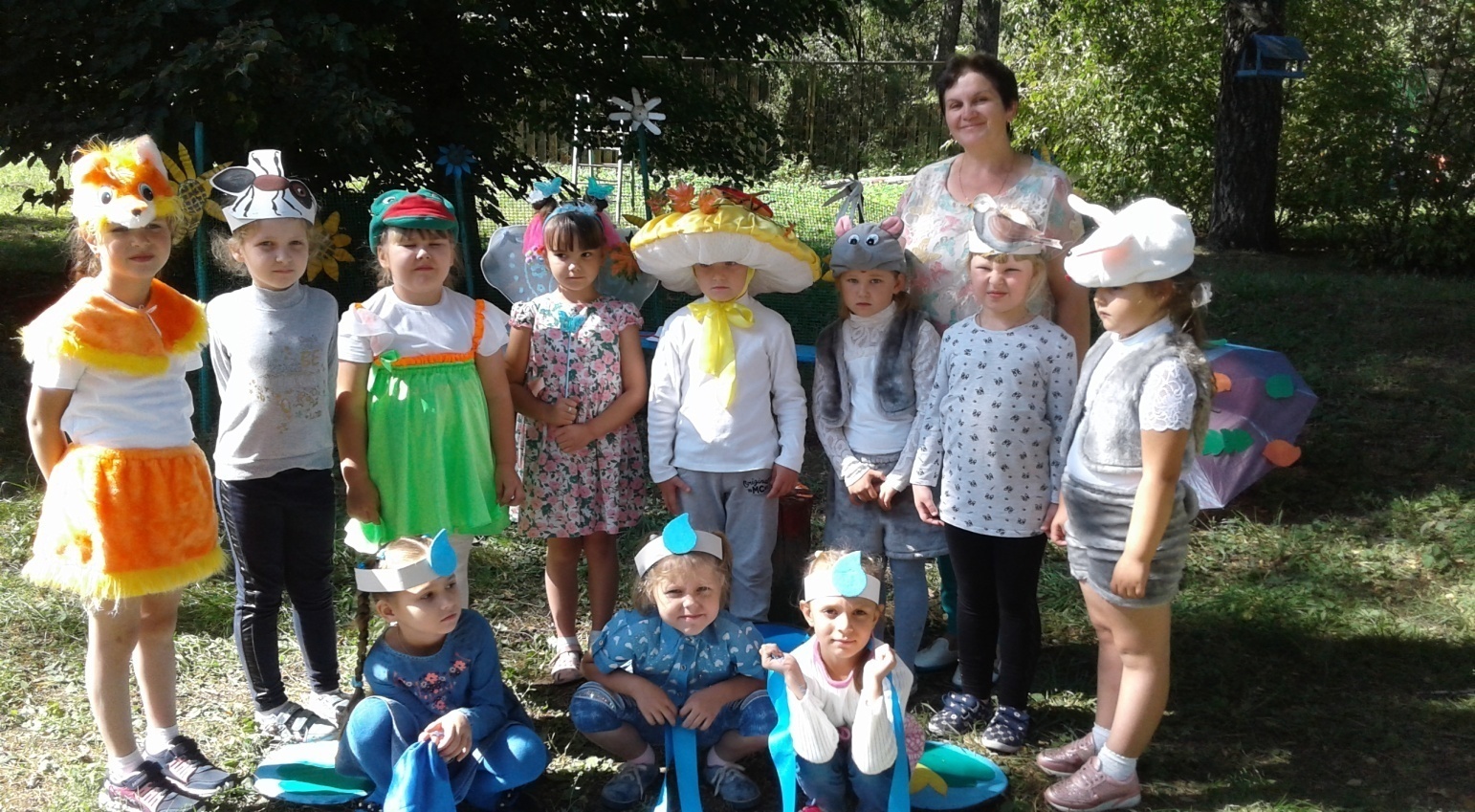 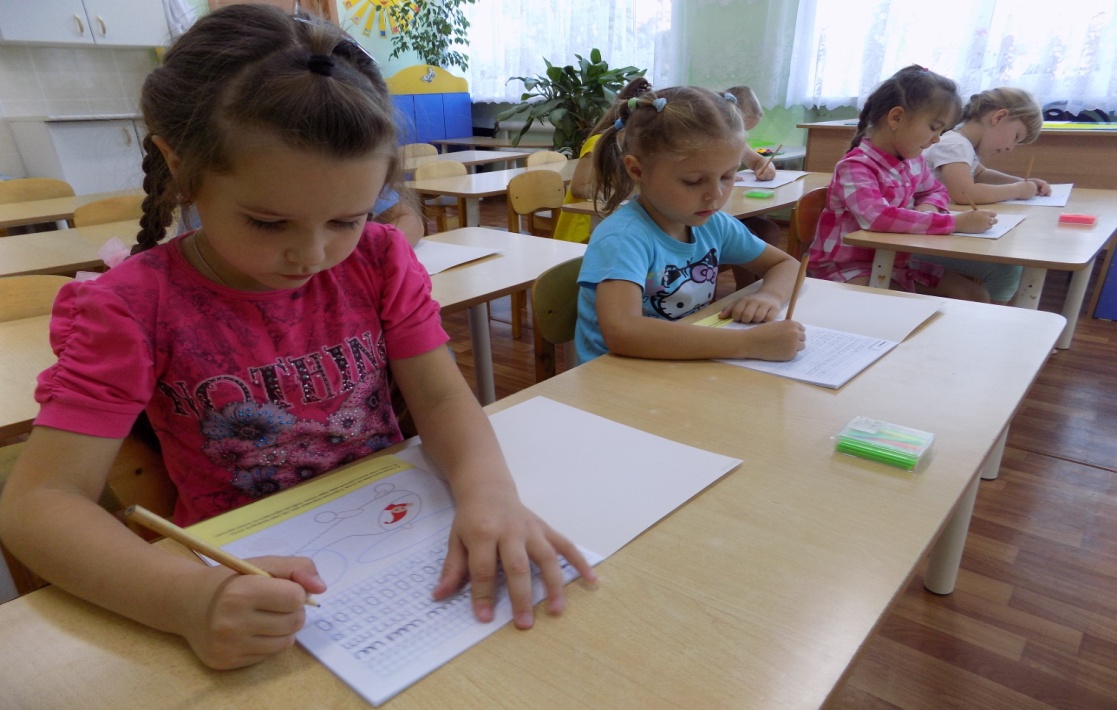 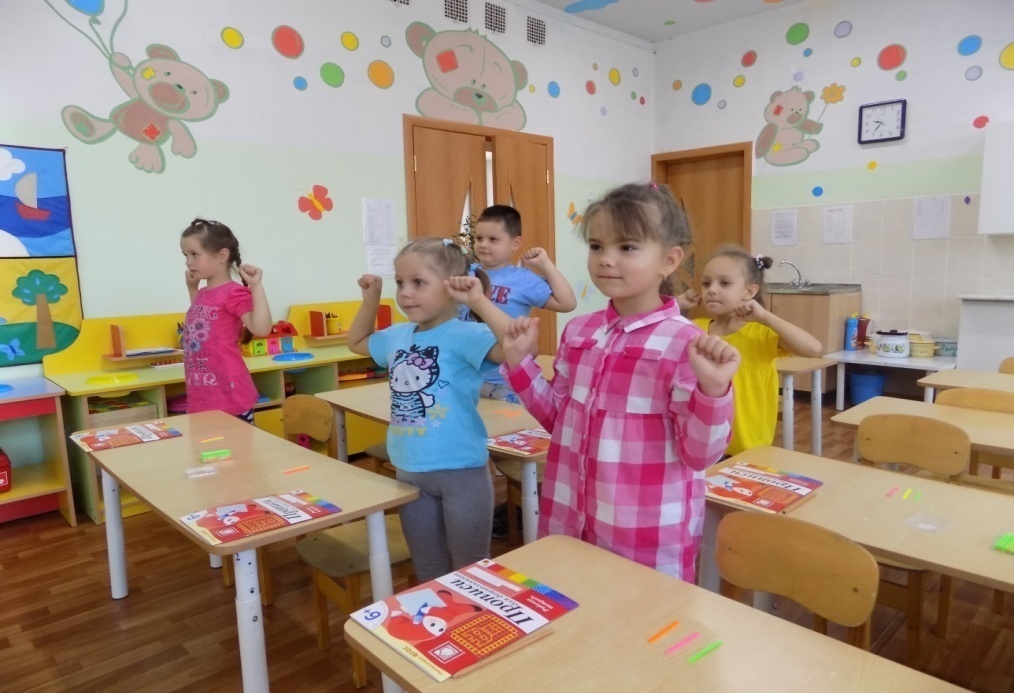 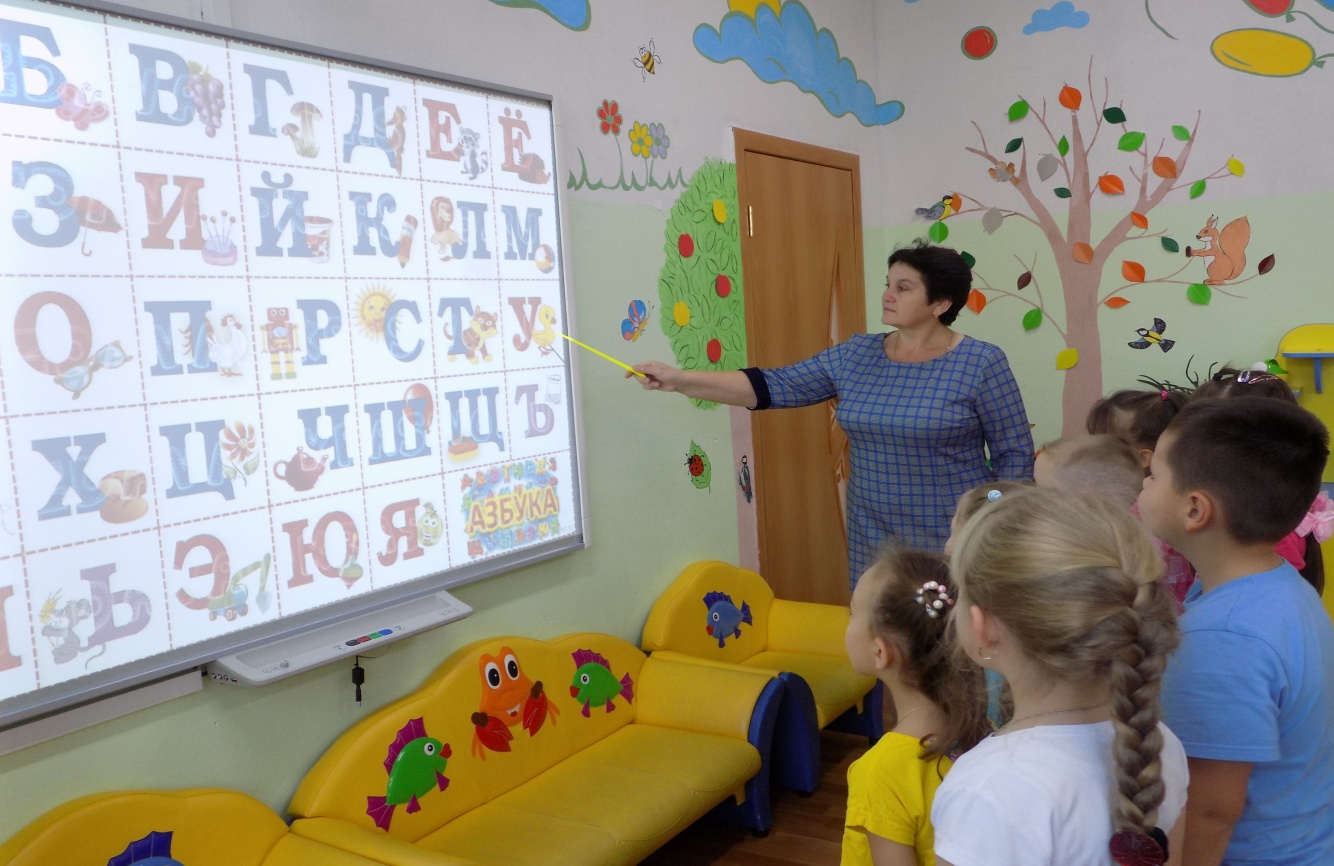 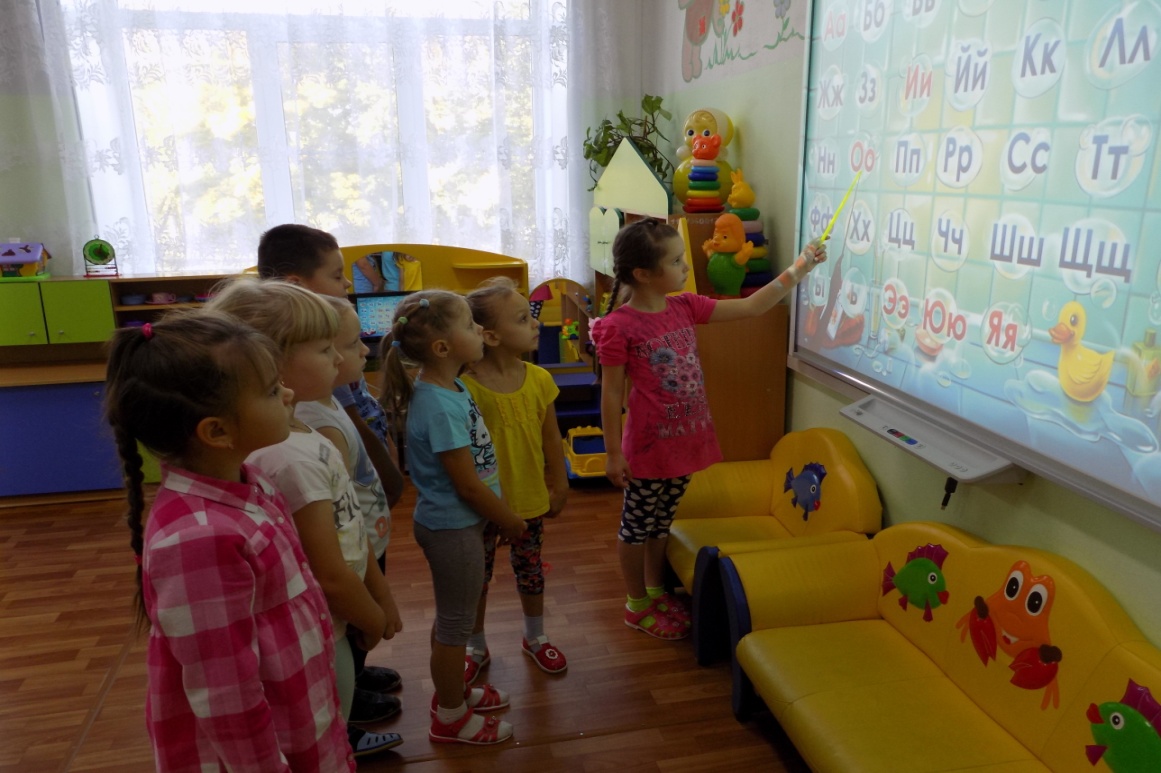 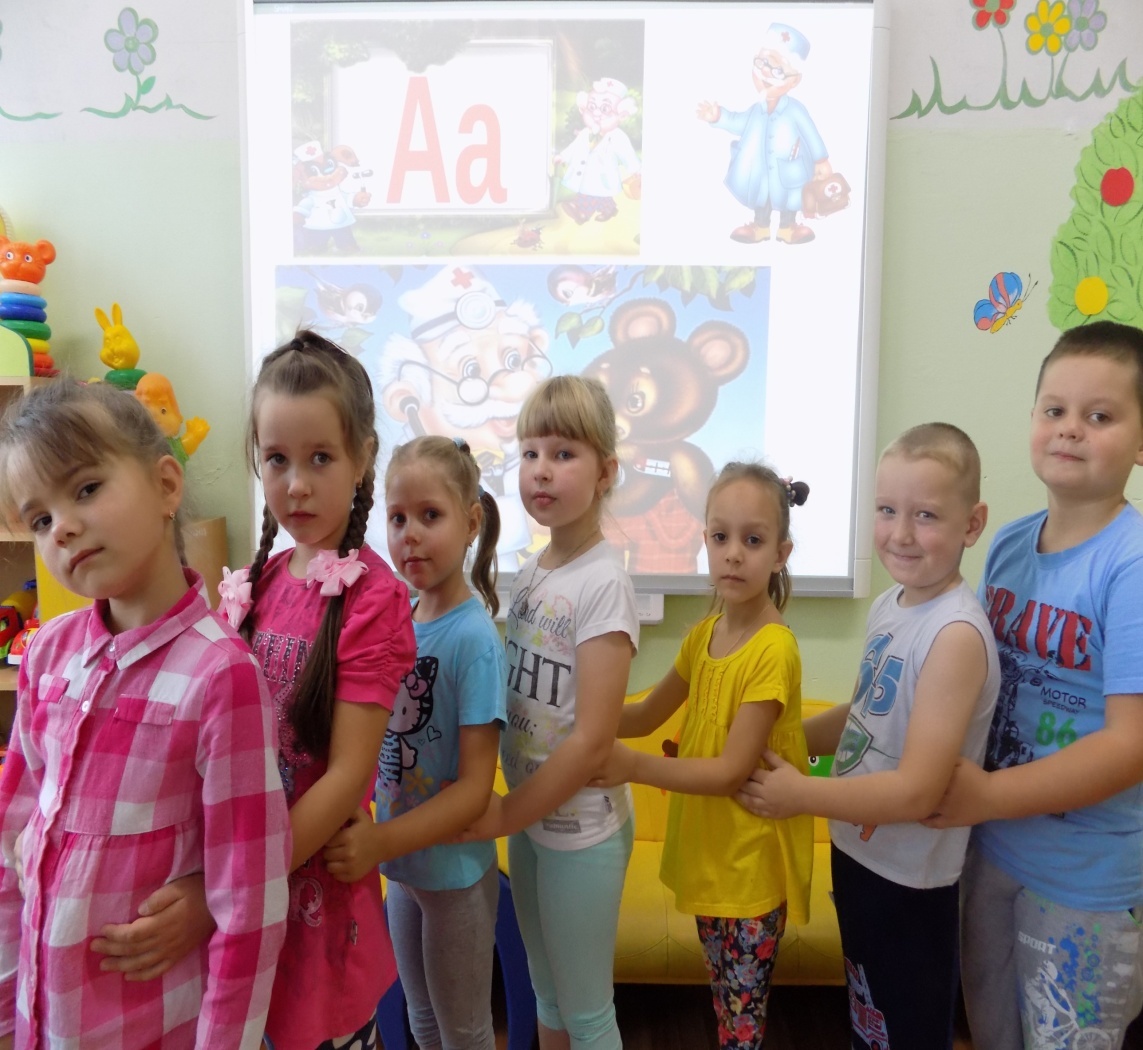 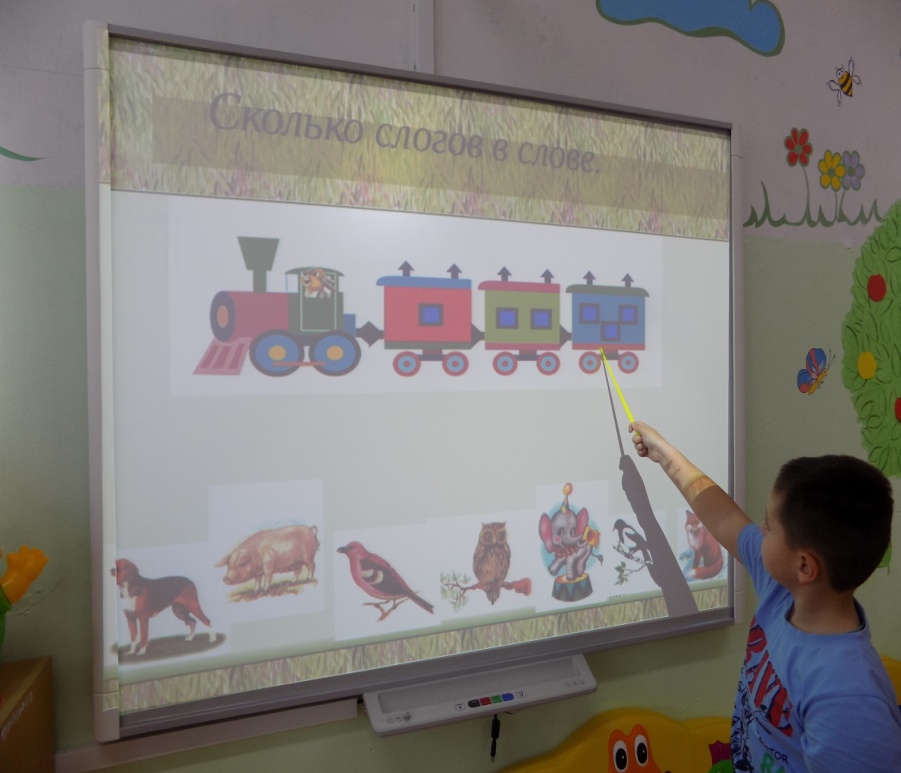 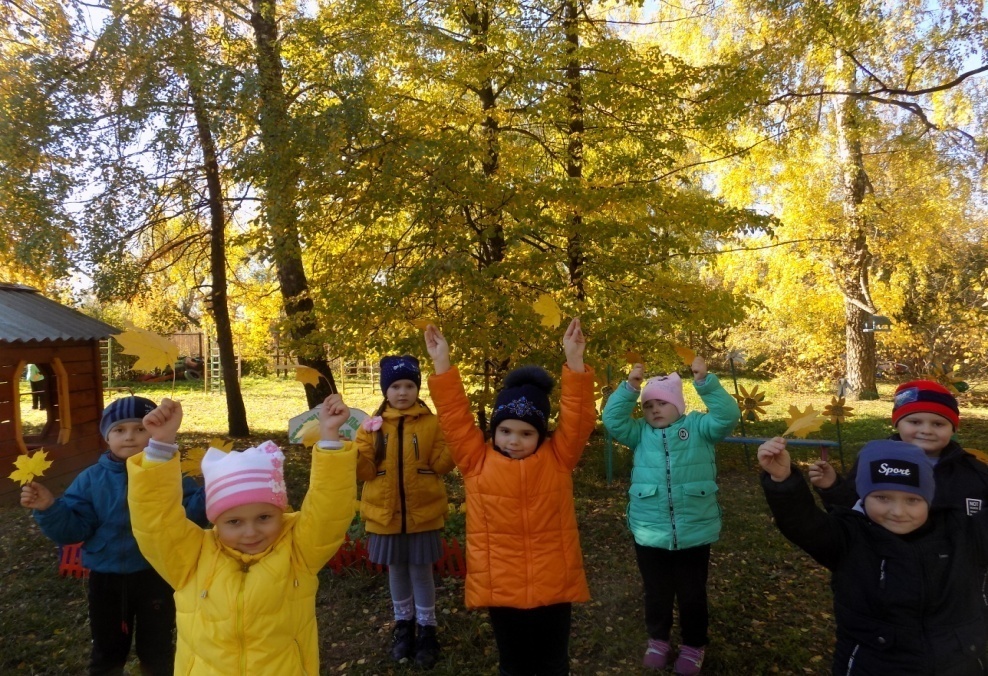 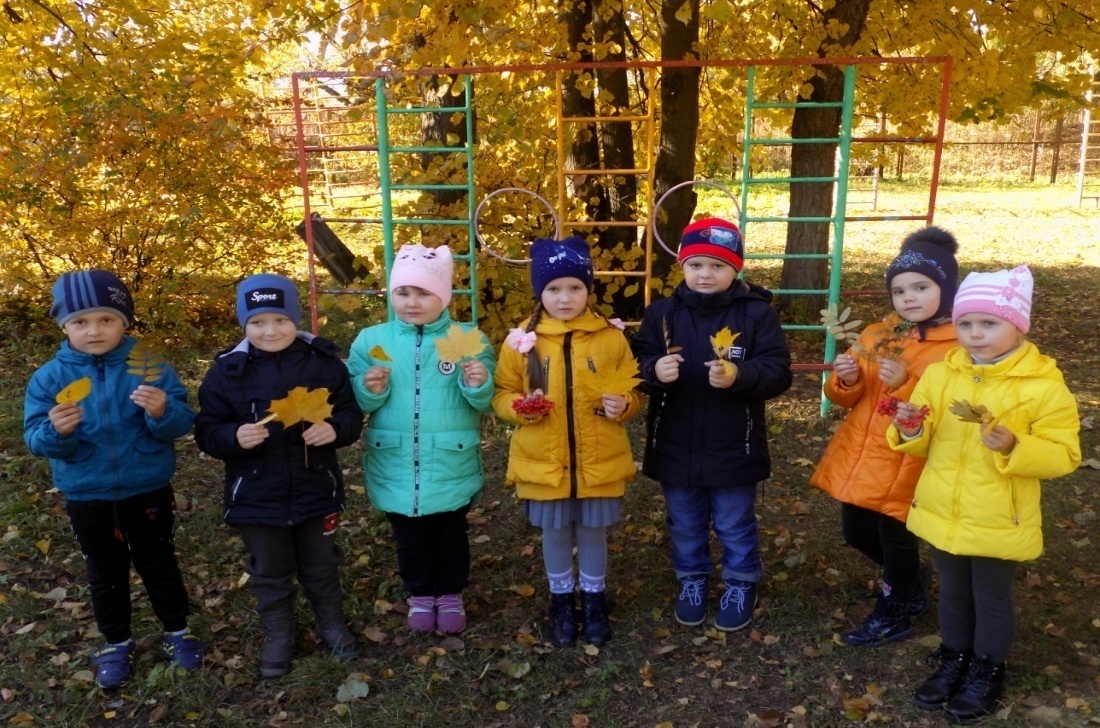 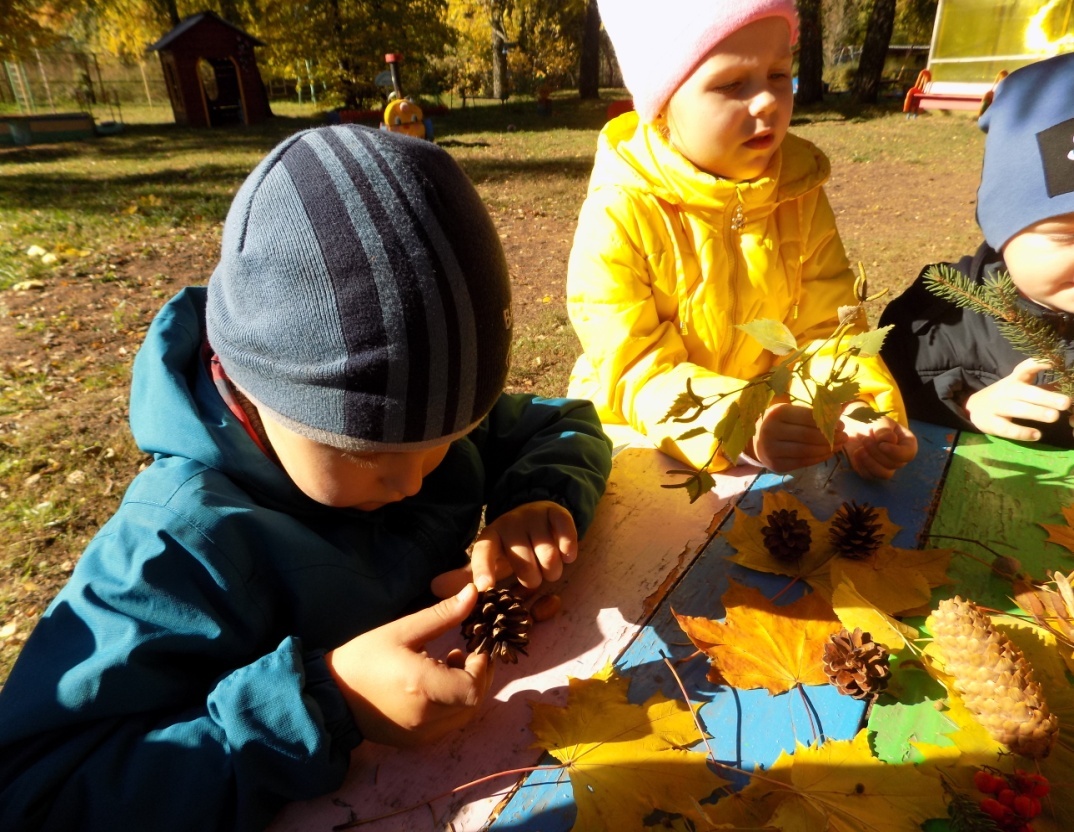 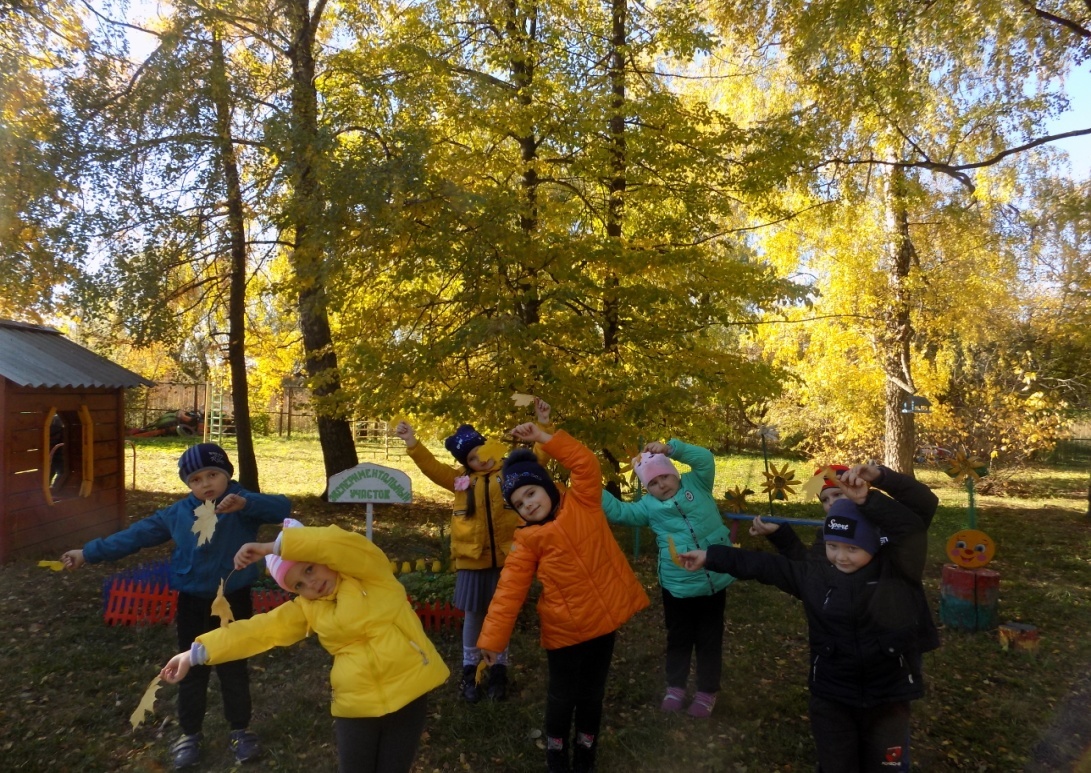 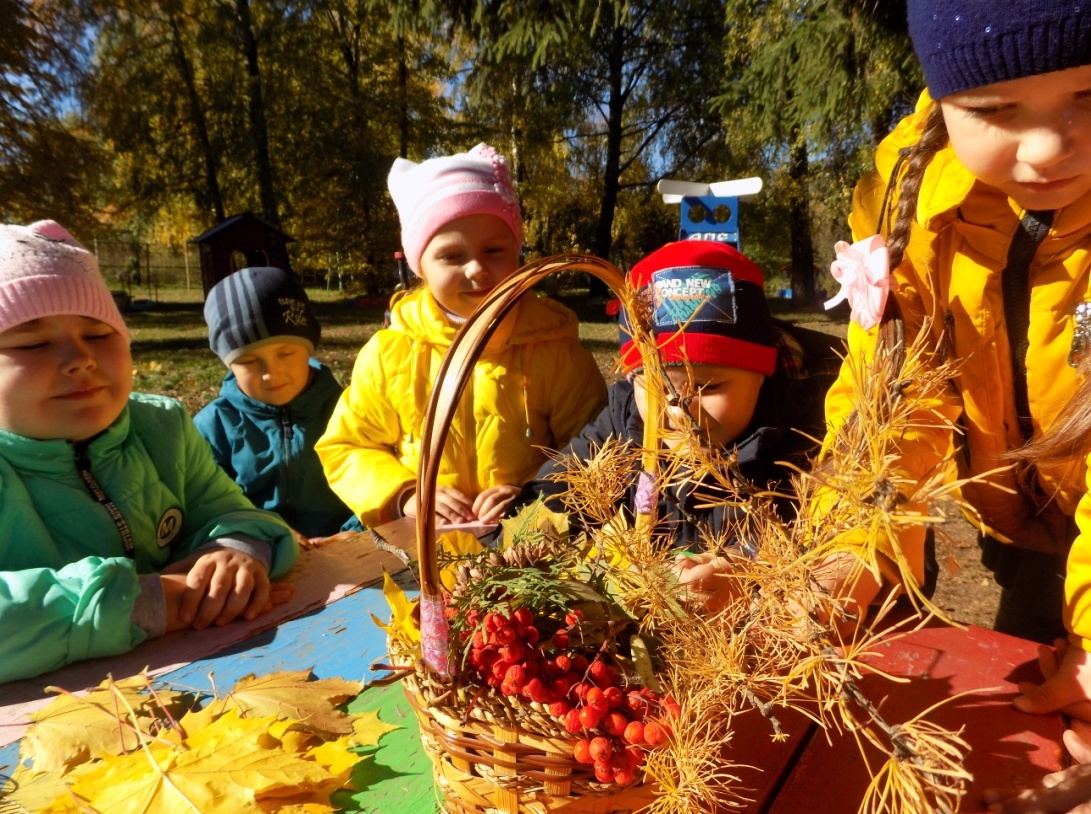 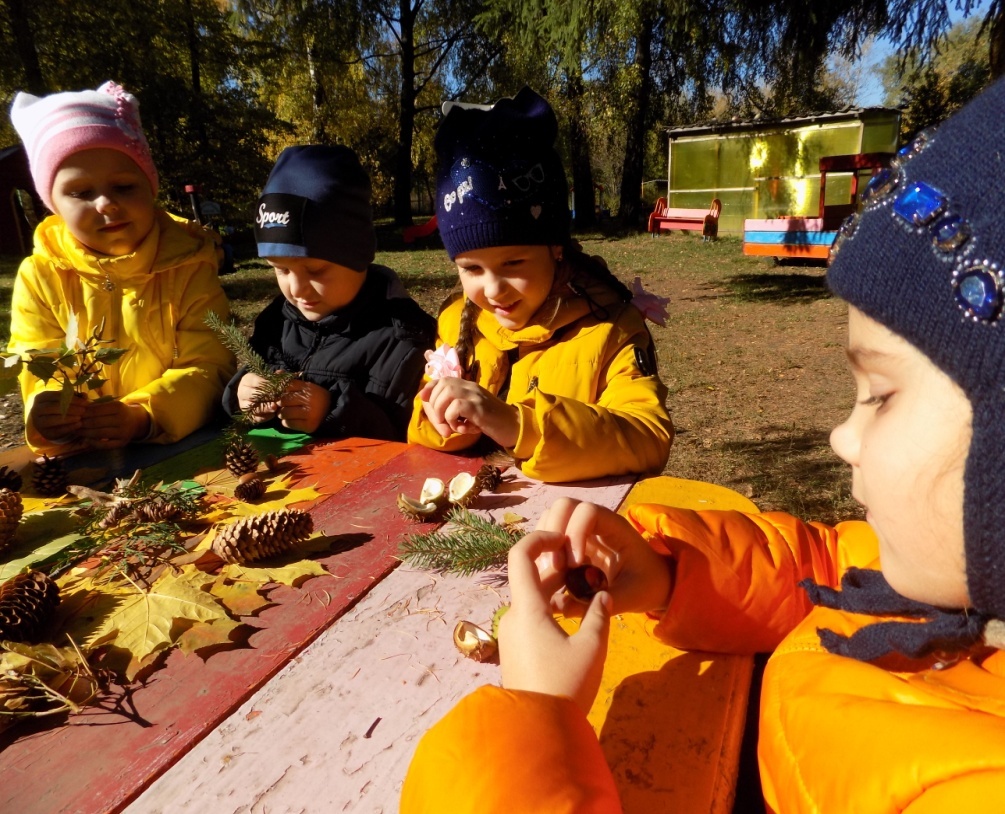 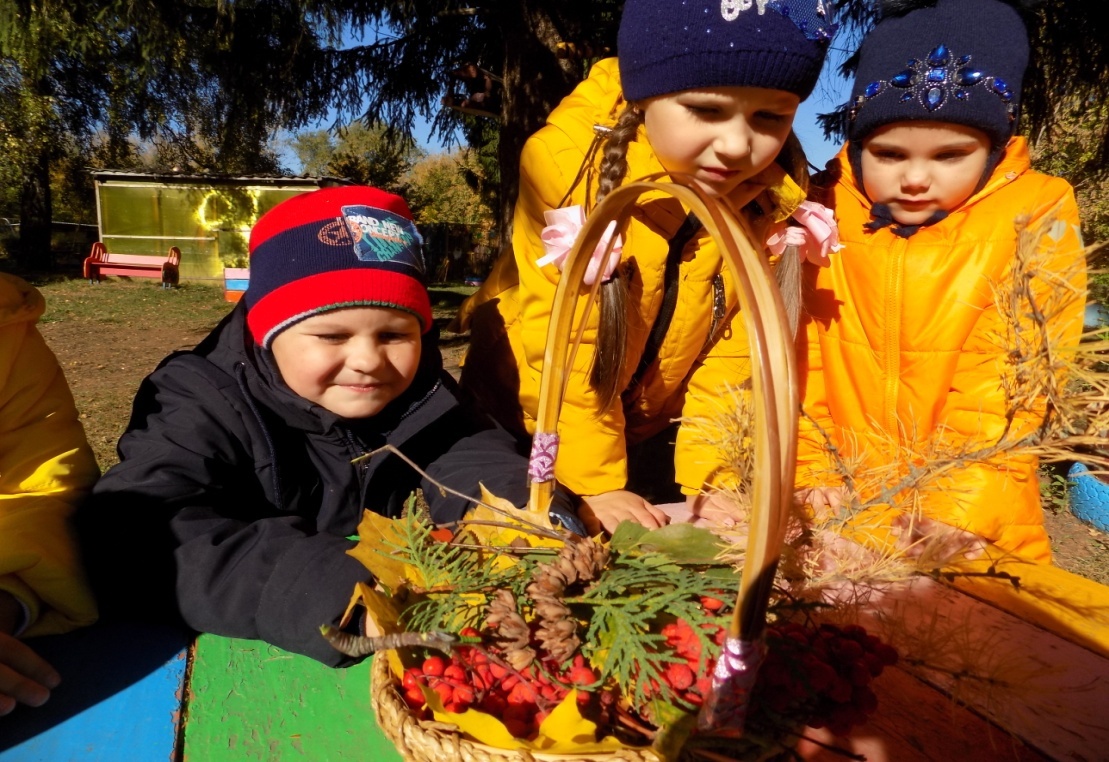 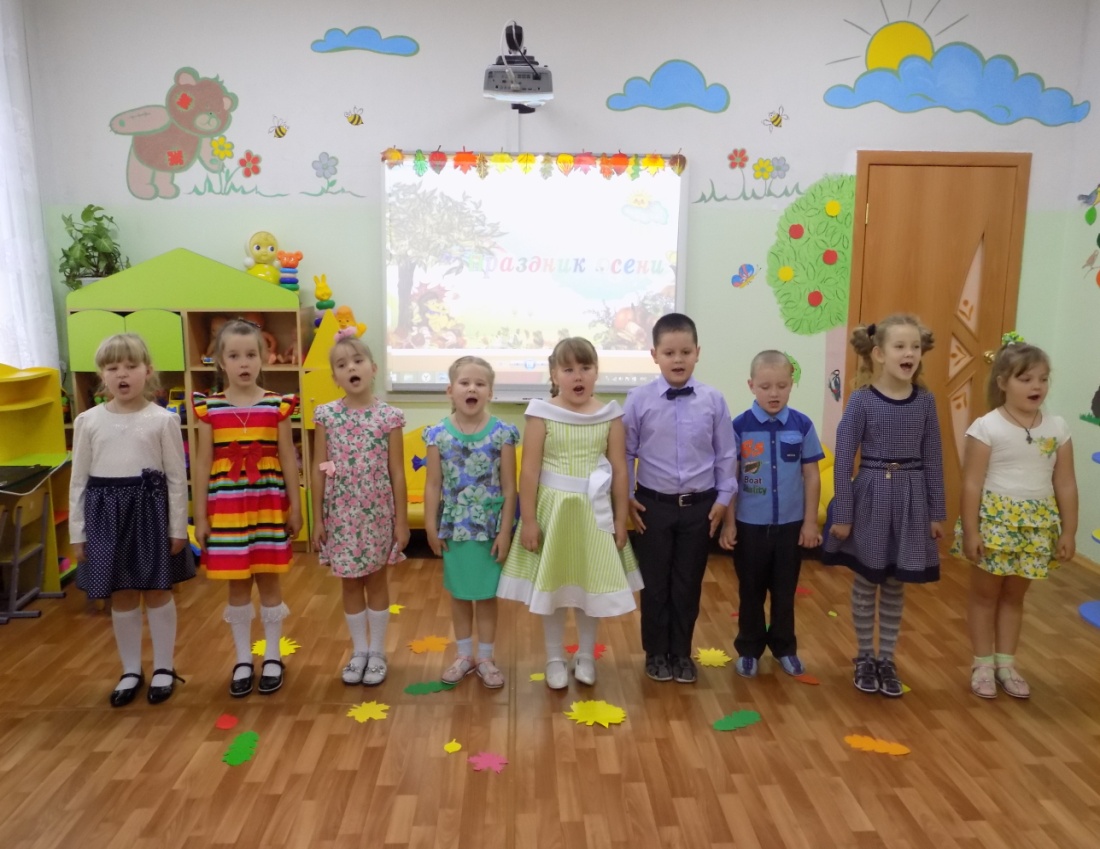 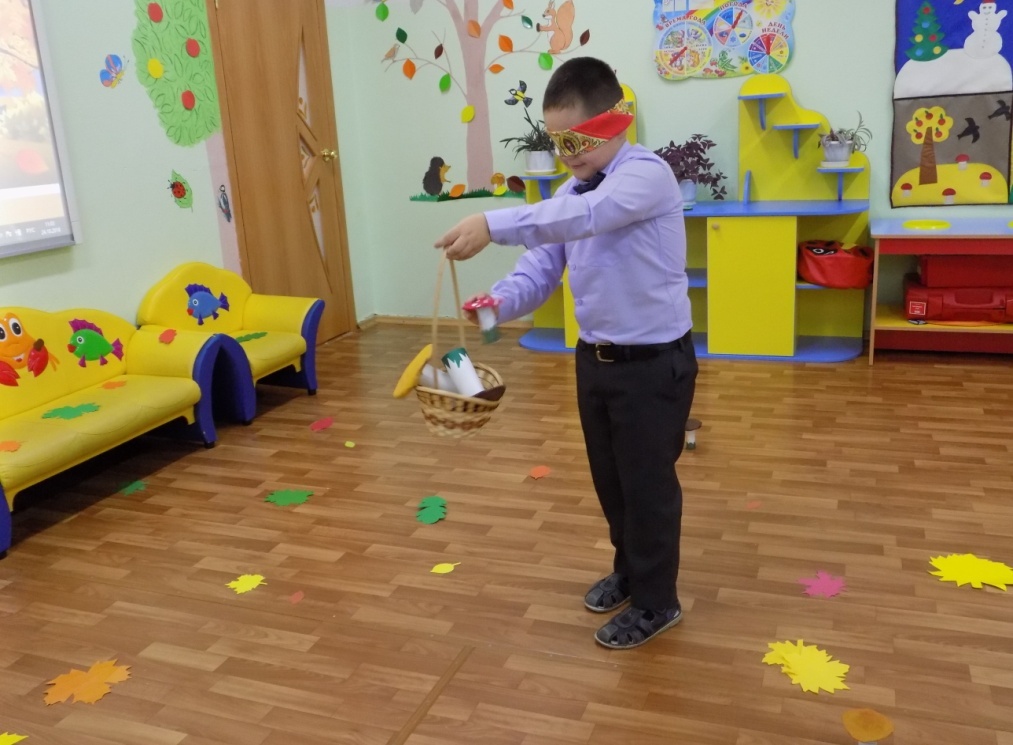 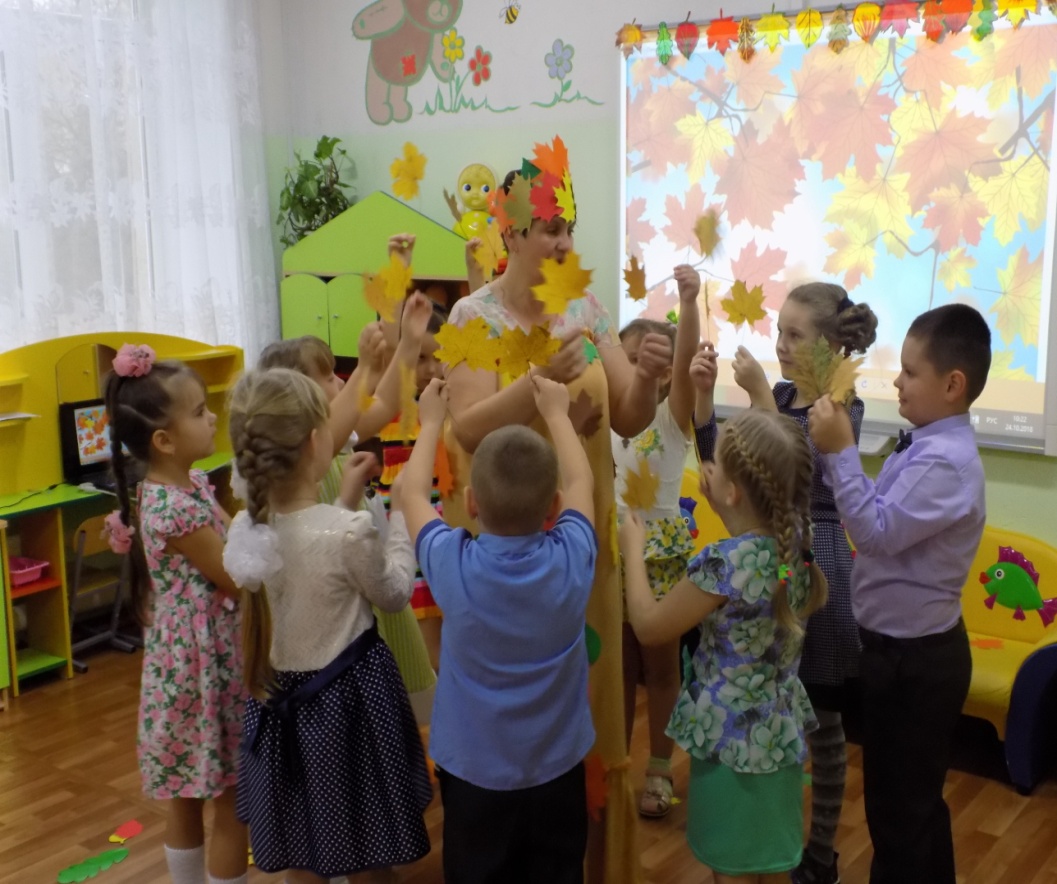 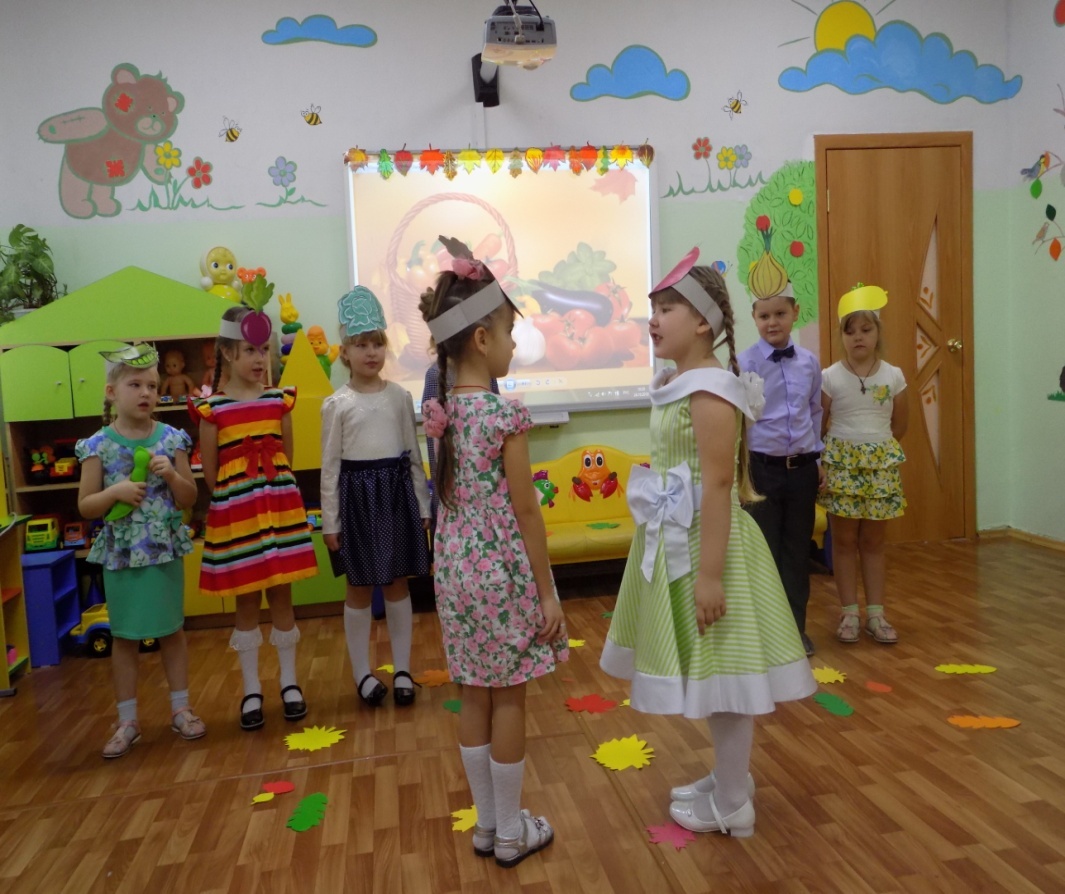 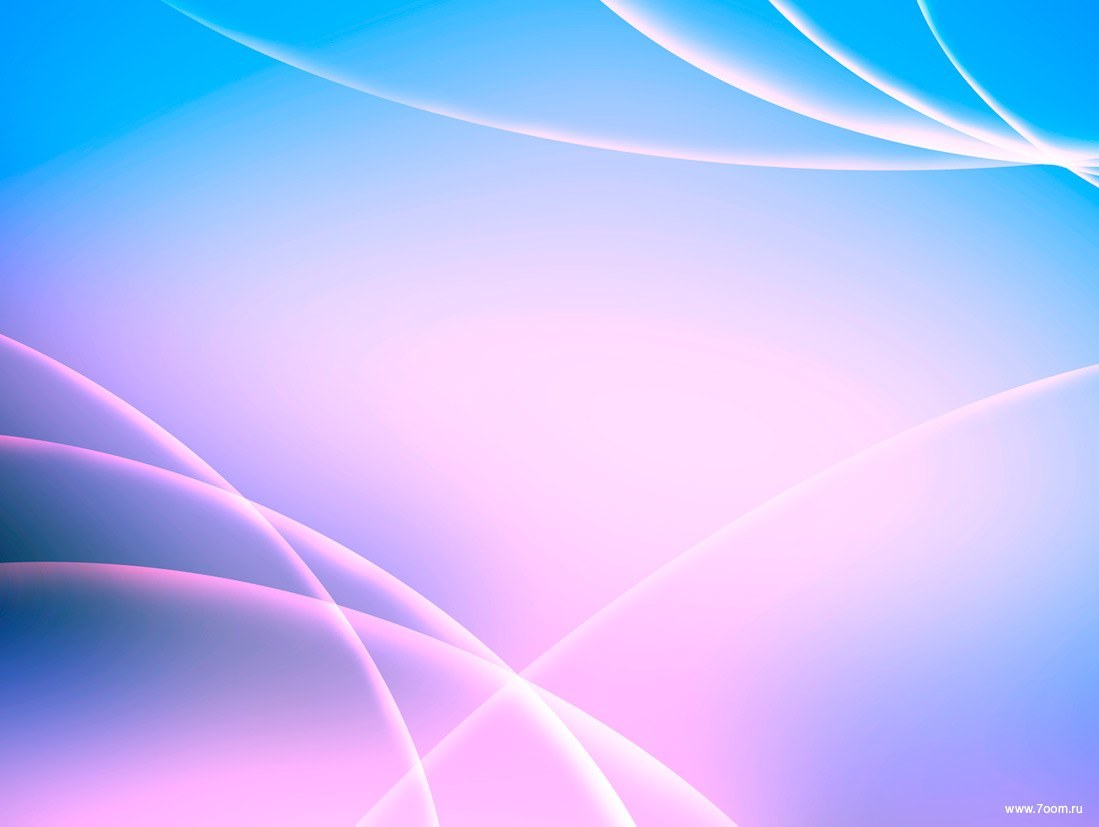 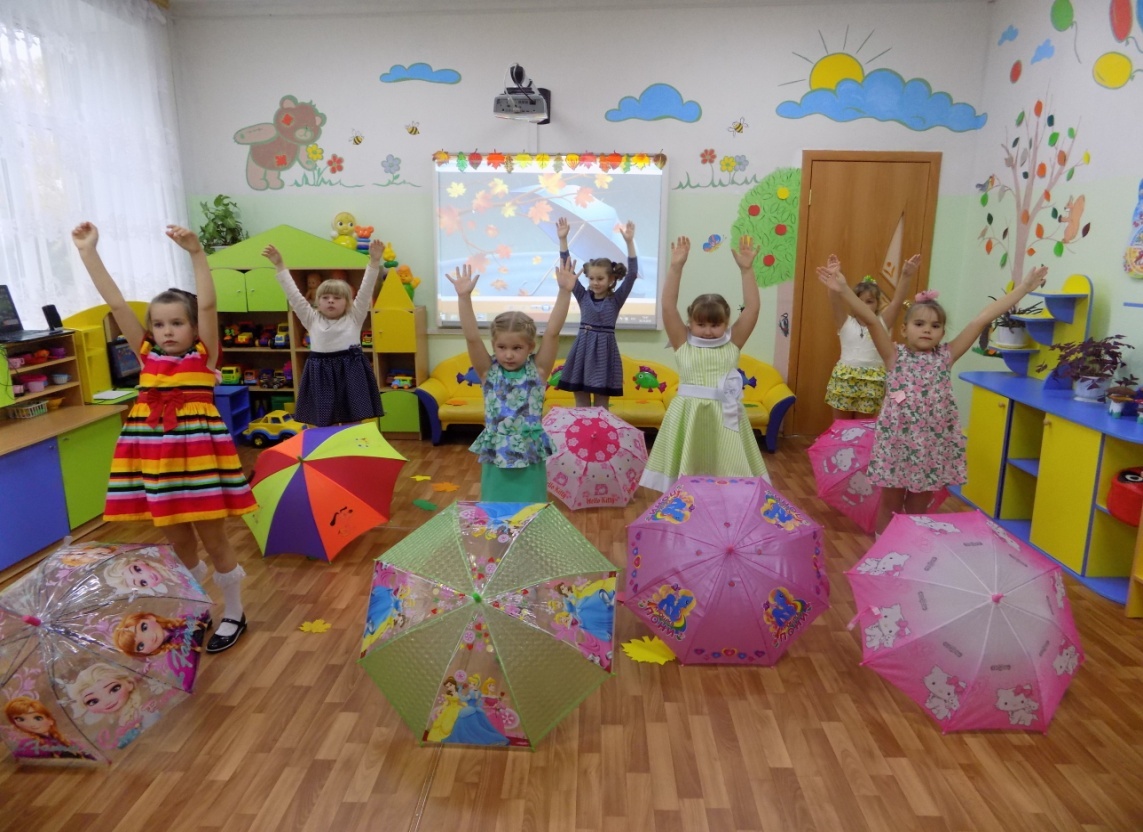 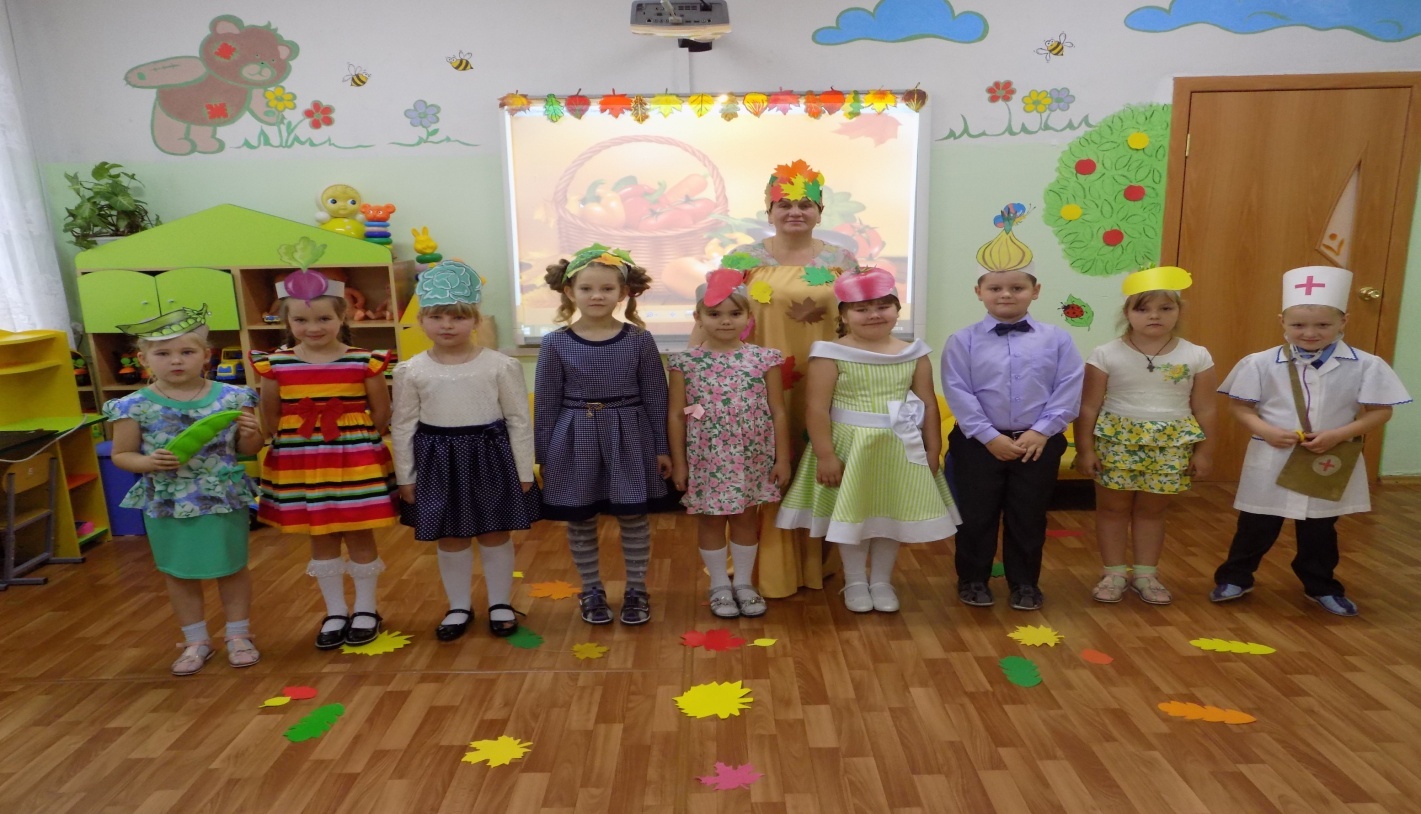 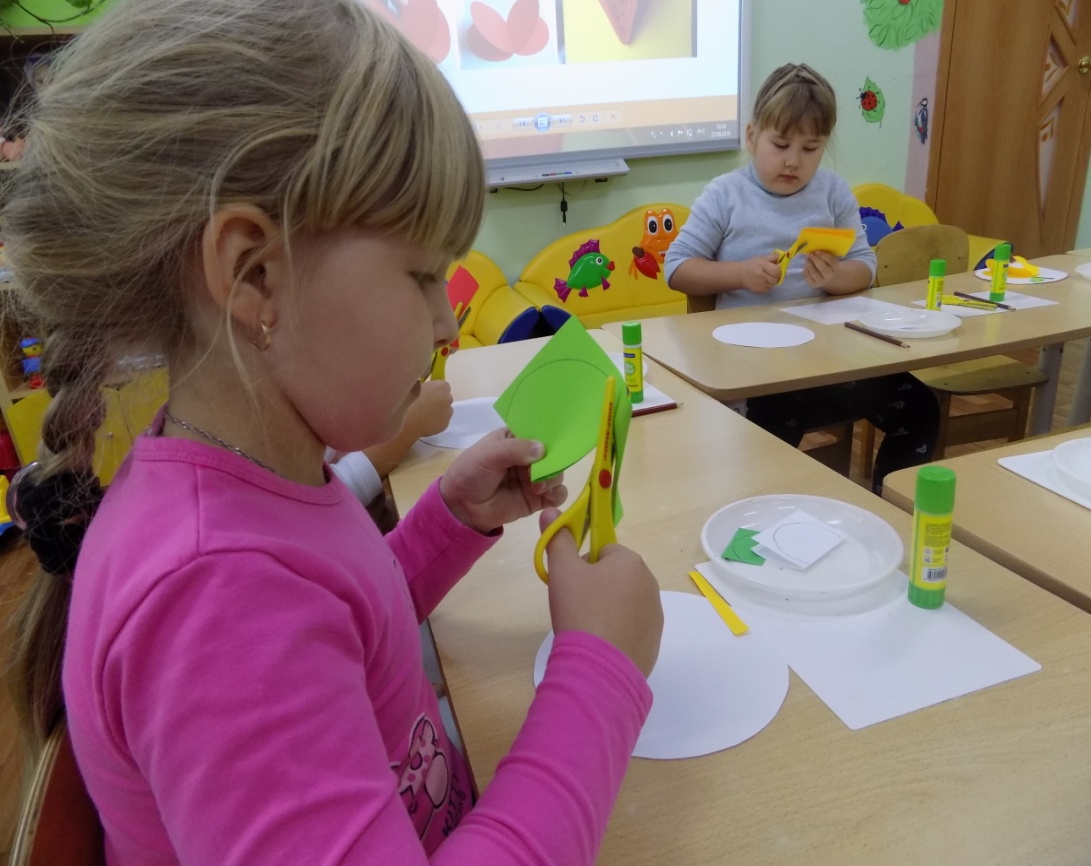 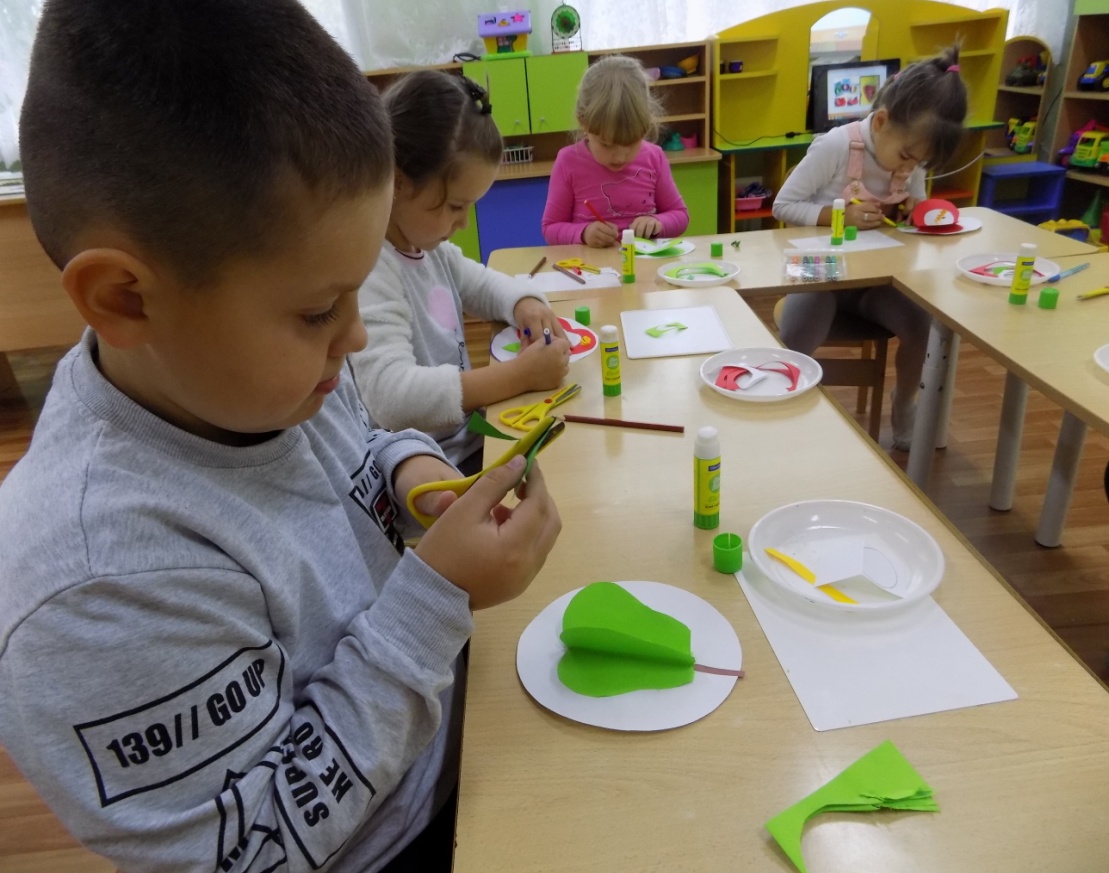 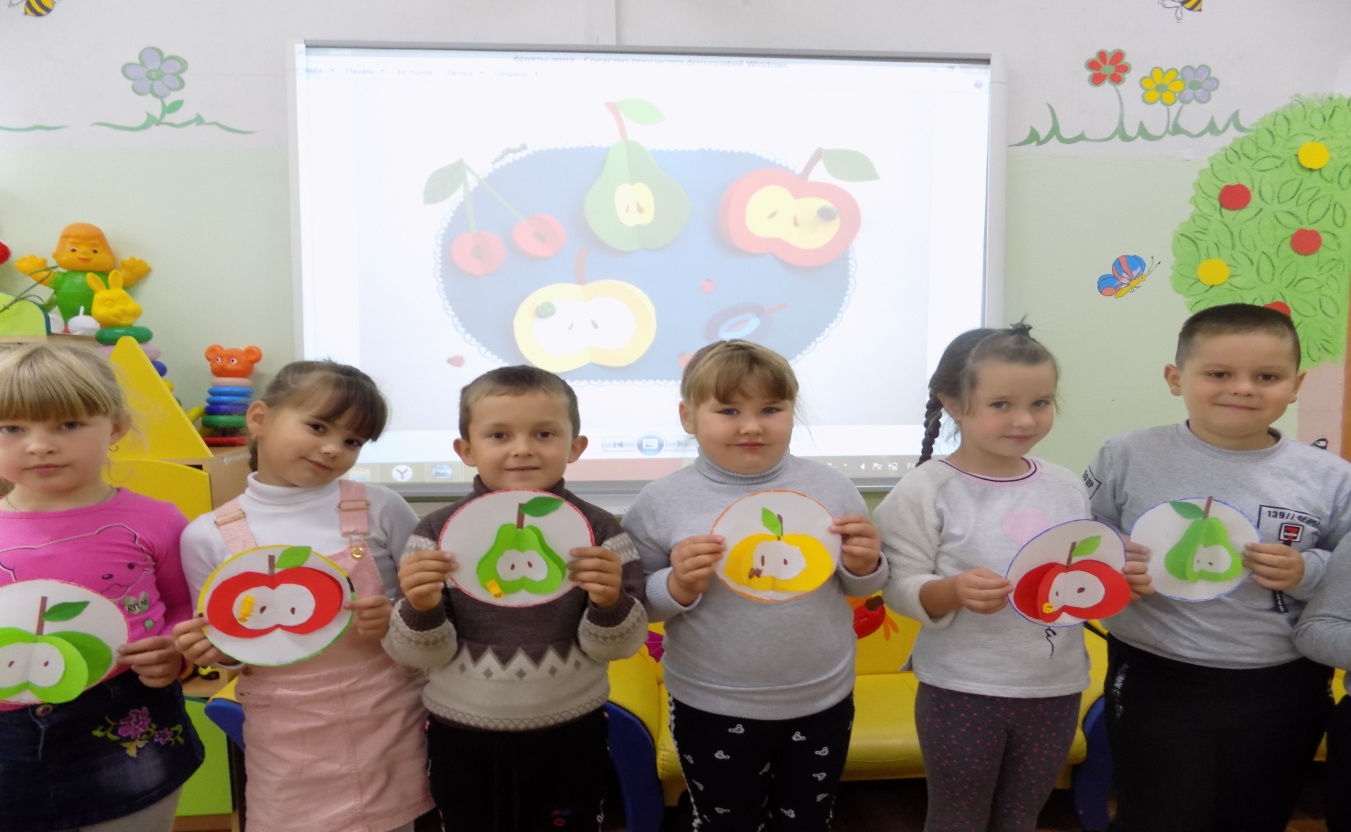 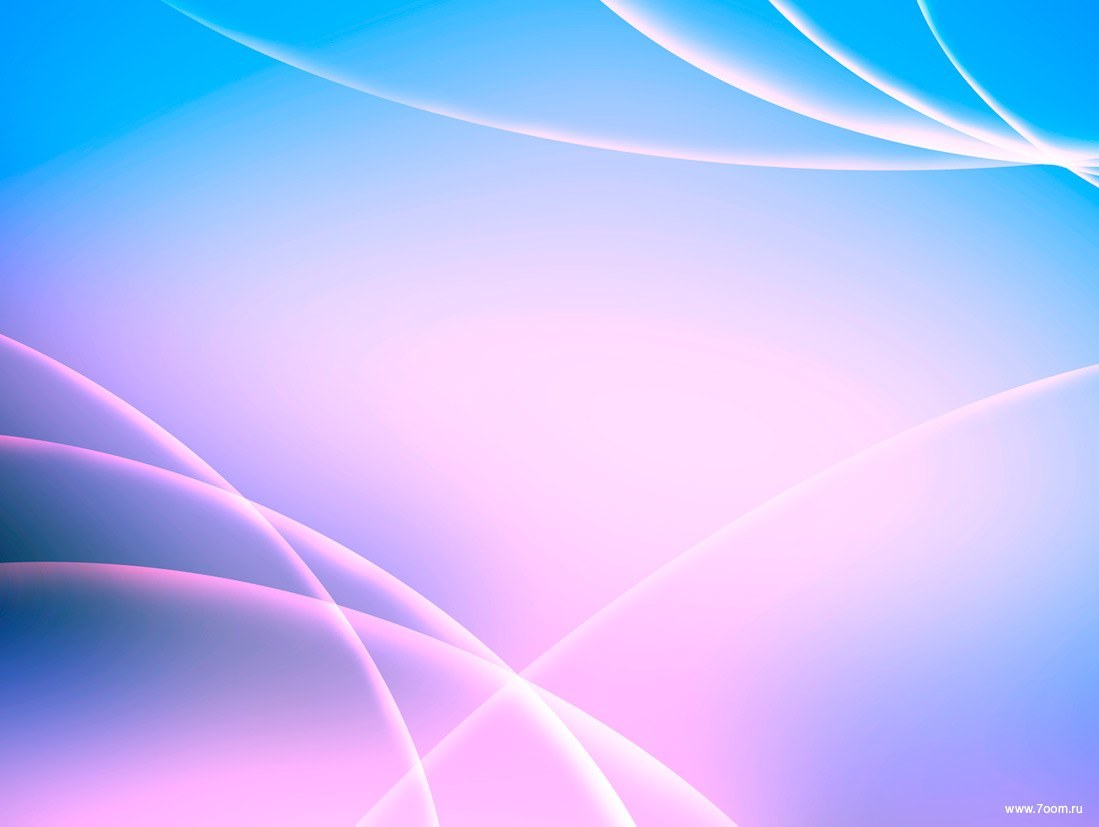 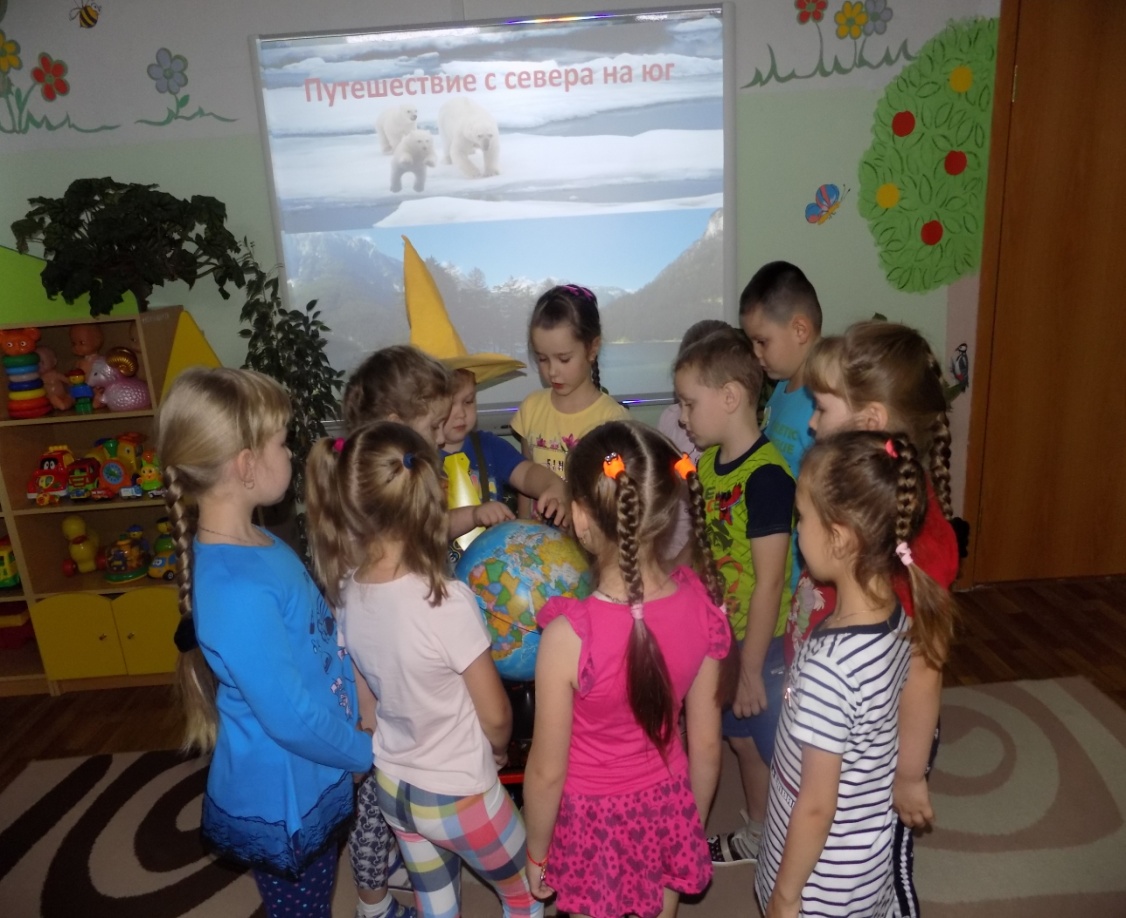 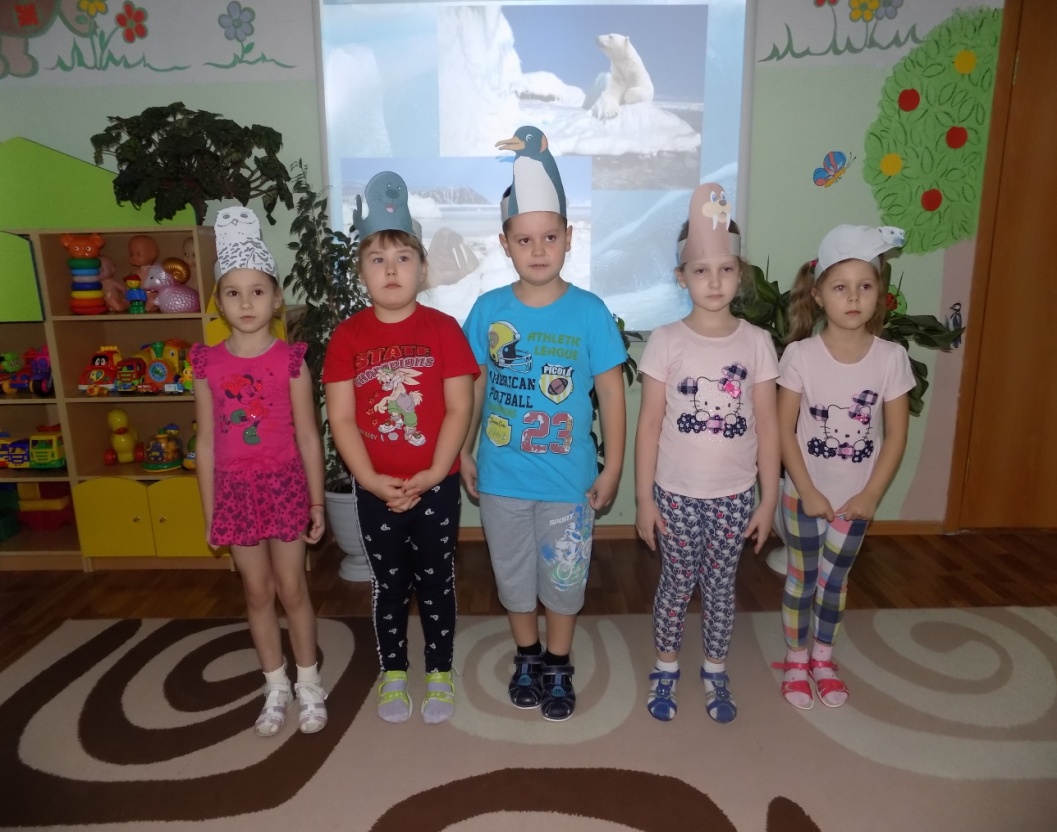 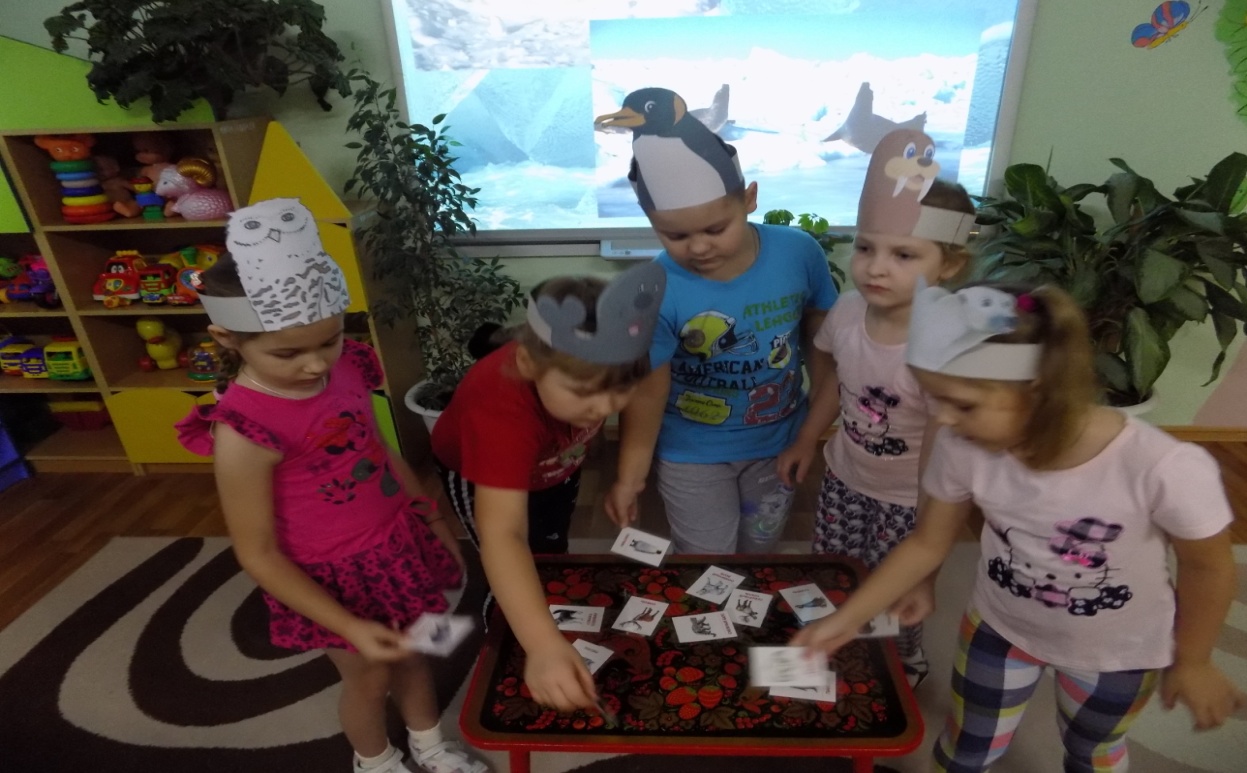 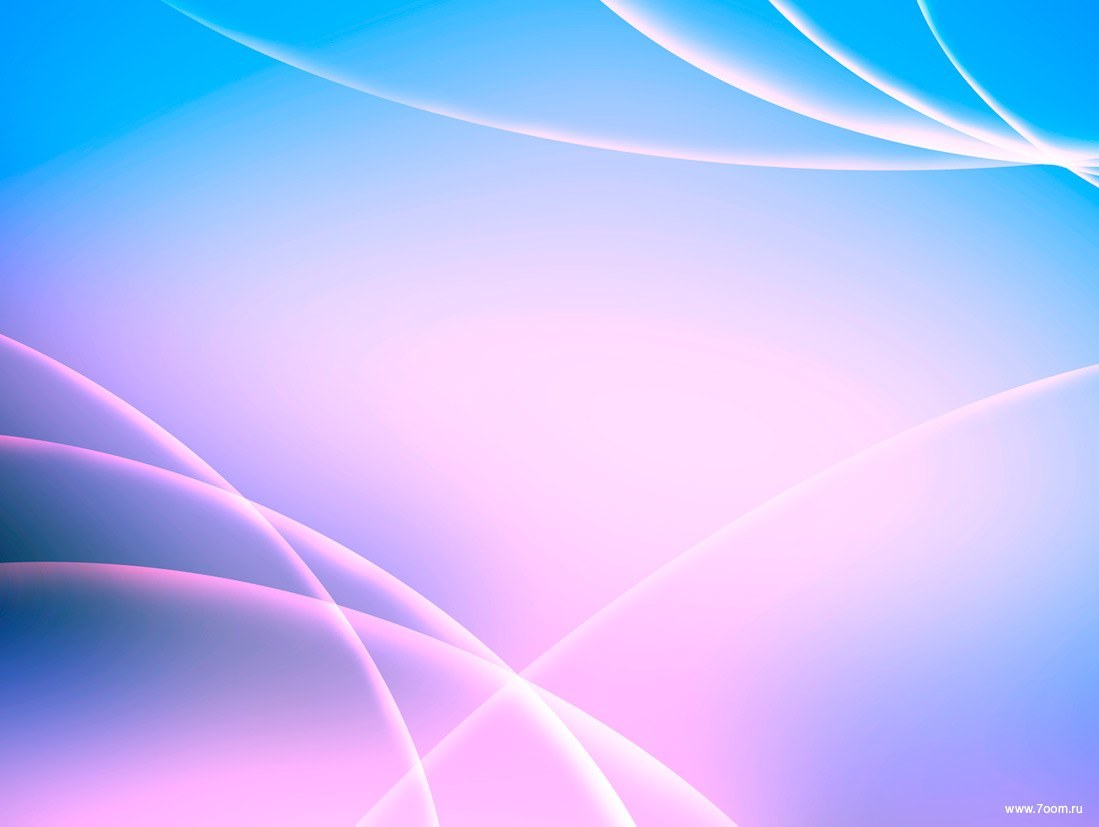 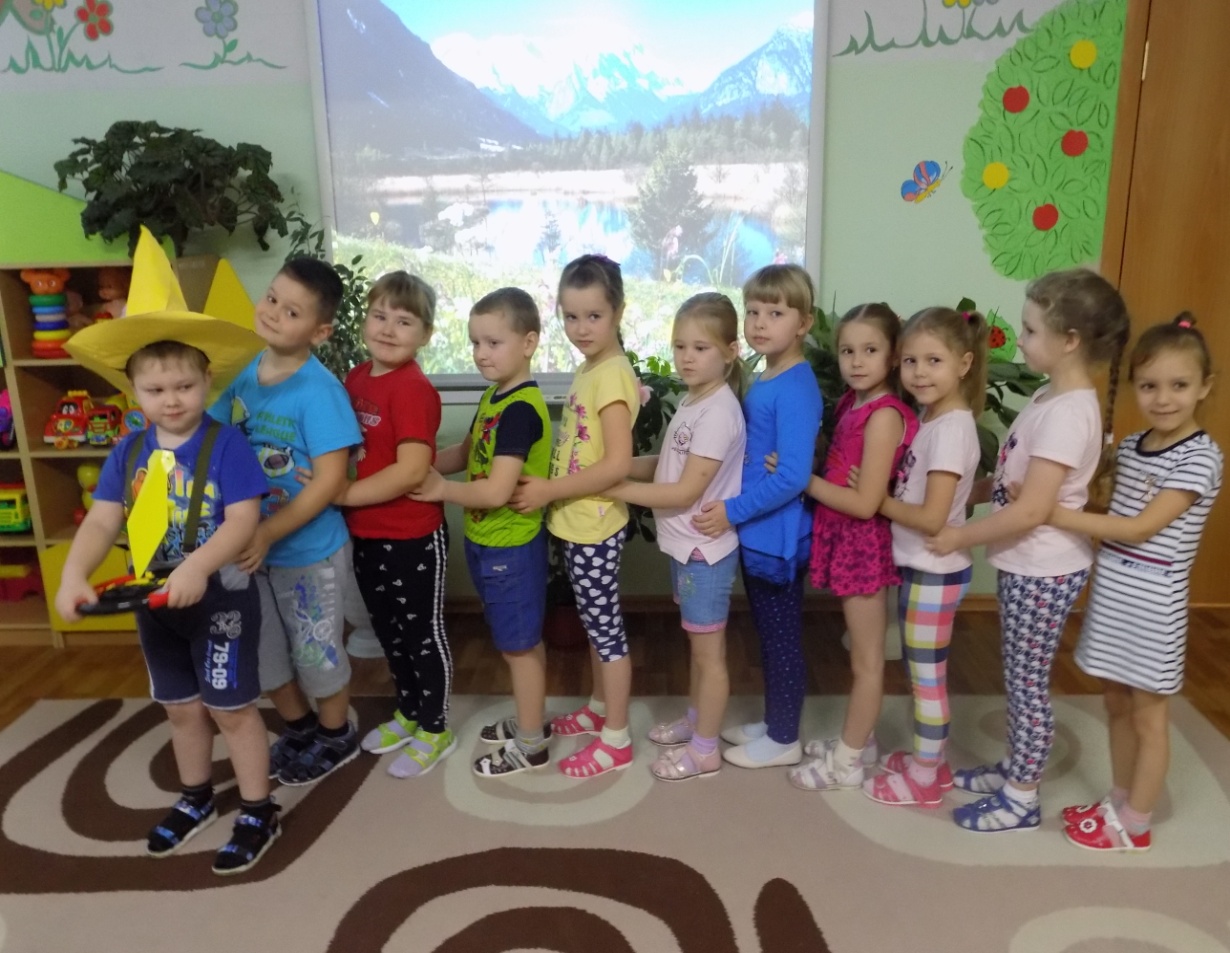 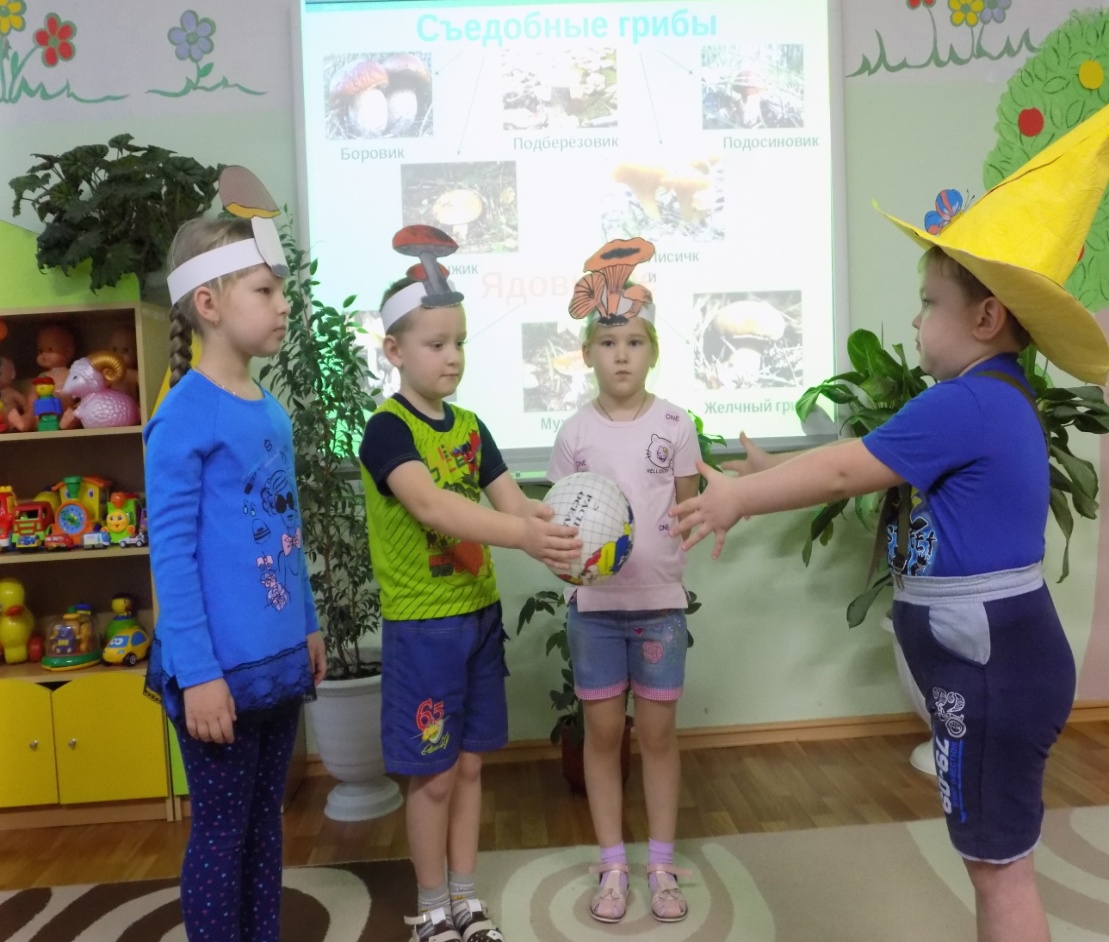 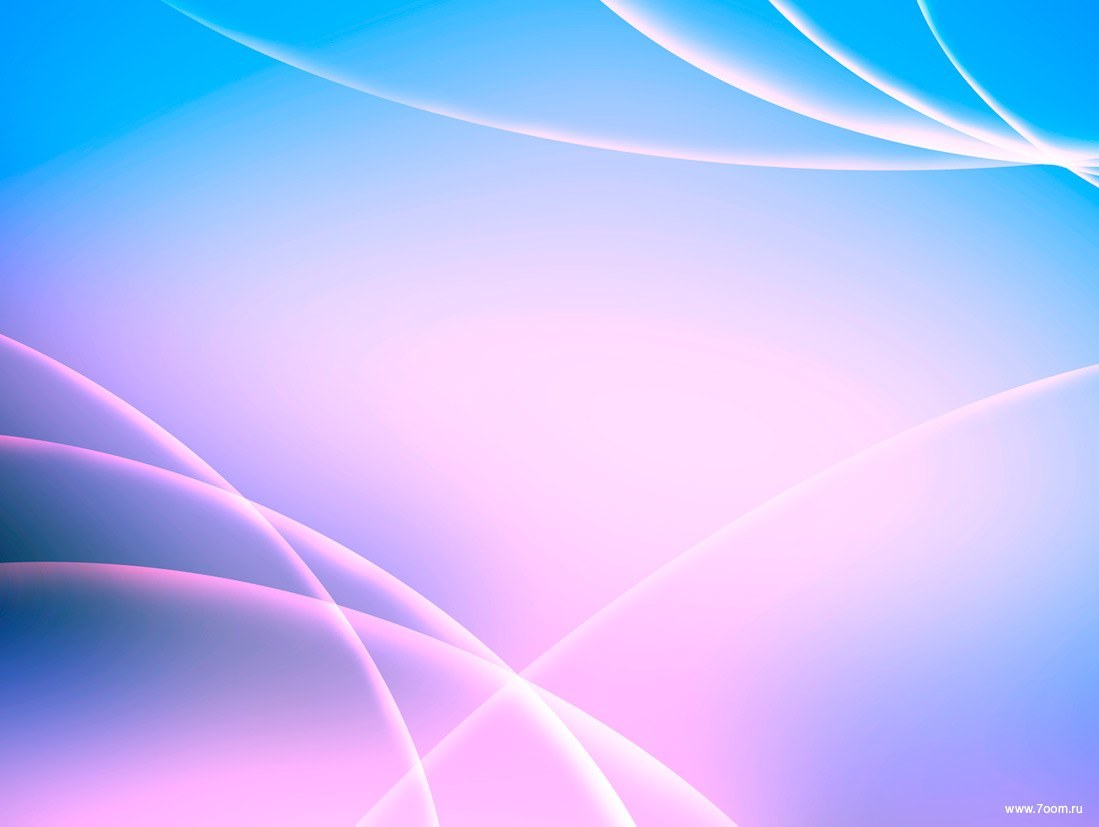 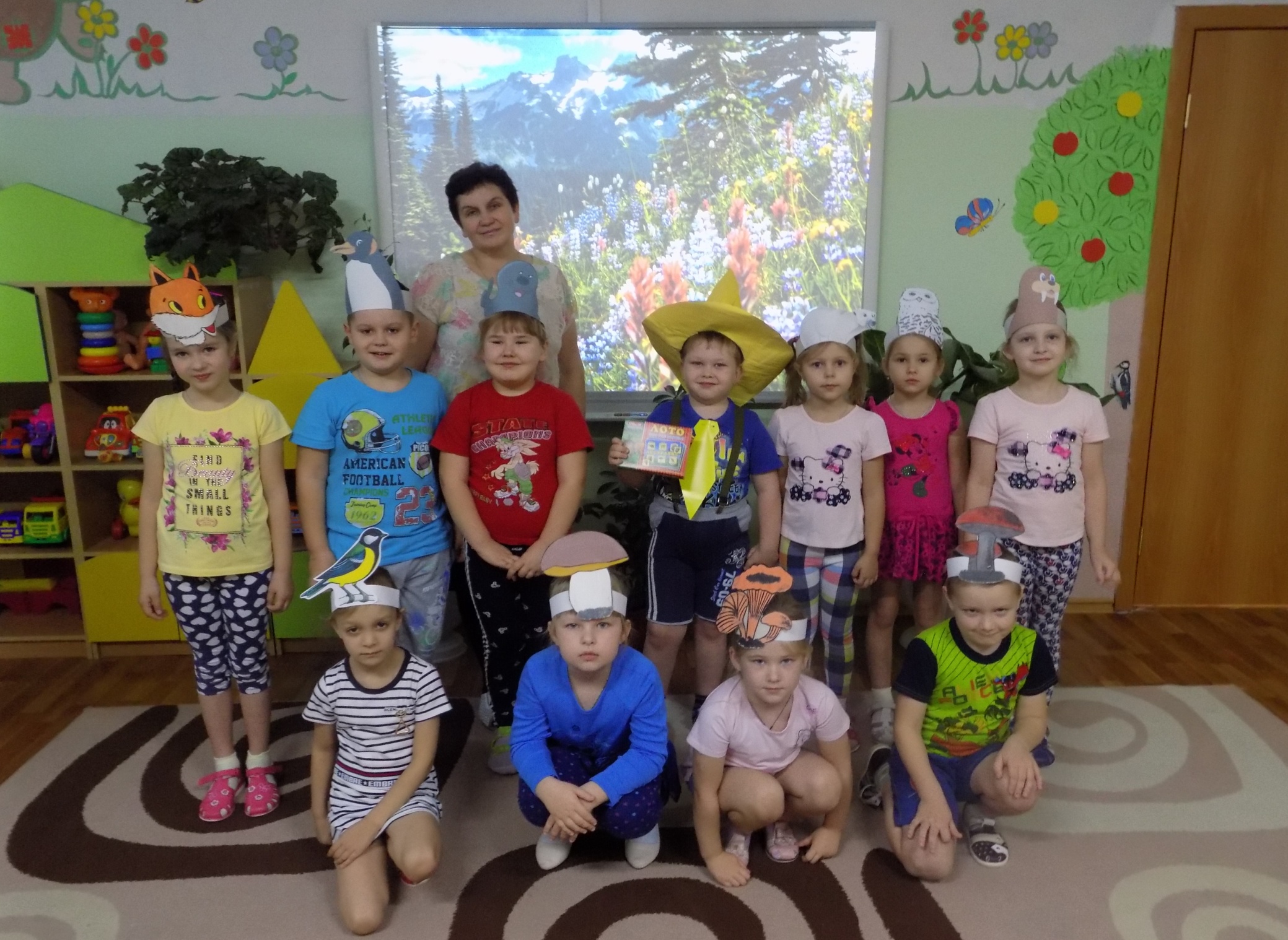 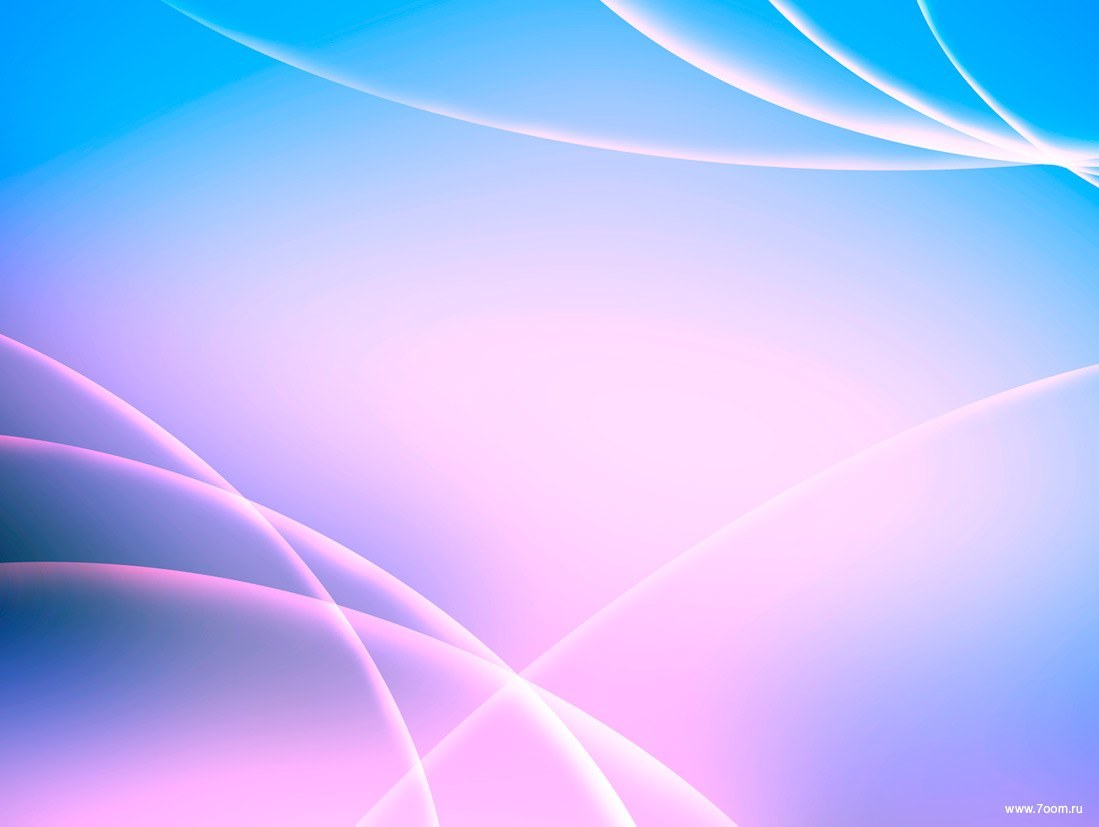 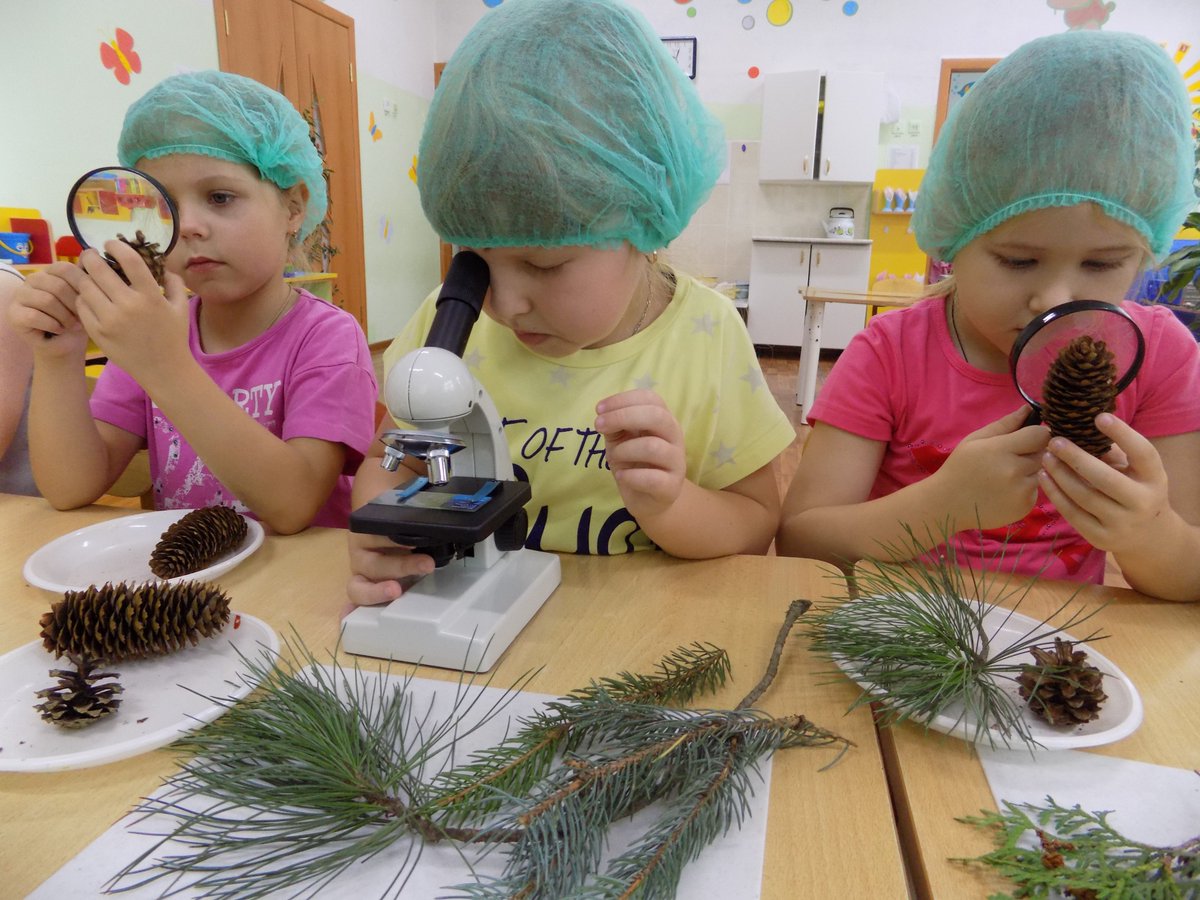 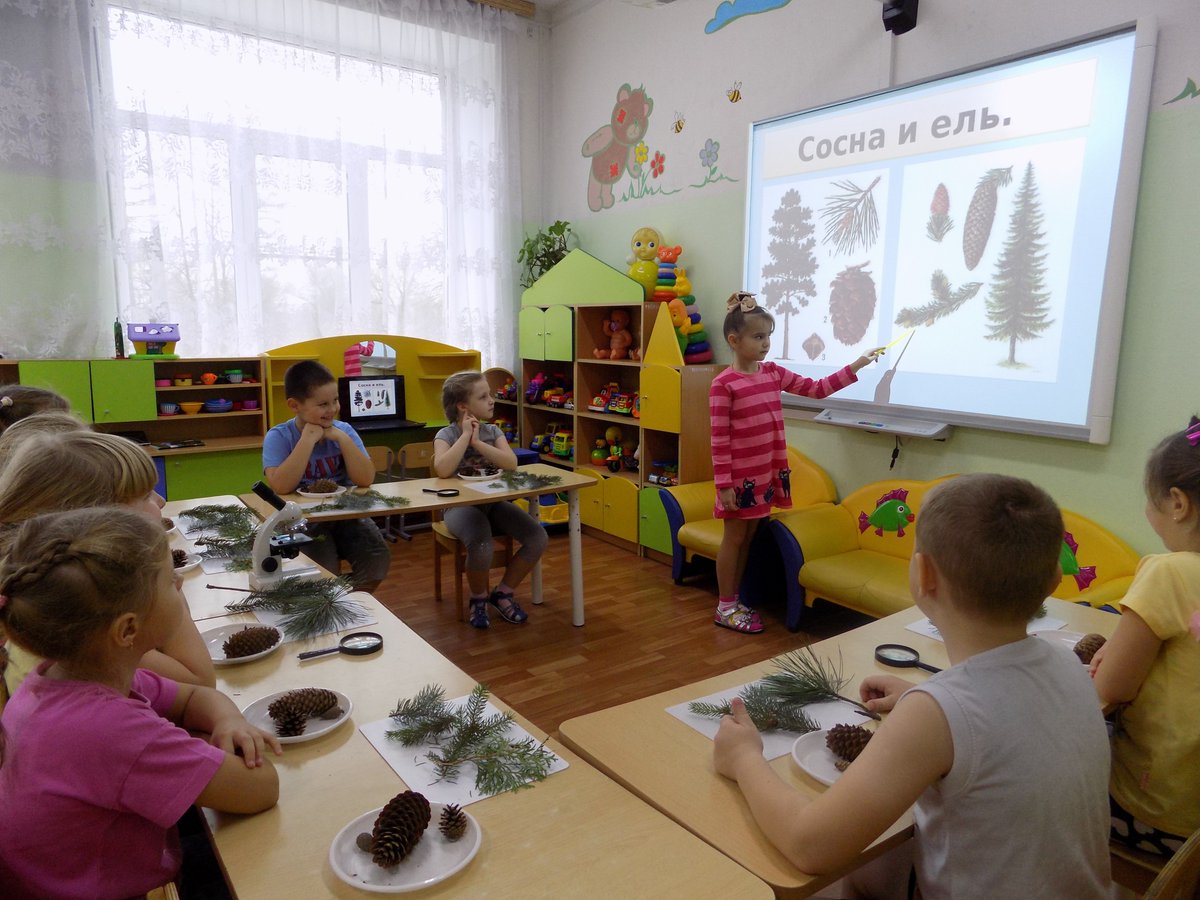 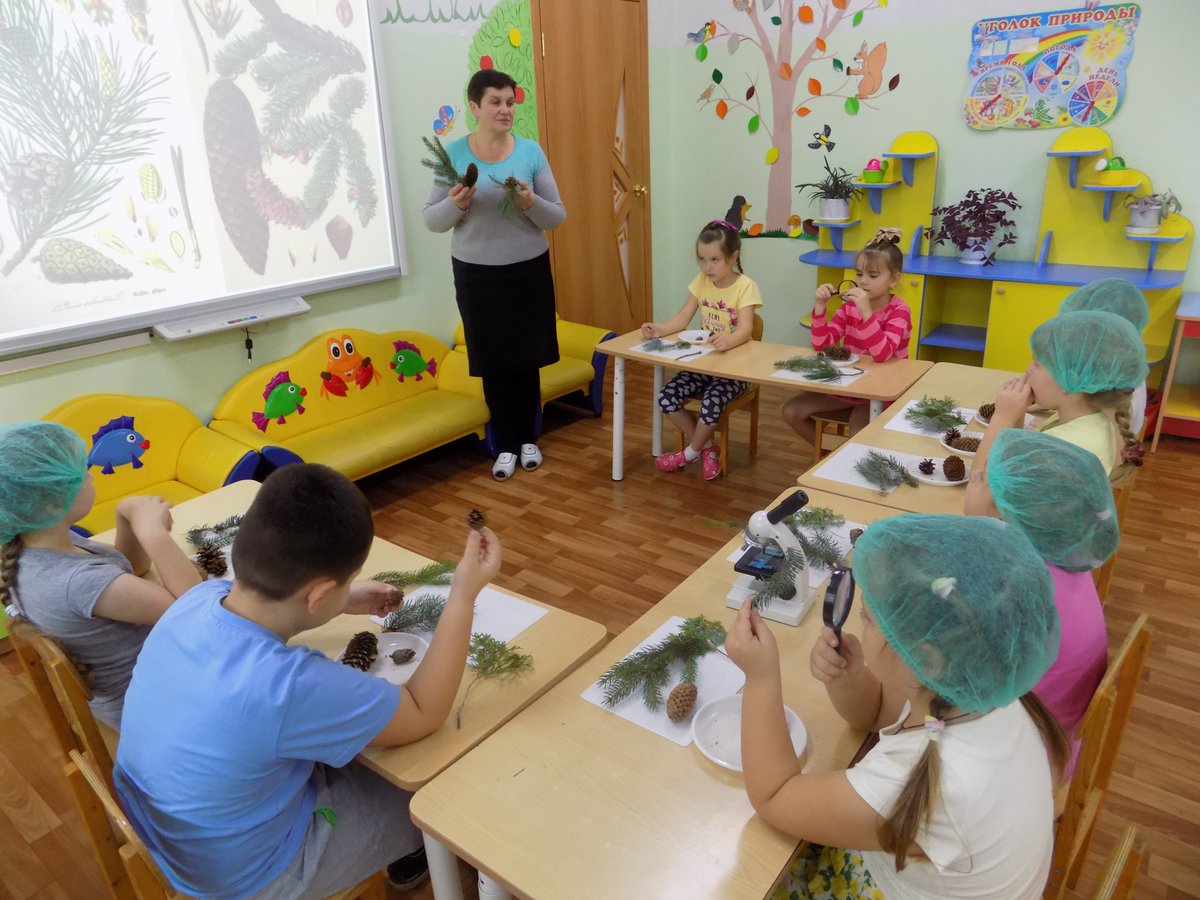 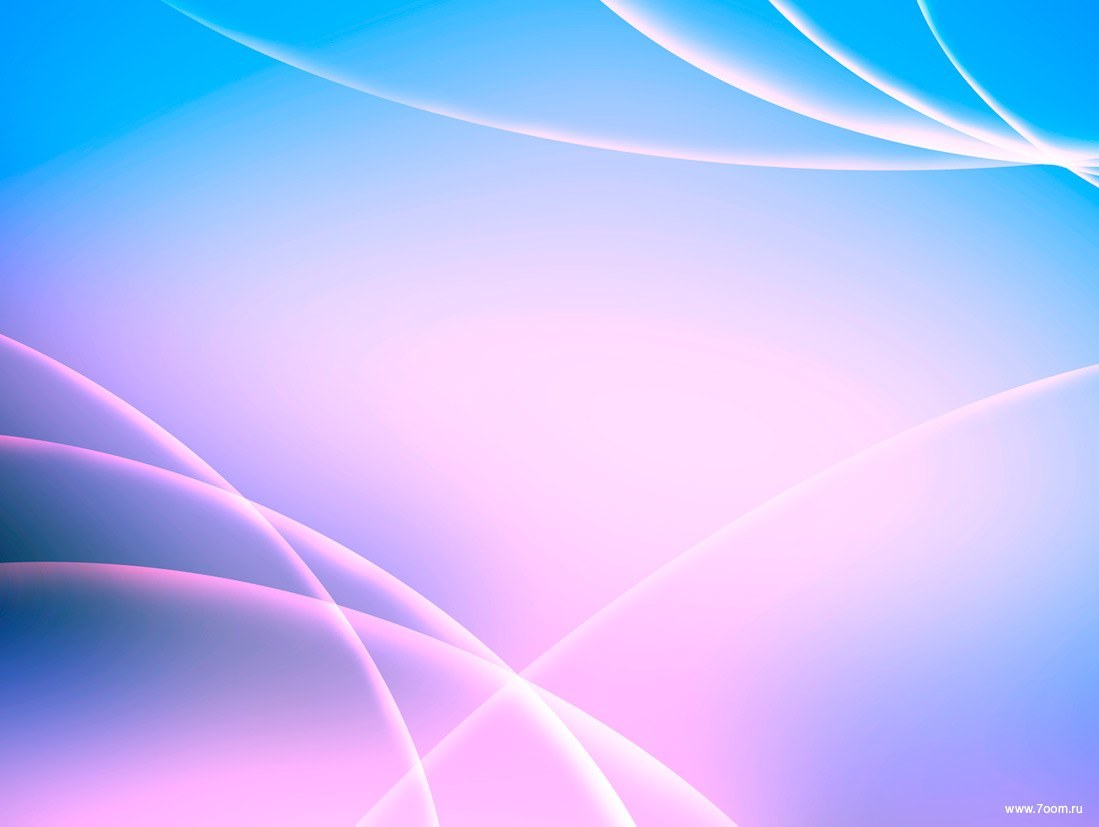 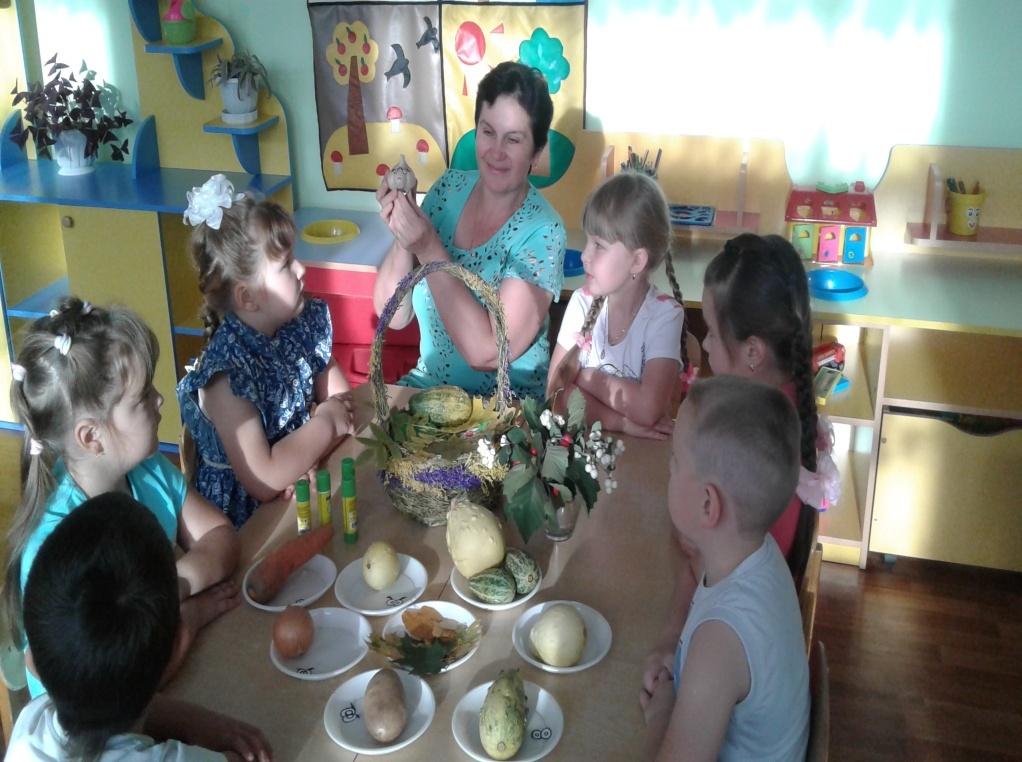 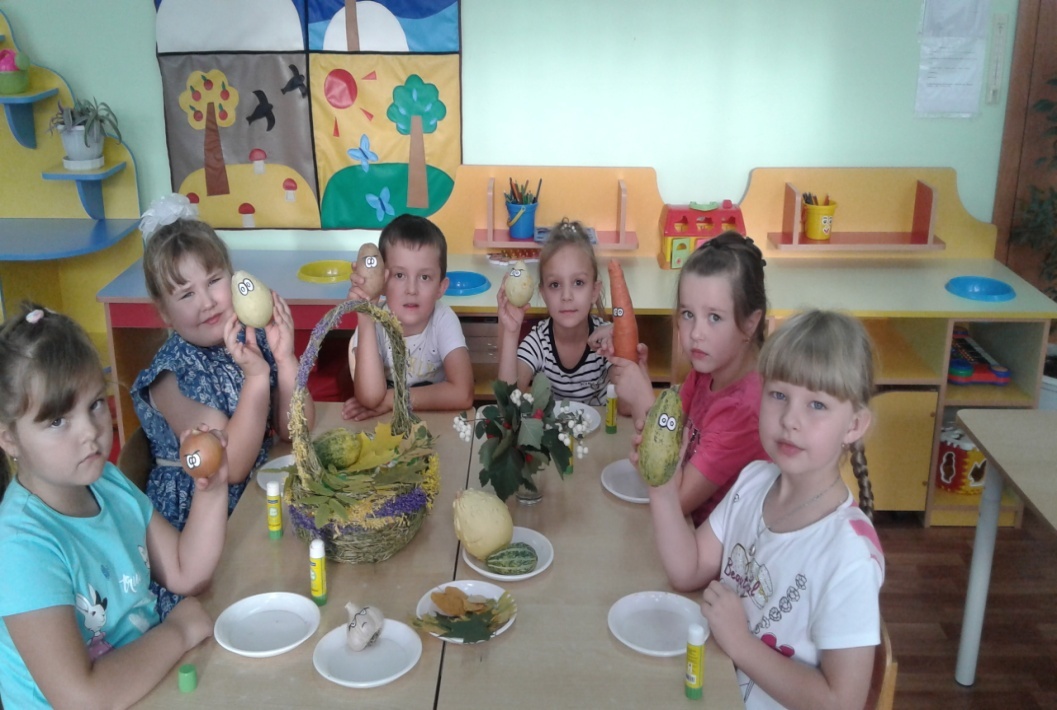 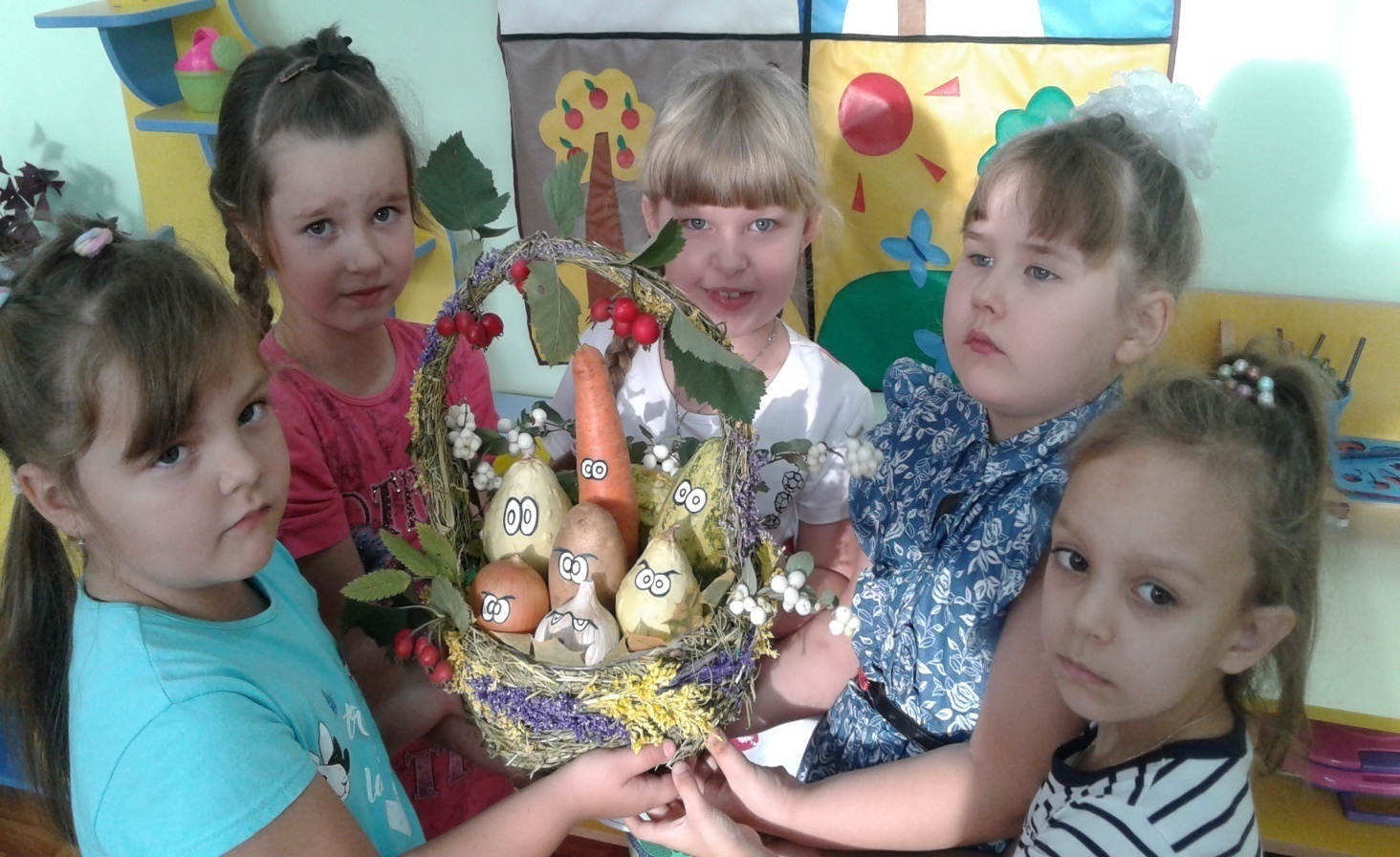 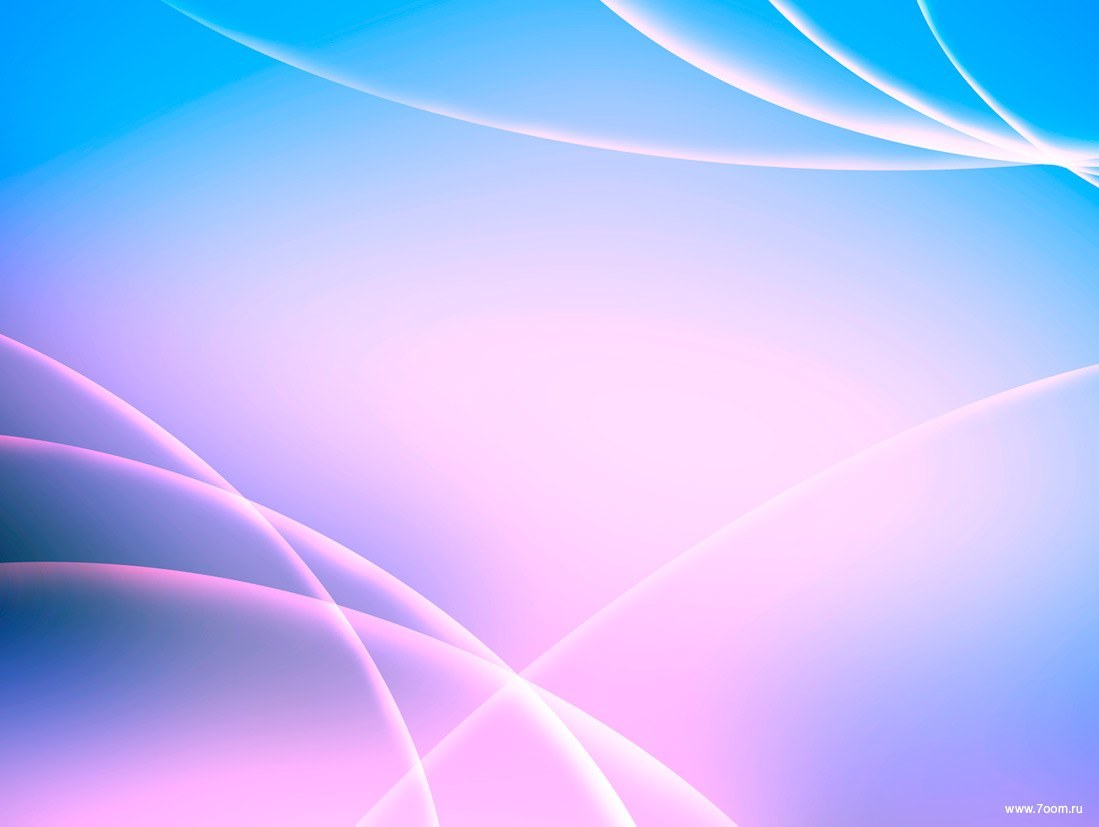 Спасибо за внимание!